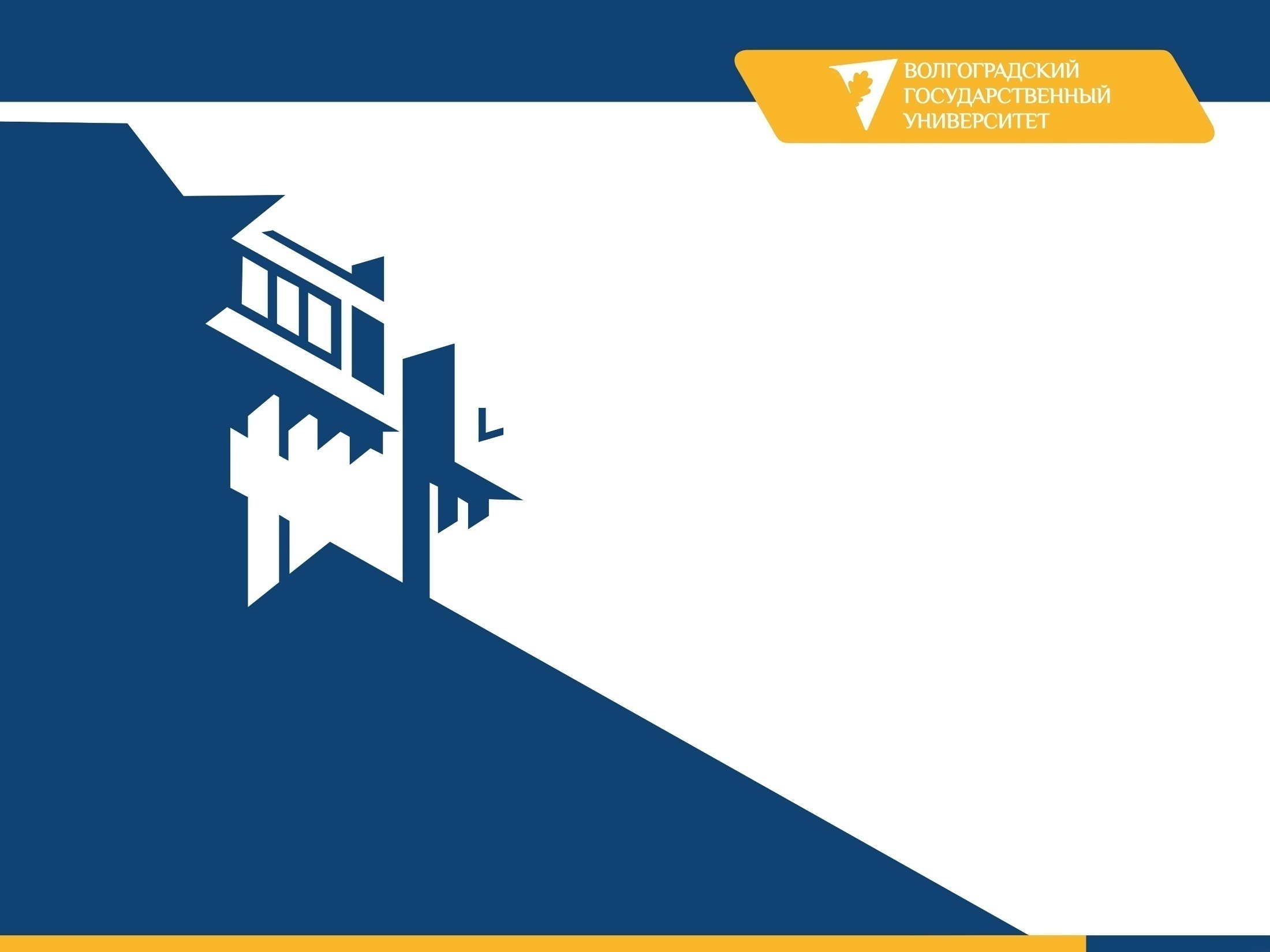 Нормативно-правовое обеспечение организации и осуществления образовательной деятельности по программам высшего образования
Методический семинар
30.11.2018
Управление образовательных программ
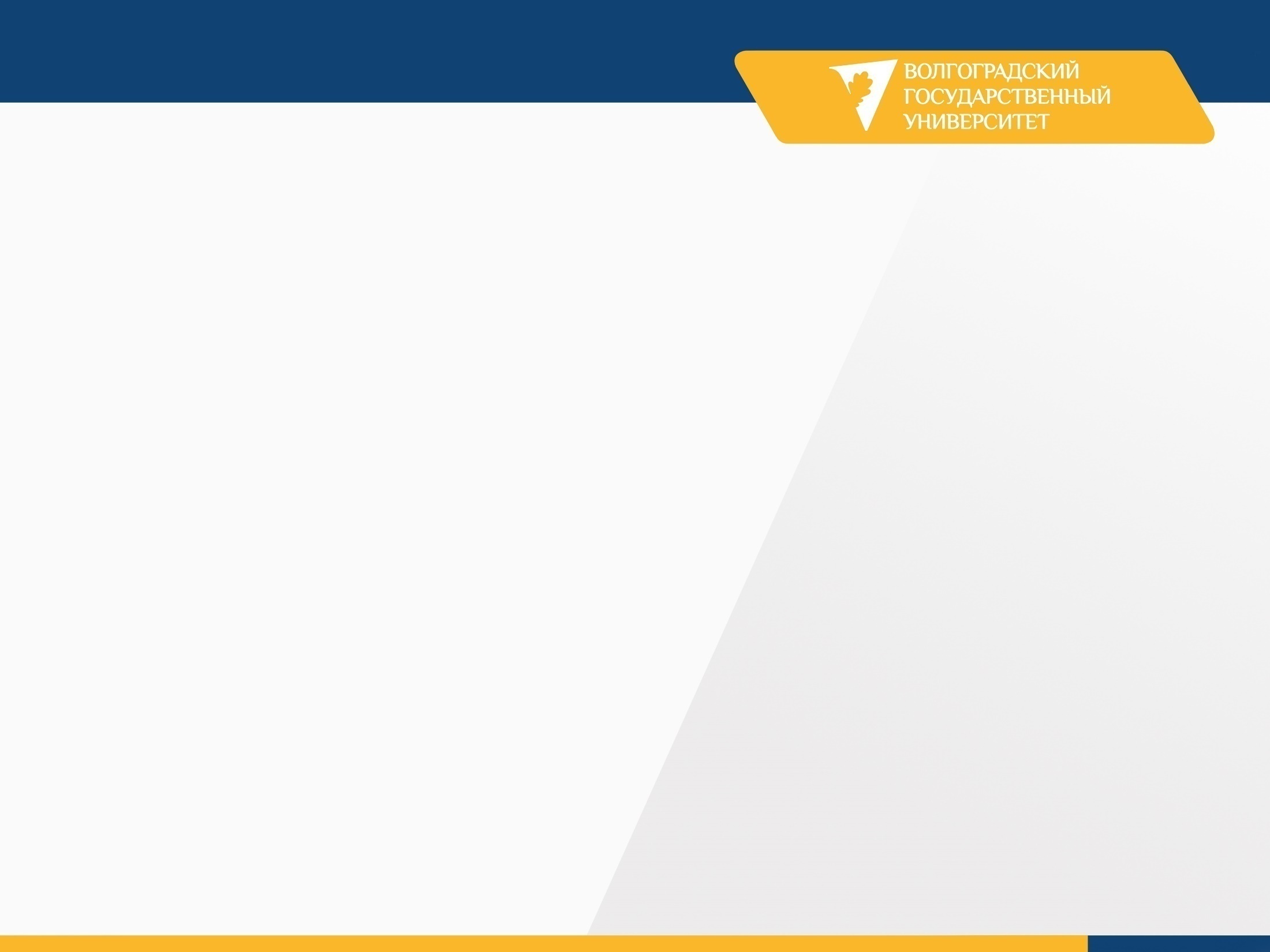 Приказ МИНОБРНАУКИ РОССИИ 
от 05.04.2017 № 301
Основные вопросы:
Основные нормативные нововведения, связанные с Порядком организации и осуществления образовательной деятельности и ФГОС ВО 3++.
Процедурные вопросы мобильности обучающихся.
Отражение нормативных нововведений в нормативных локальных актах университета.
Некоторые комментарии экспертов Рособрнадзора по вопросам организации и осуществления образовательной деятельности.
При подготовке методического семинара были использованы :
- материалы семинара Межотраслевого института повышения квалификации и профессиональной переподготовки кадров с участием эксперта Рособрнадзора;
 материалы практического семинара «Новое в государственной аккредитации образовательной деятельности», 
21-22 сентября 2017 г., г. Санкт-Петербург.
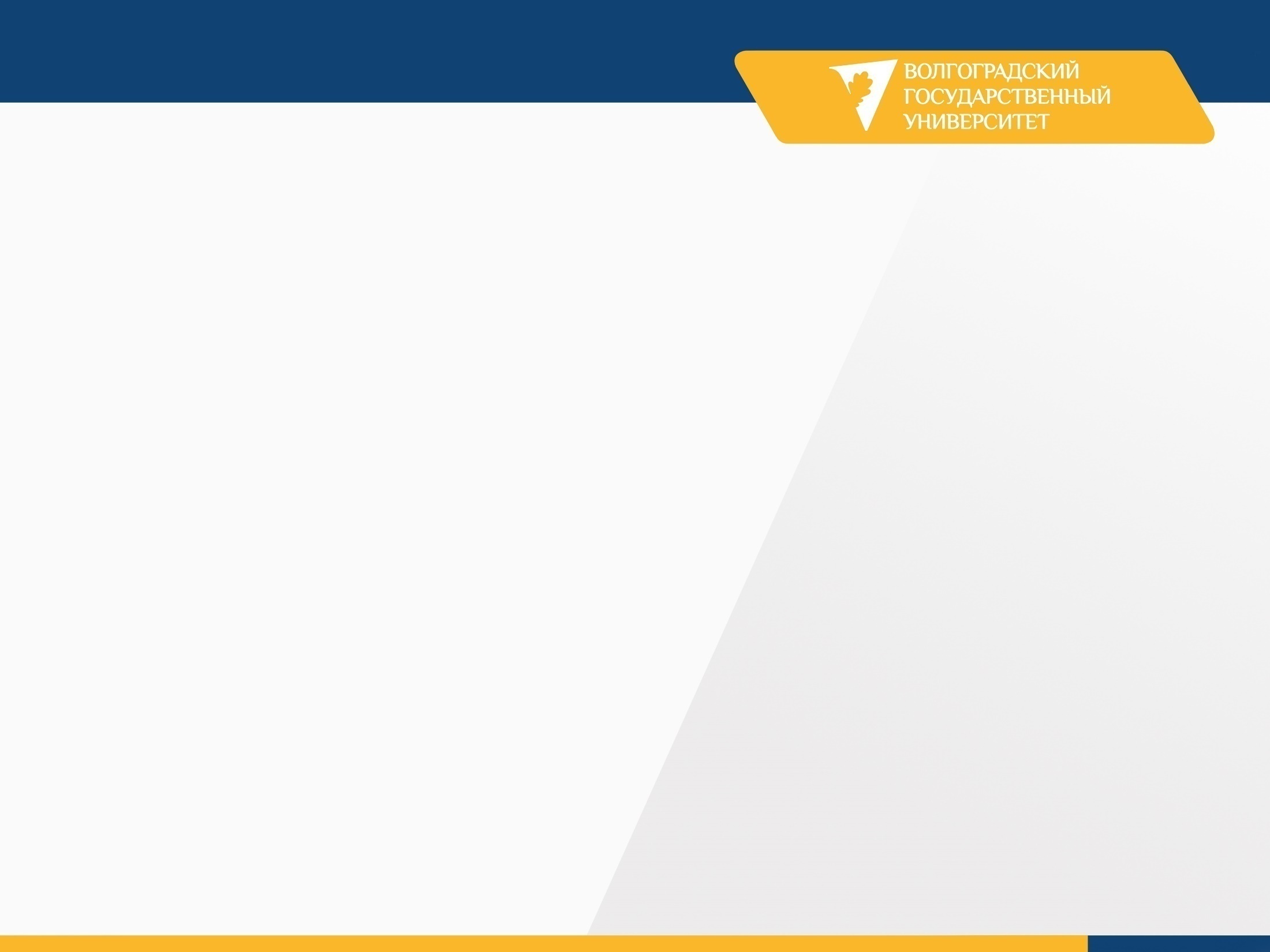 Приказ МИНОБРНАУКИ РОССИИ 
от 05.04.2017 № 301
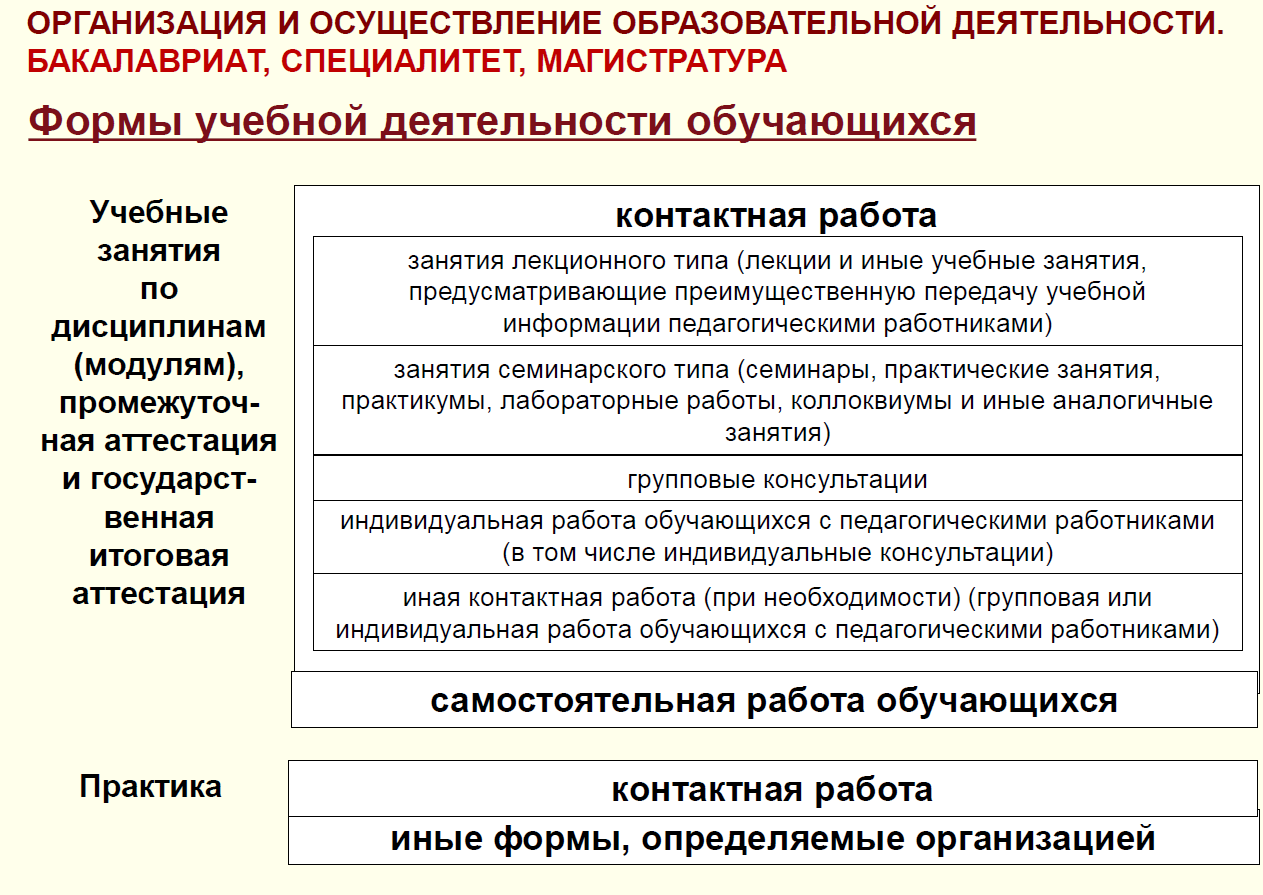 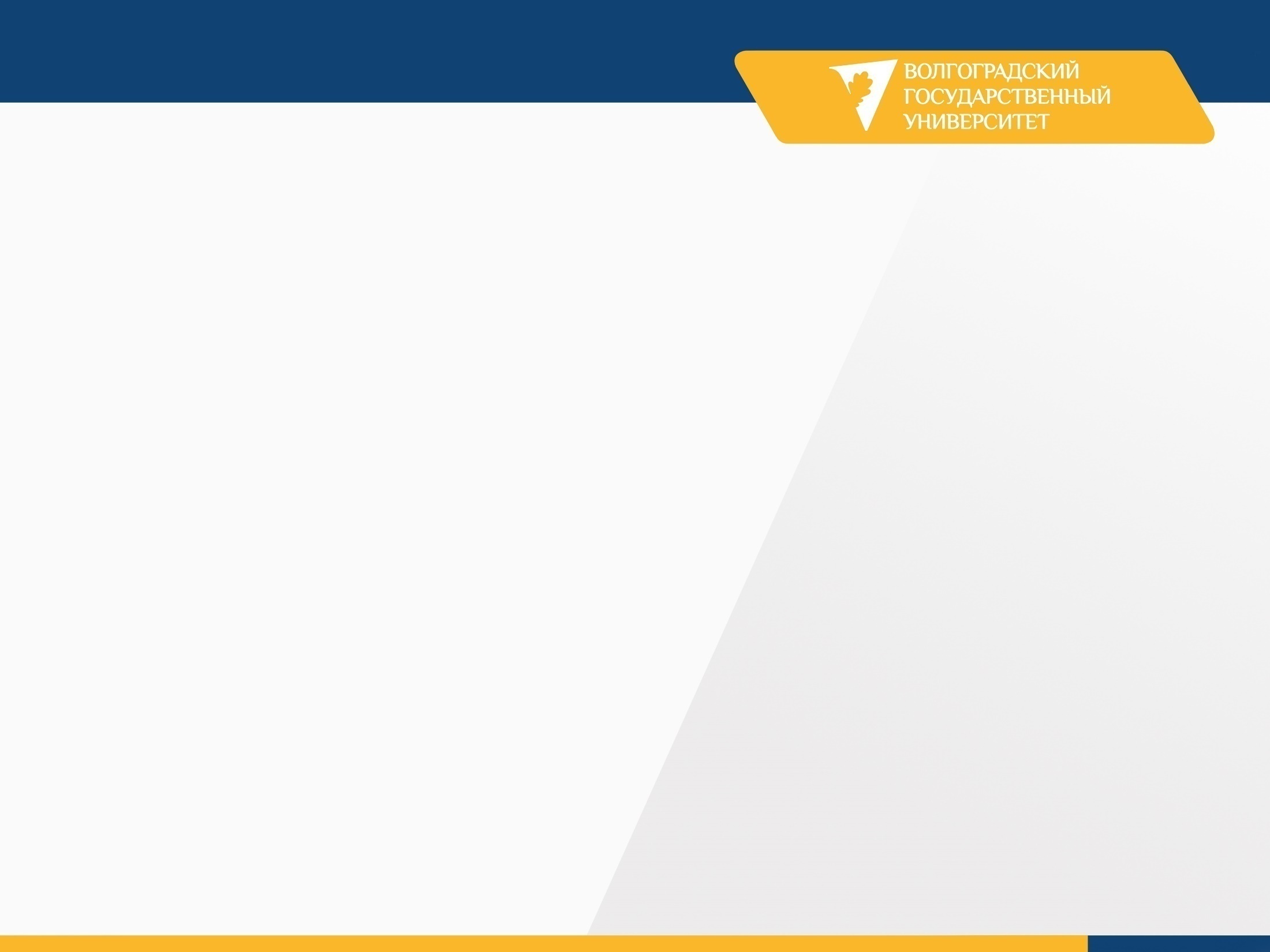 Приказ МИНОБРНАУКИ РОССИИ 
от 05.04.2017 № 301
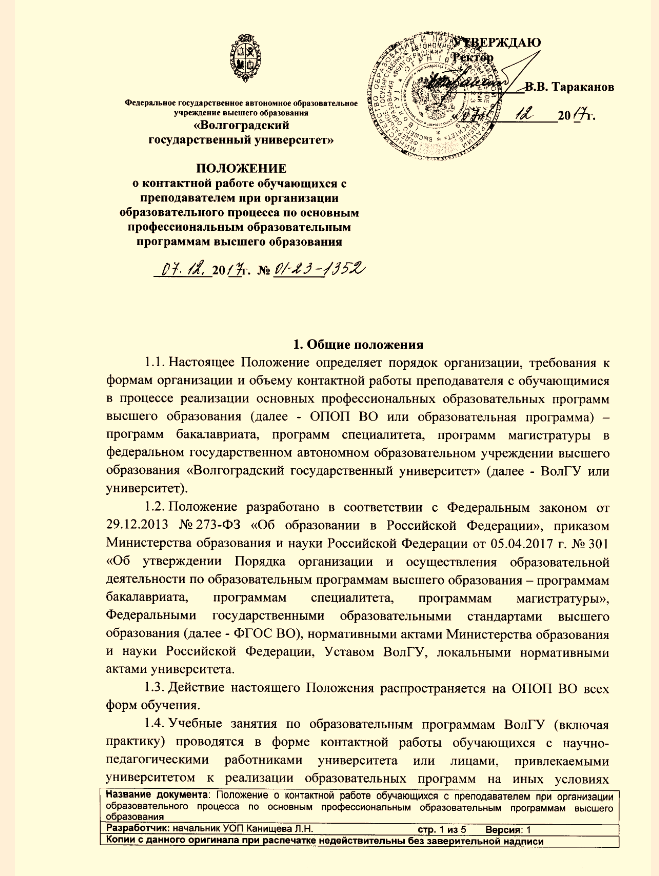 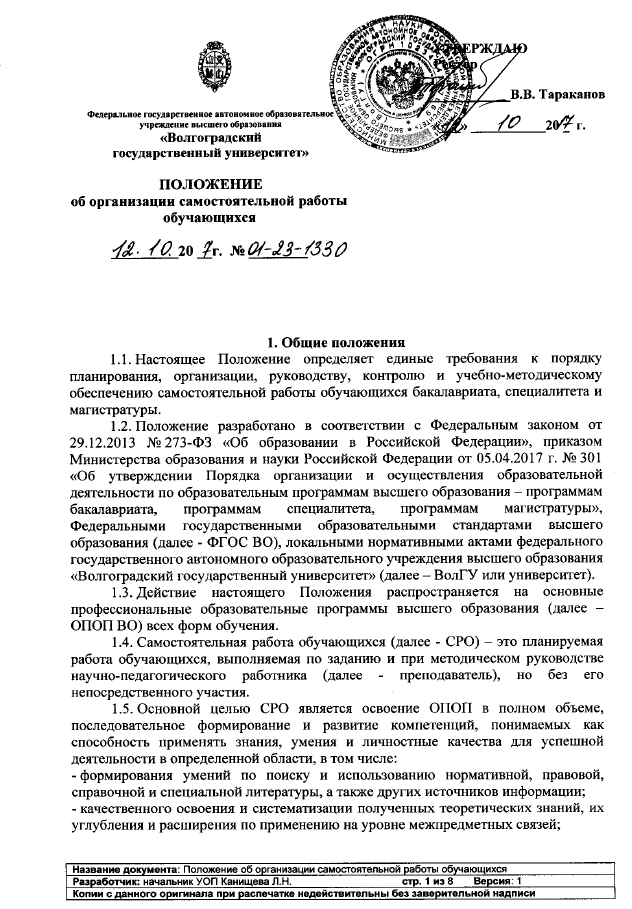 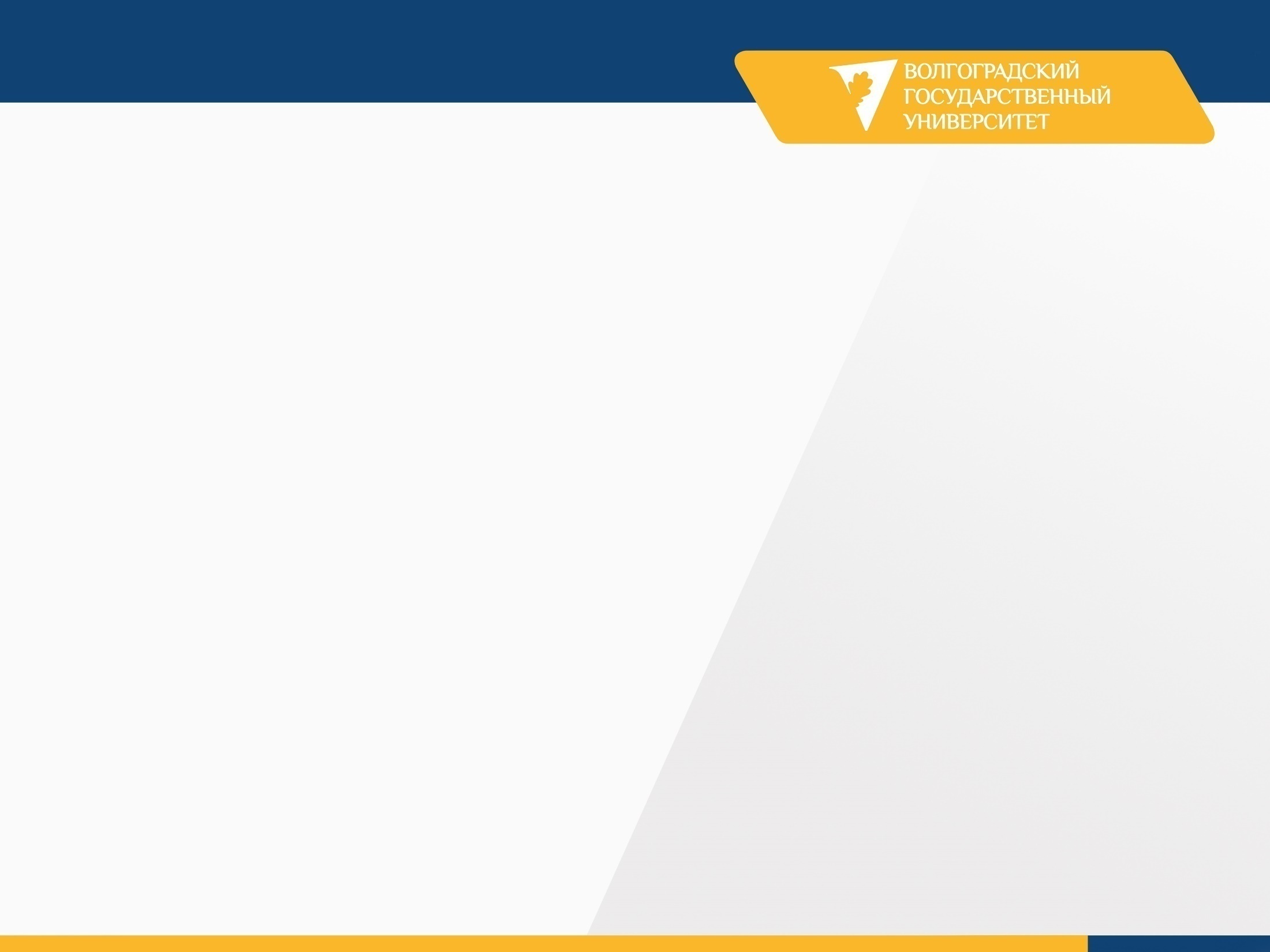 Приказ МИНОБРНАУКИ РОССИИ 
от 05.04.2017 № 301
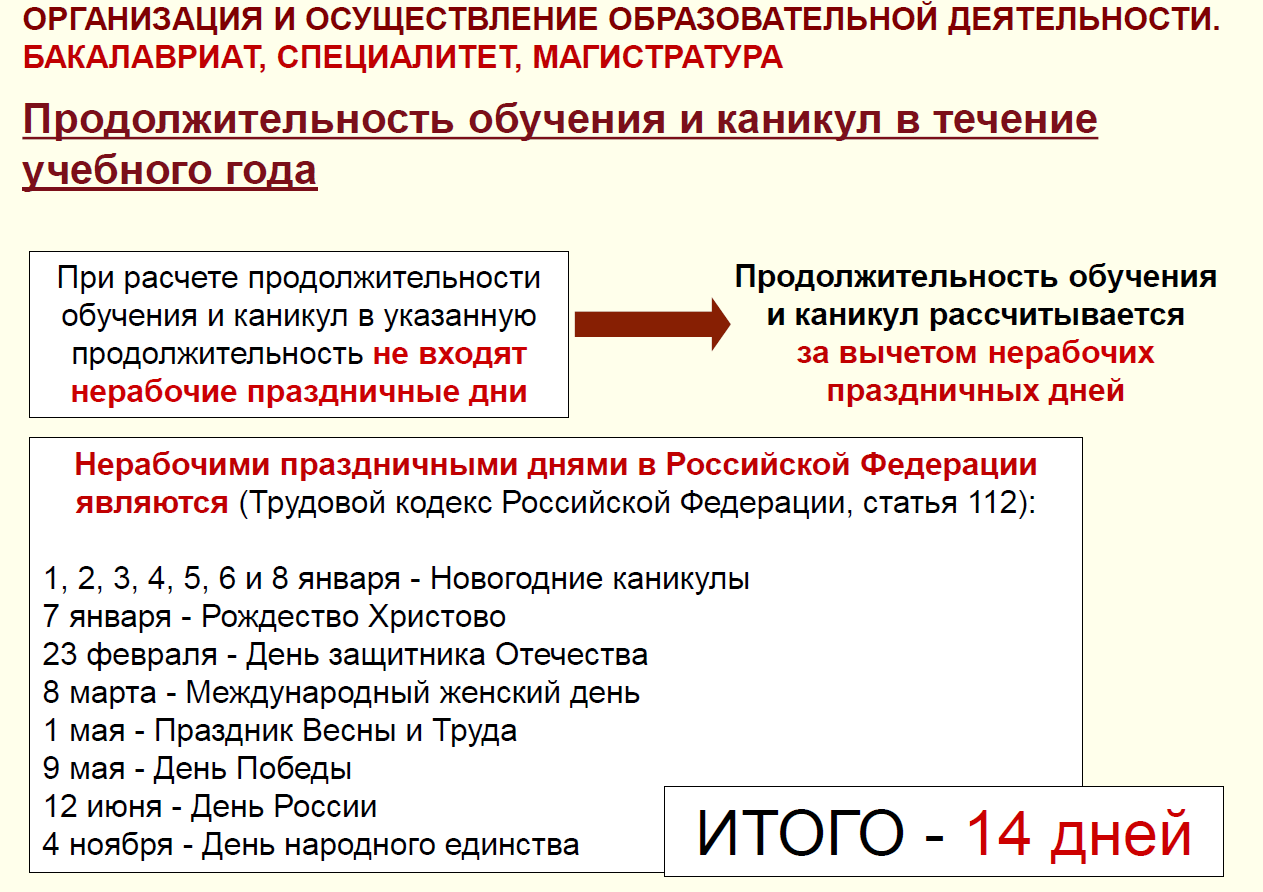 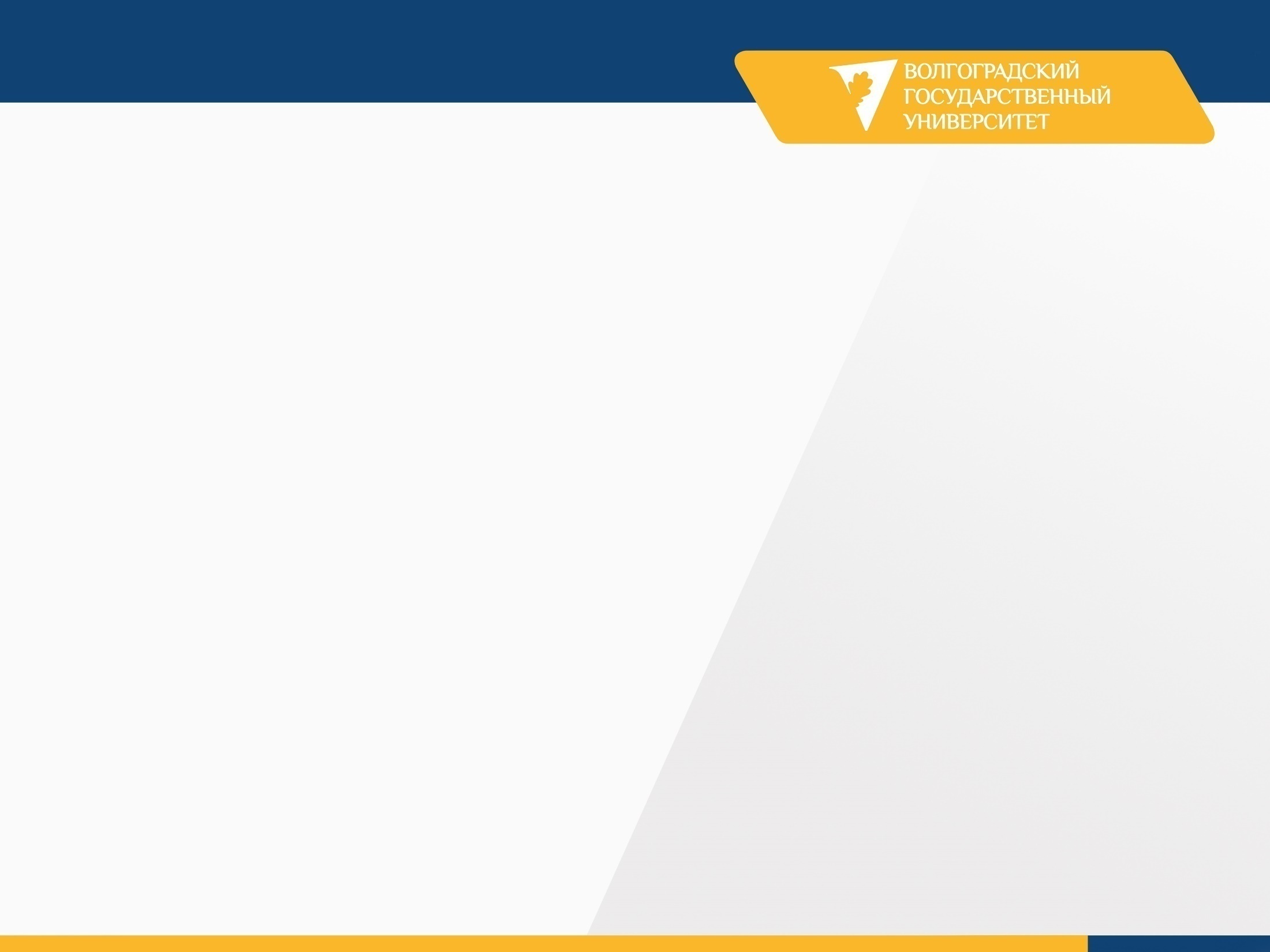 Приказ МИНОБРНАУКИ РОССИИ 
от 05.04.2017 № 301
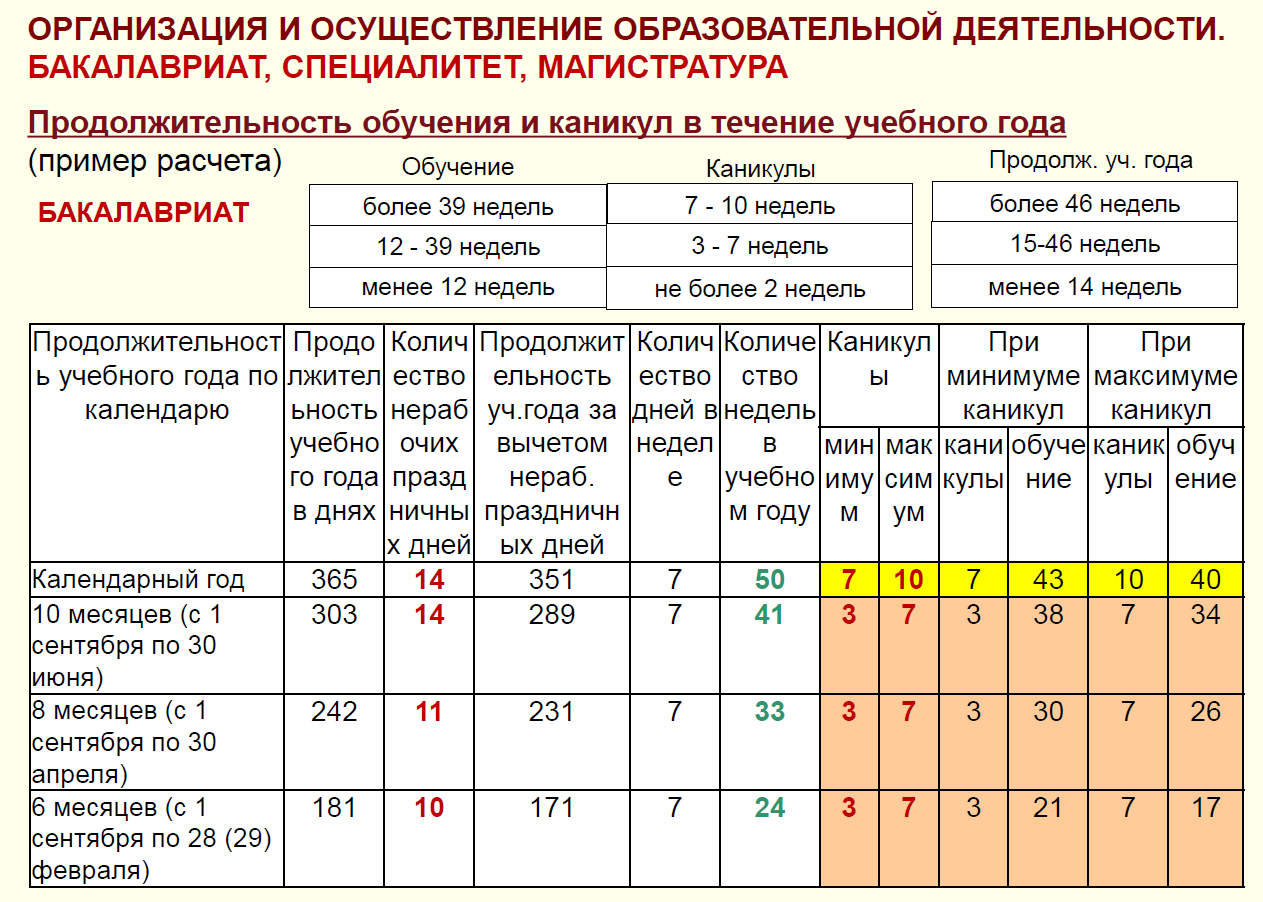 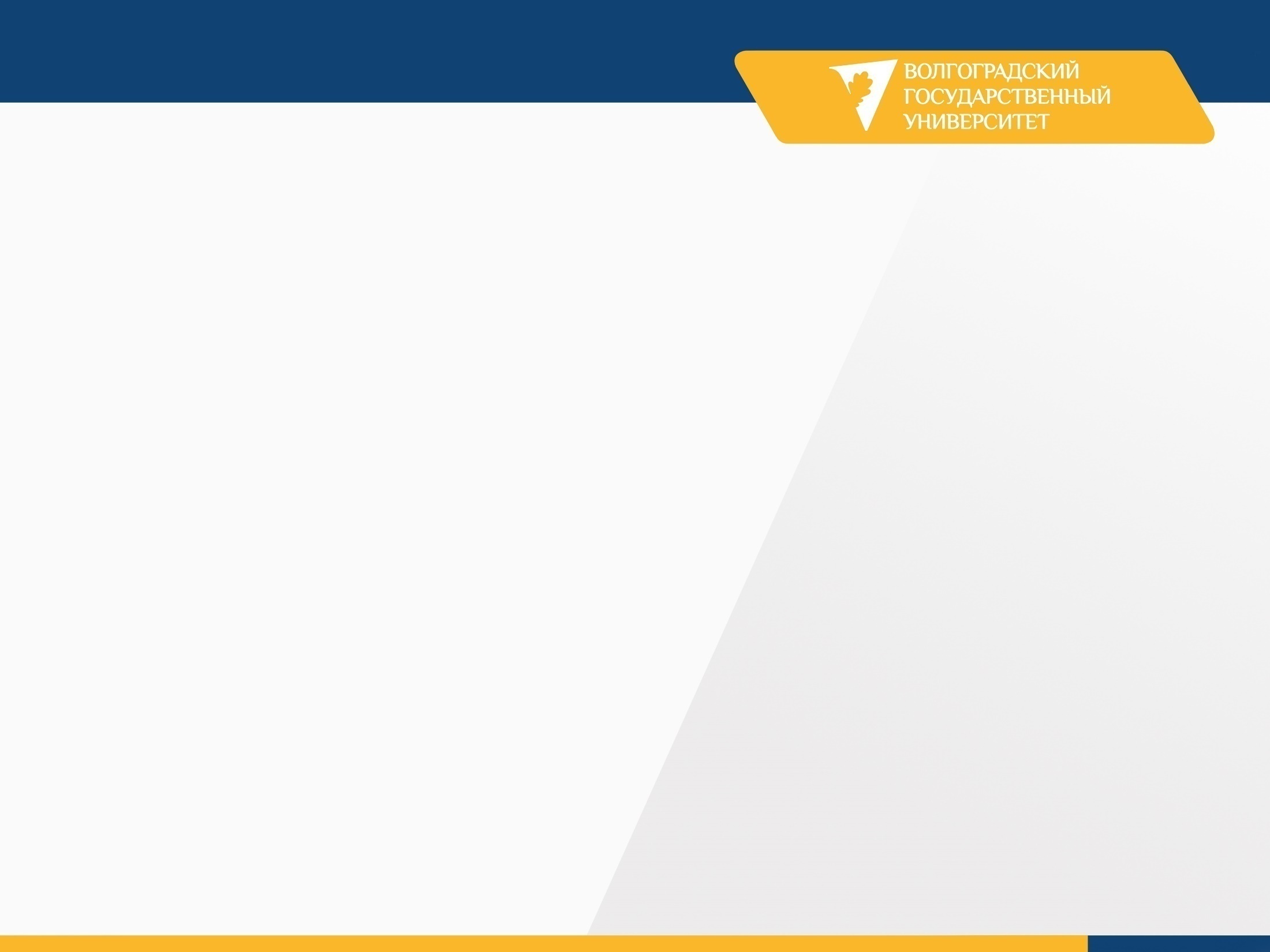 Приказ МИНОБРНАУКИ РОССИИ 
от 05.04.2017 № 301
Отмечать нерабочие праздничные дни в графике в макете учебного плана или нет?
Основной принцип – «выбрасывать» воскресенья (неделя из 6 дней в ГУП)
Отмечать согласно датам:
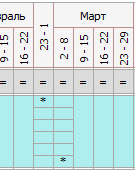 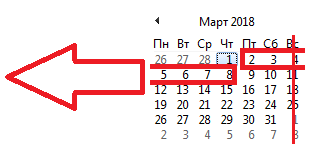 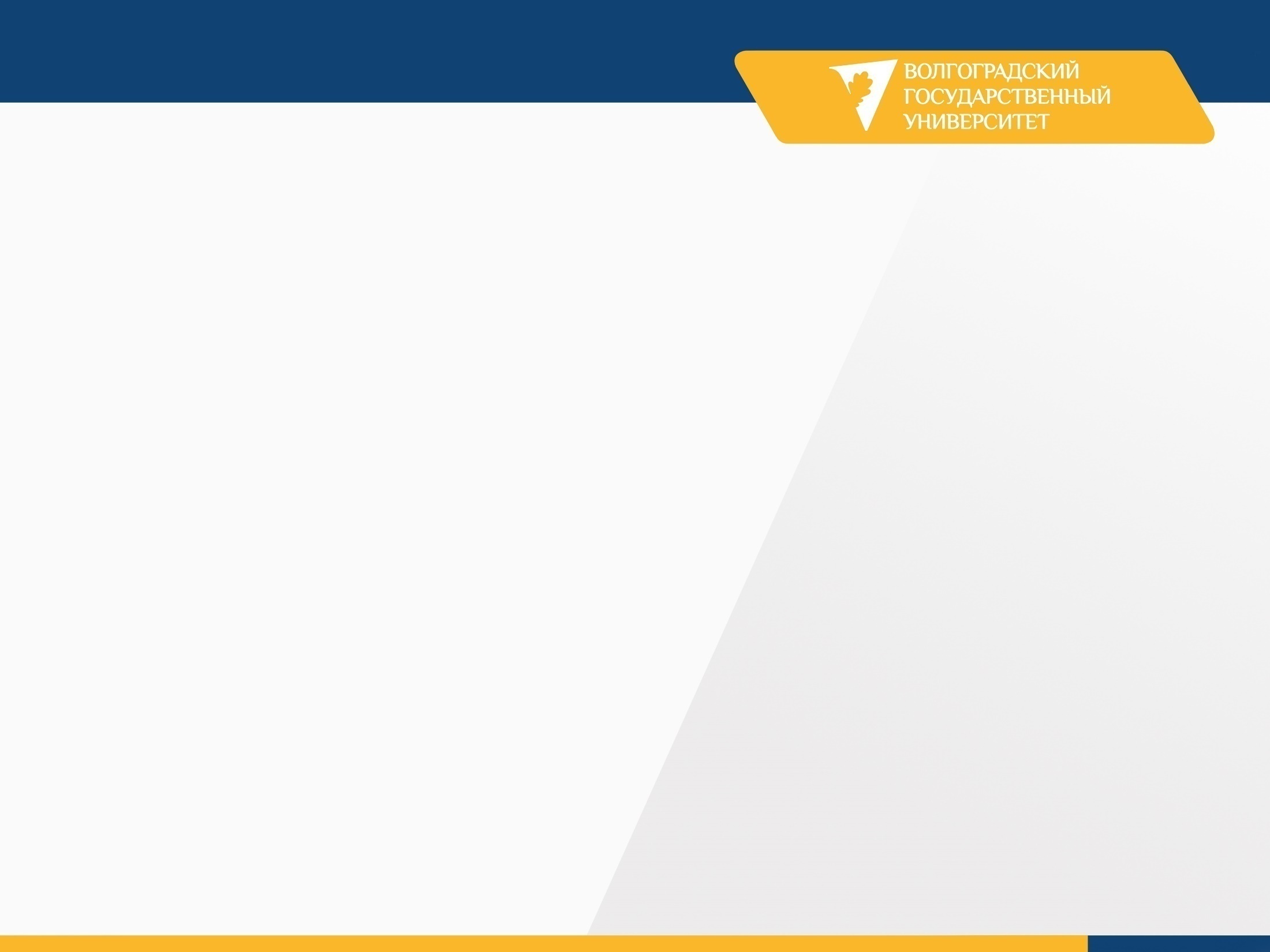 Приказ МИНОБРНАУКИ РОССИИ 
от 05.04.2017 № 301
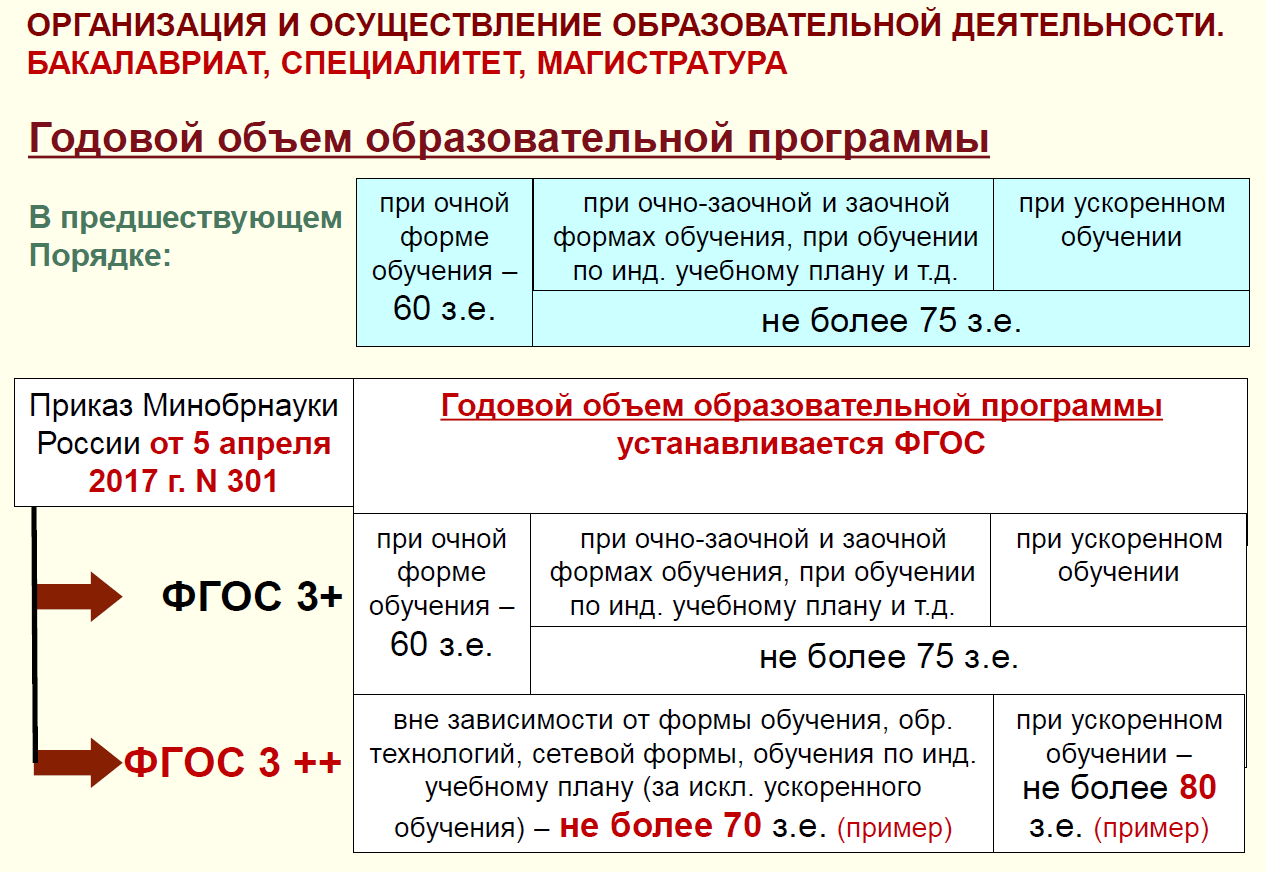 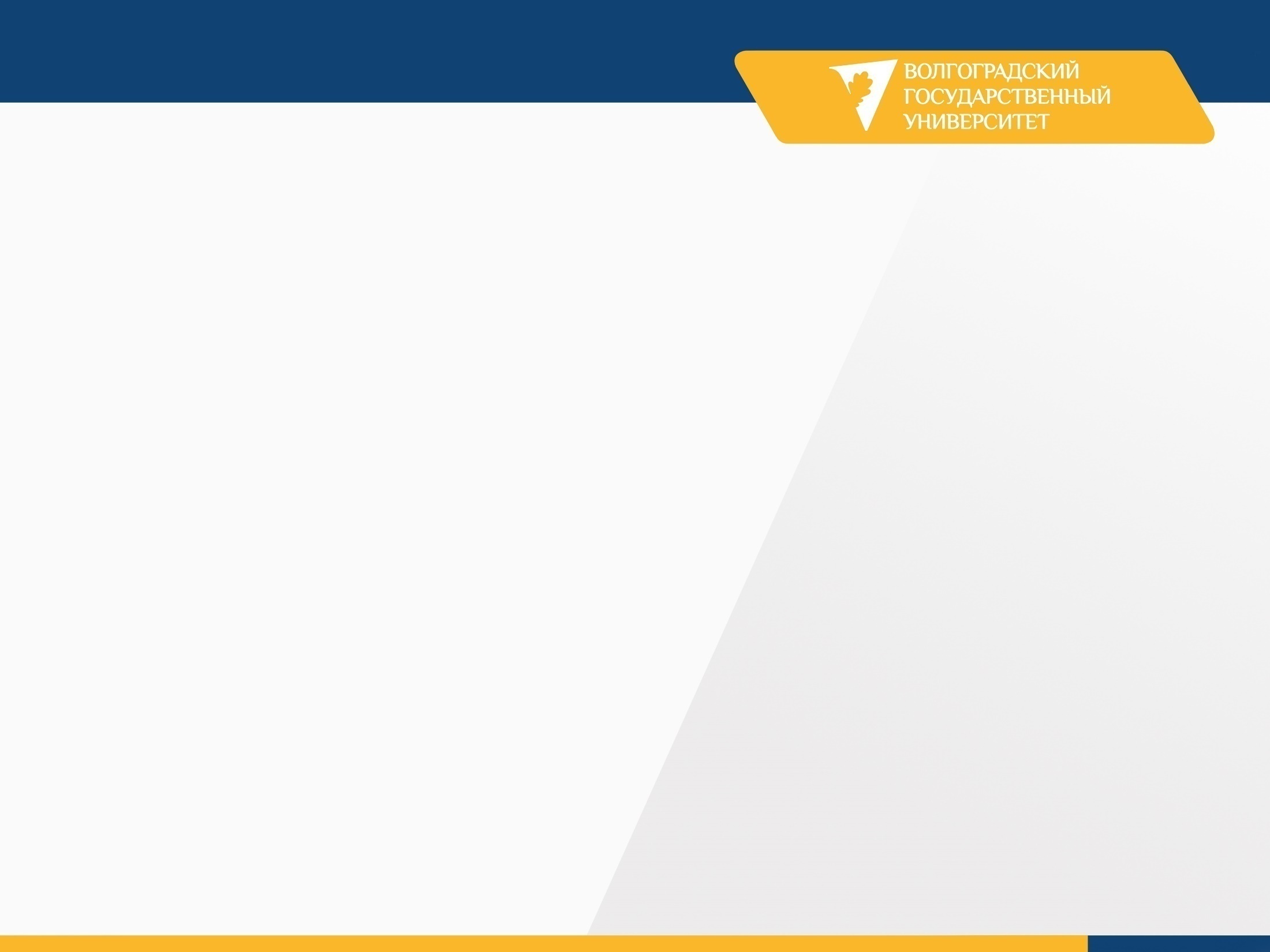 Приказ МИНОБРНАУКИ РОССИИ 
от 05.04.2017 № 301
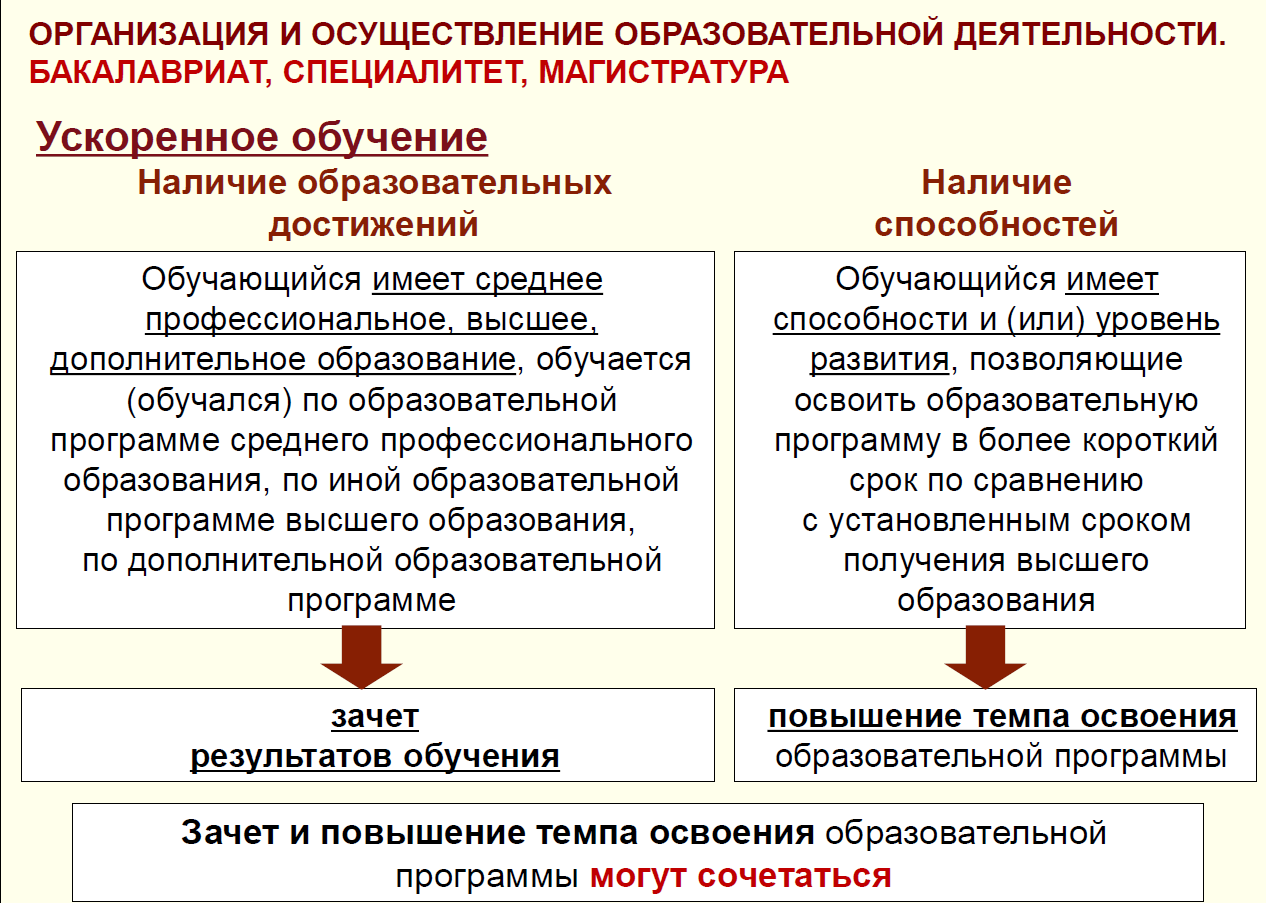 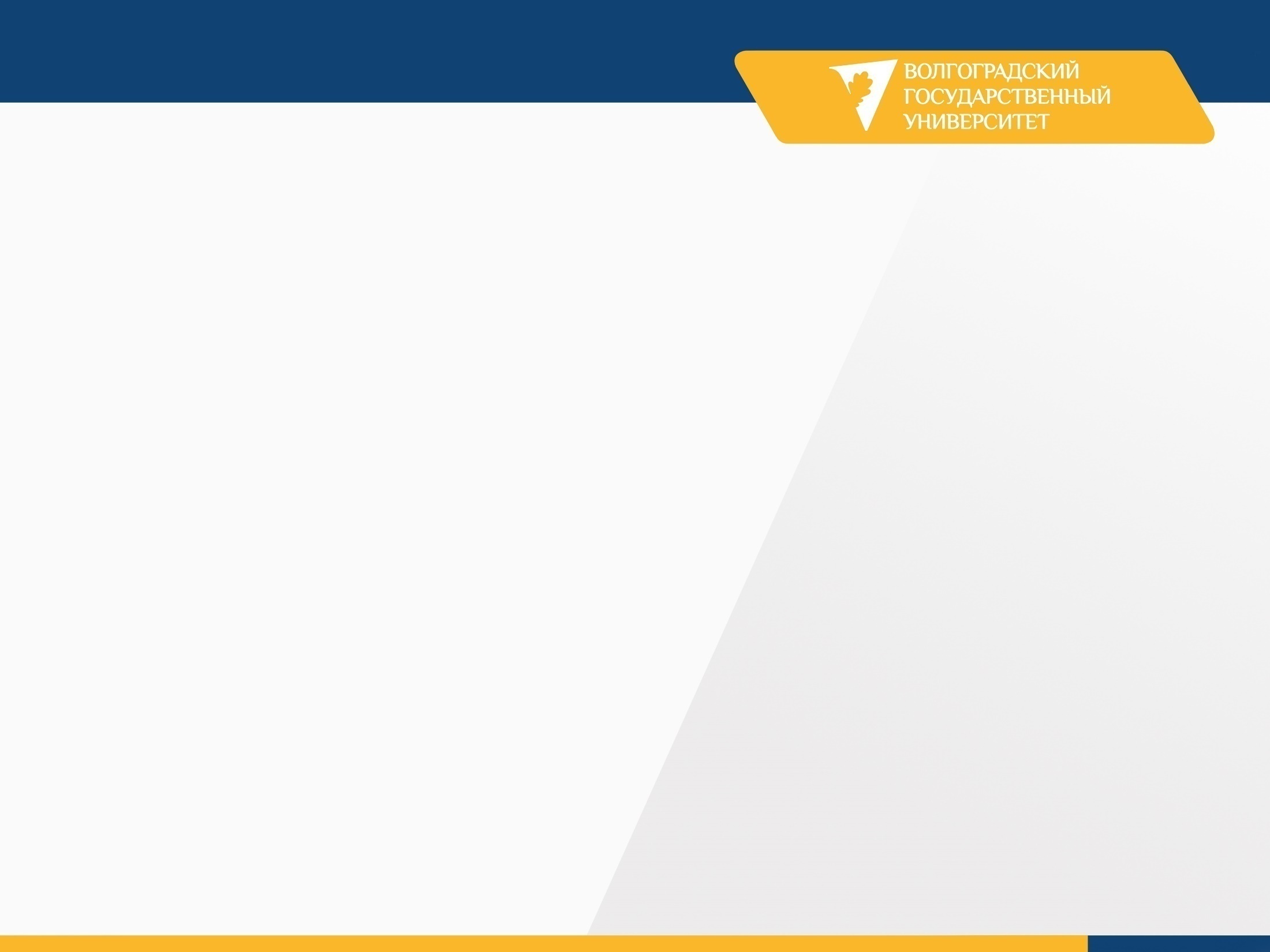 Приказ МИНОБРНАУКИ РОССИИ 
от 05.04.2017 № 301
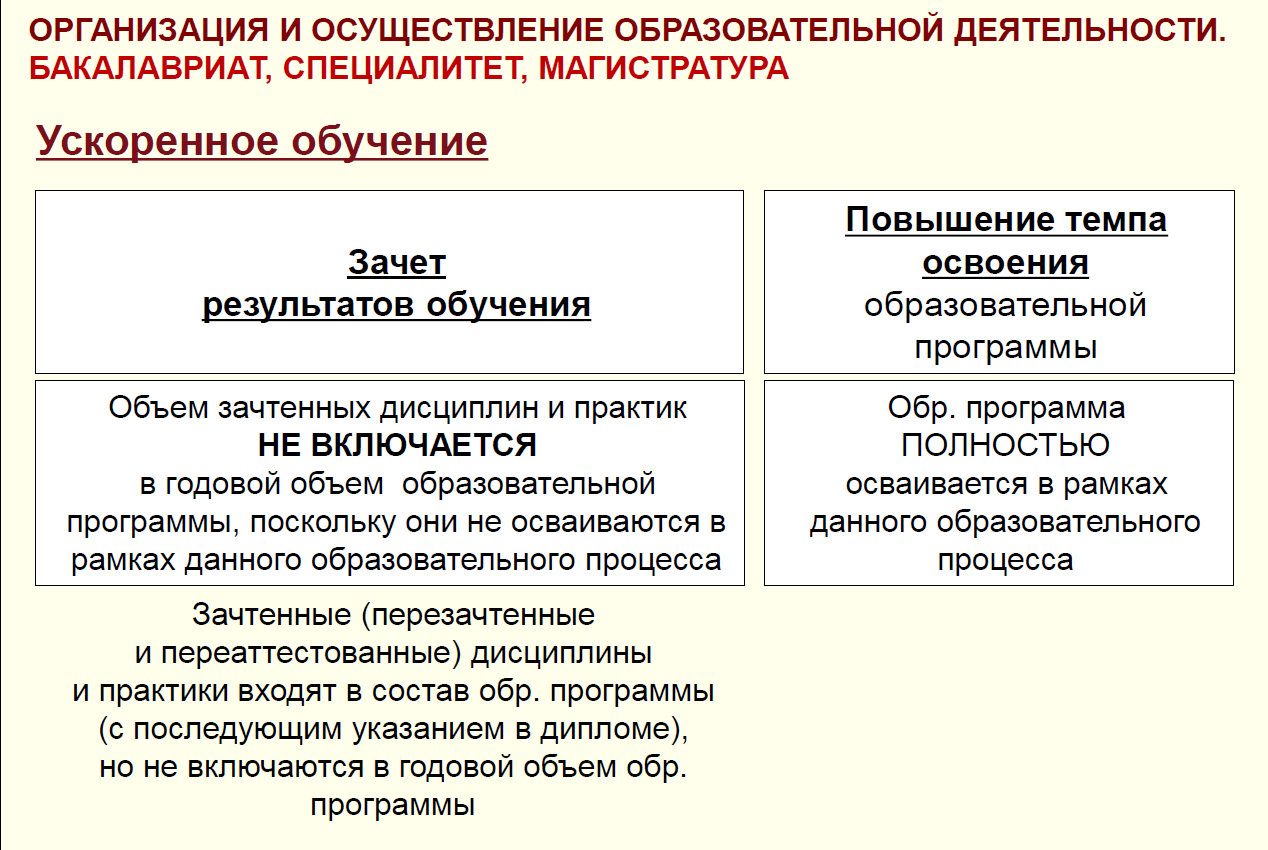 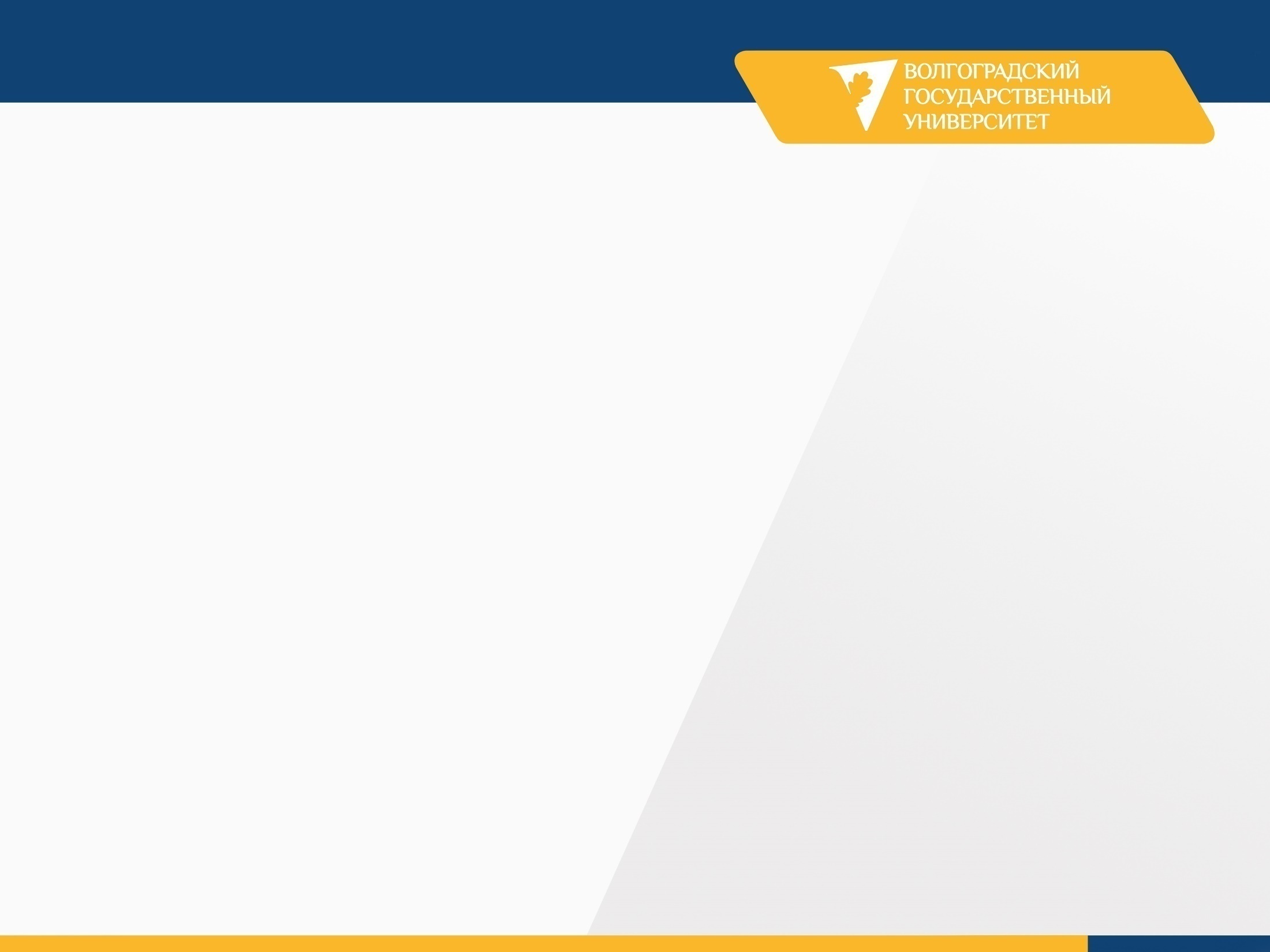 Приказ МИНОБРНАУКИ РОССИИ  от 05.04.2017 № 301
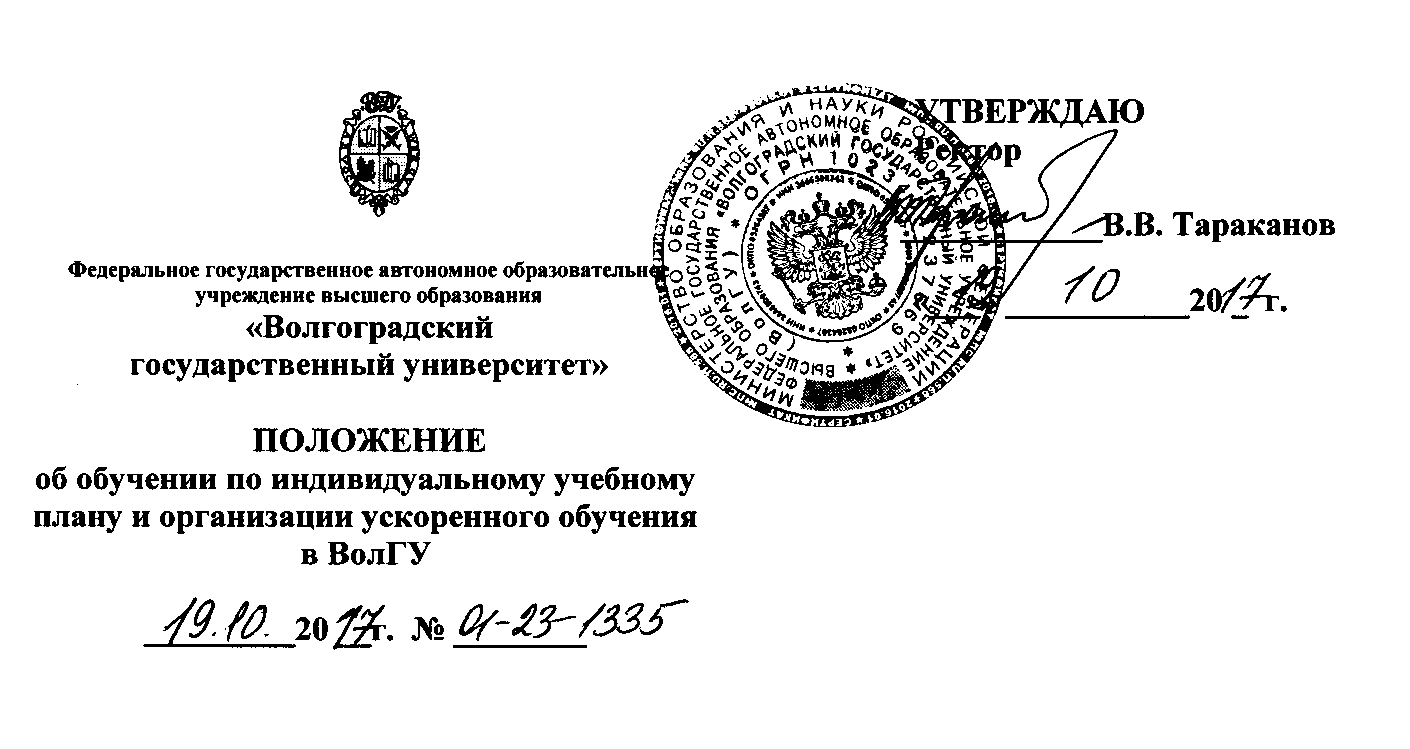 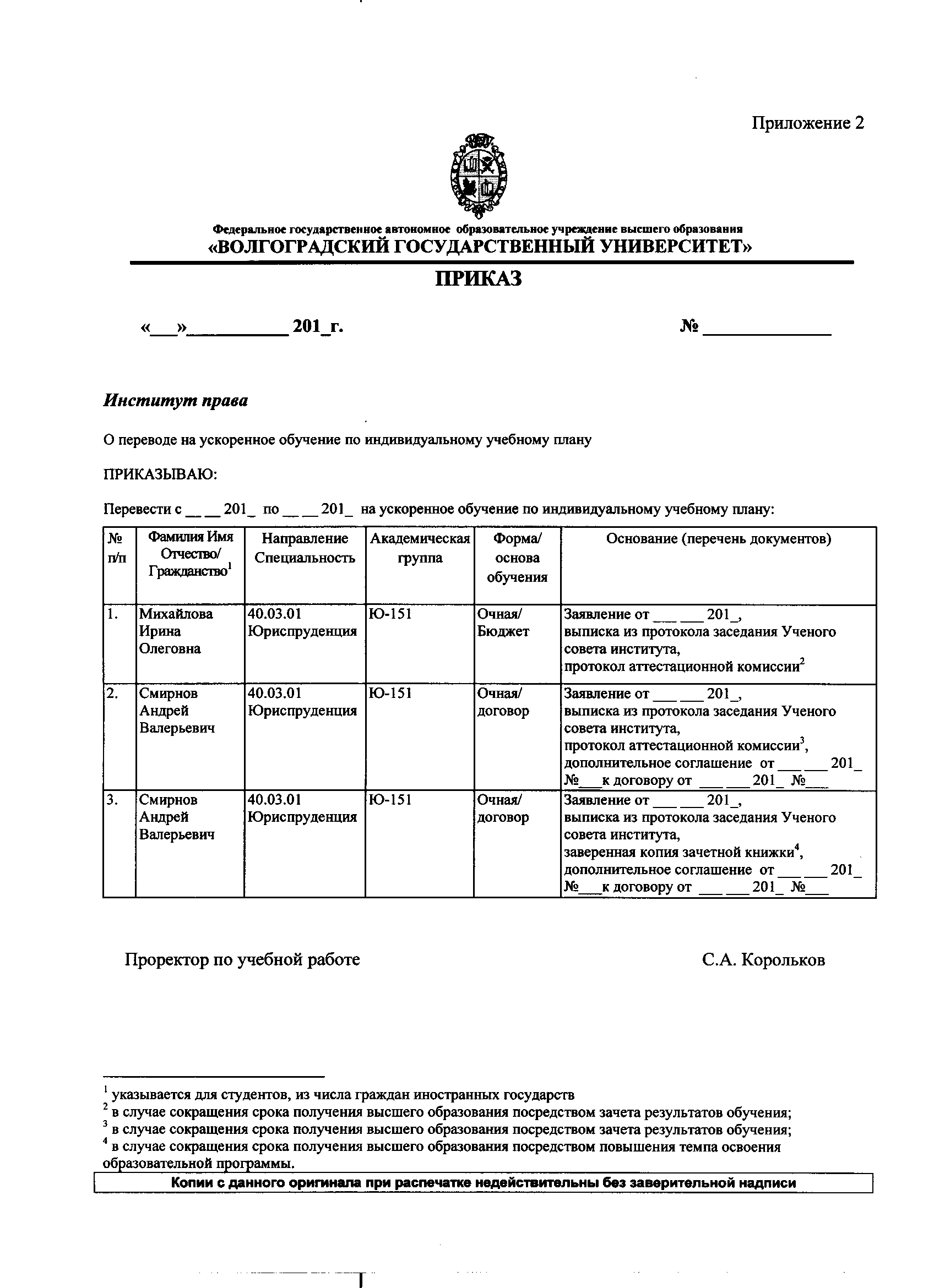 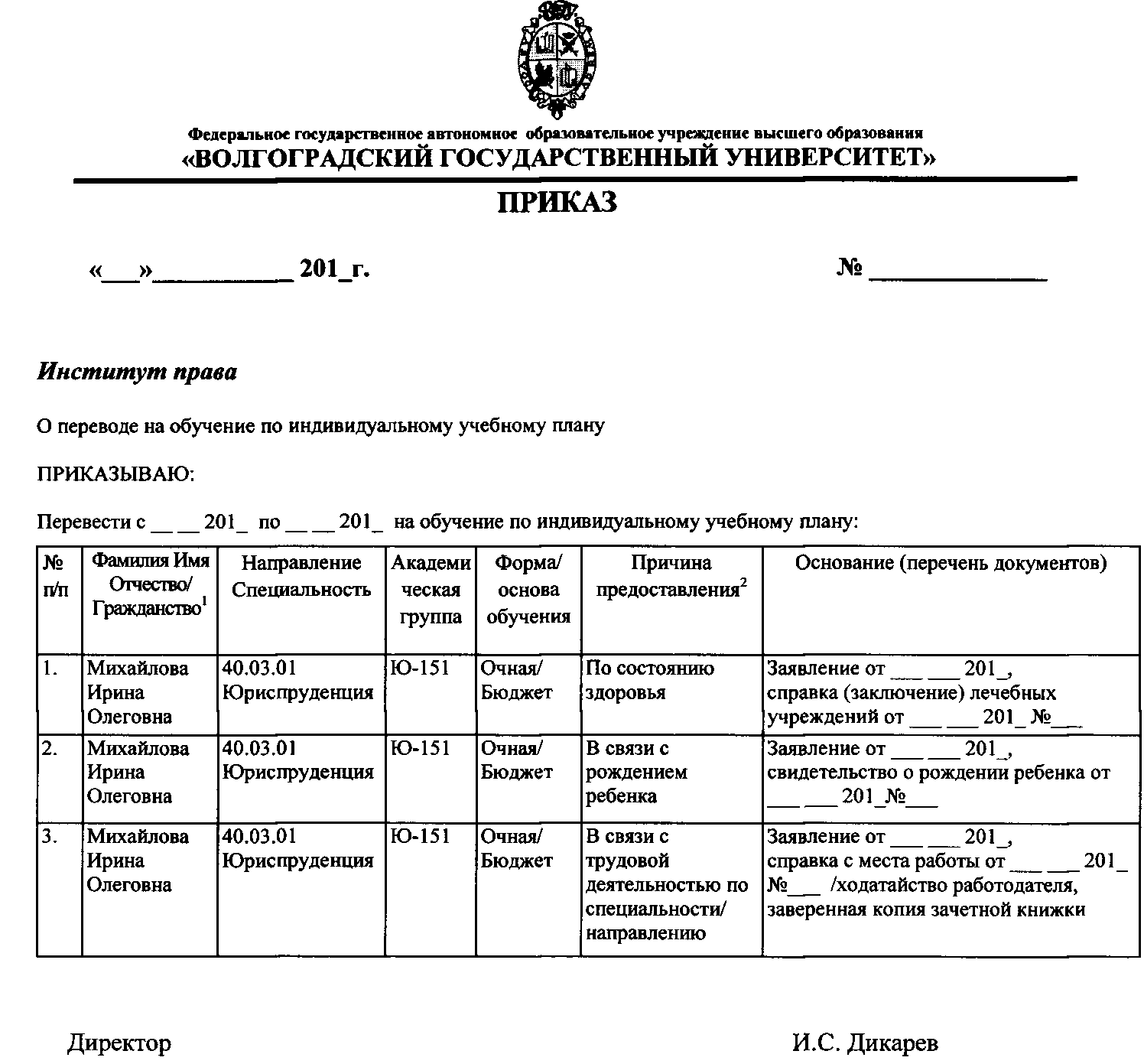 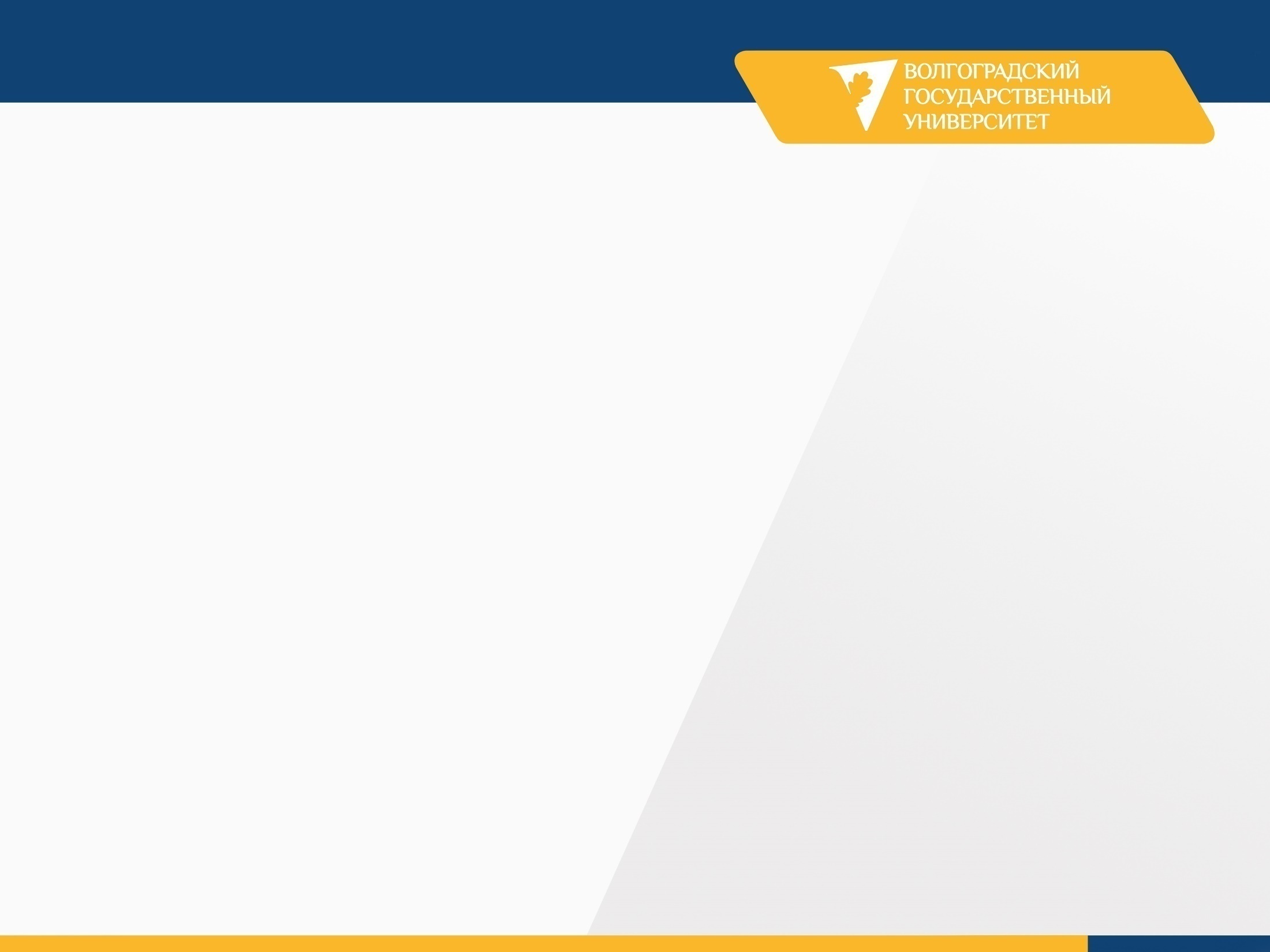 Приказ МИНОБРНАУКИ РОССИИ 
от 05.04.2017 № 301
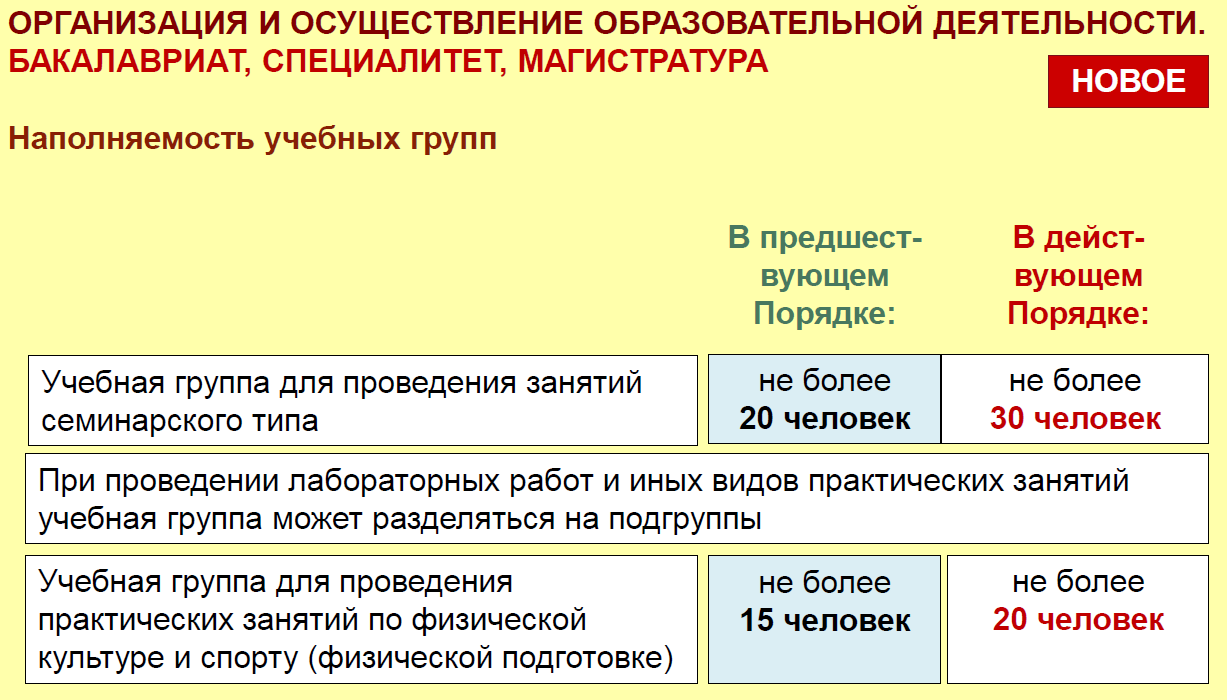 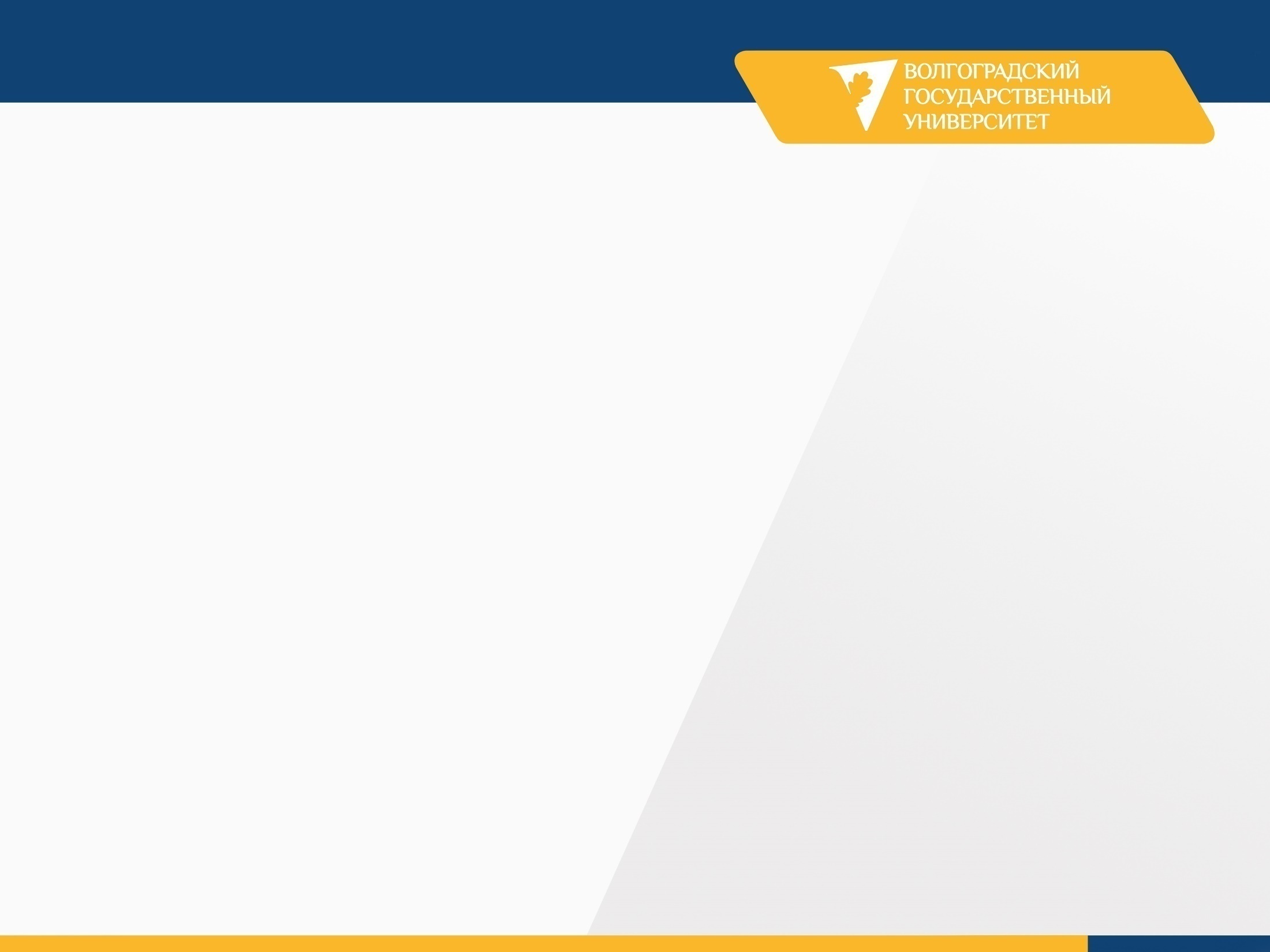 Основные нормативные нововведения в связи с ФГОС ВО 3++
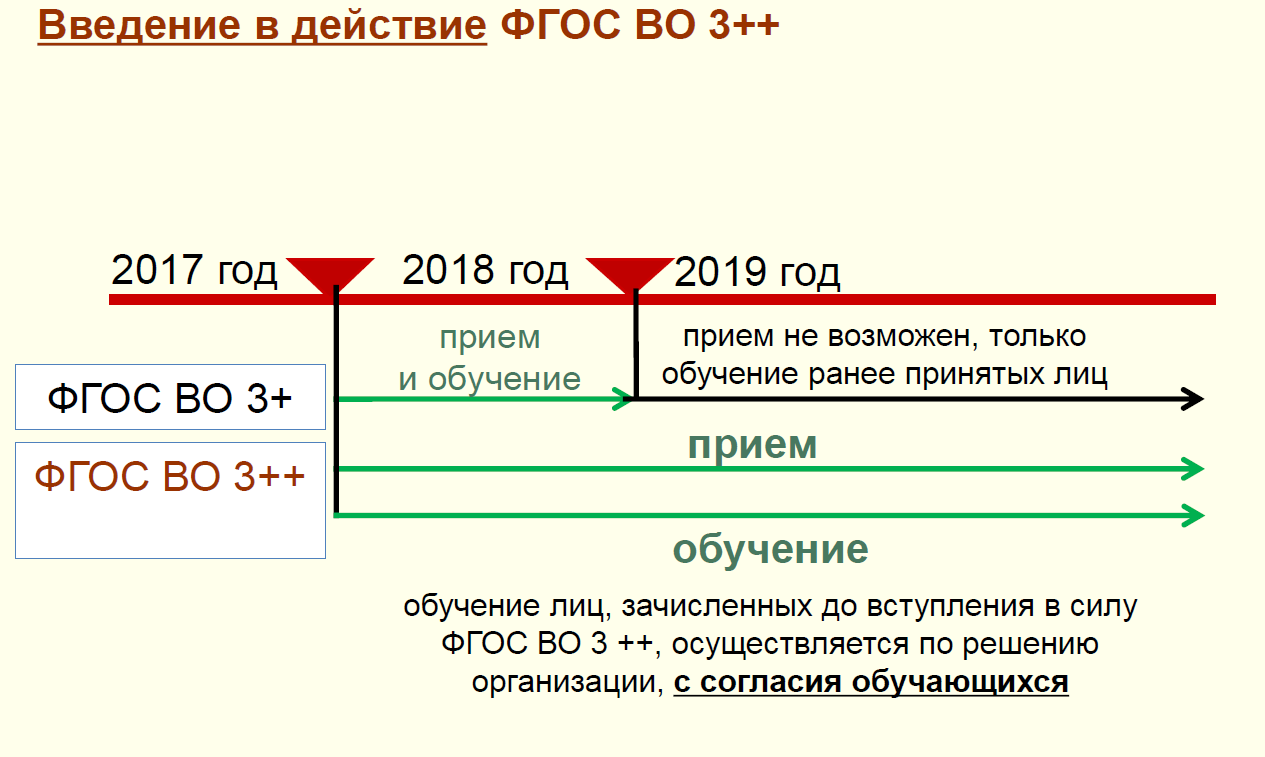 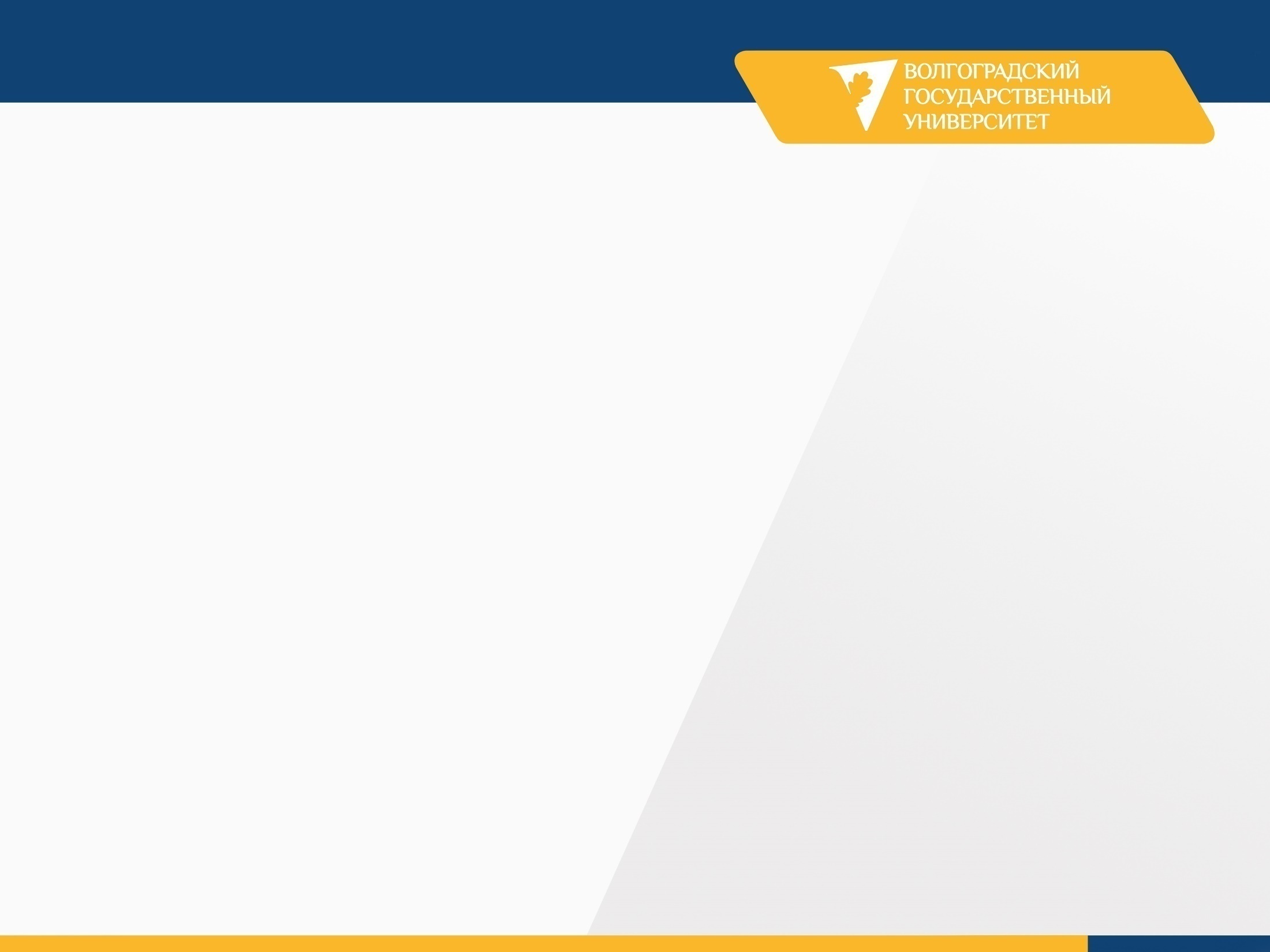 Основные нормативные нововведения в связи с ФГОС ВО 3++
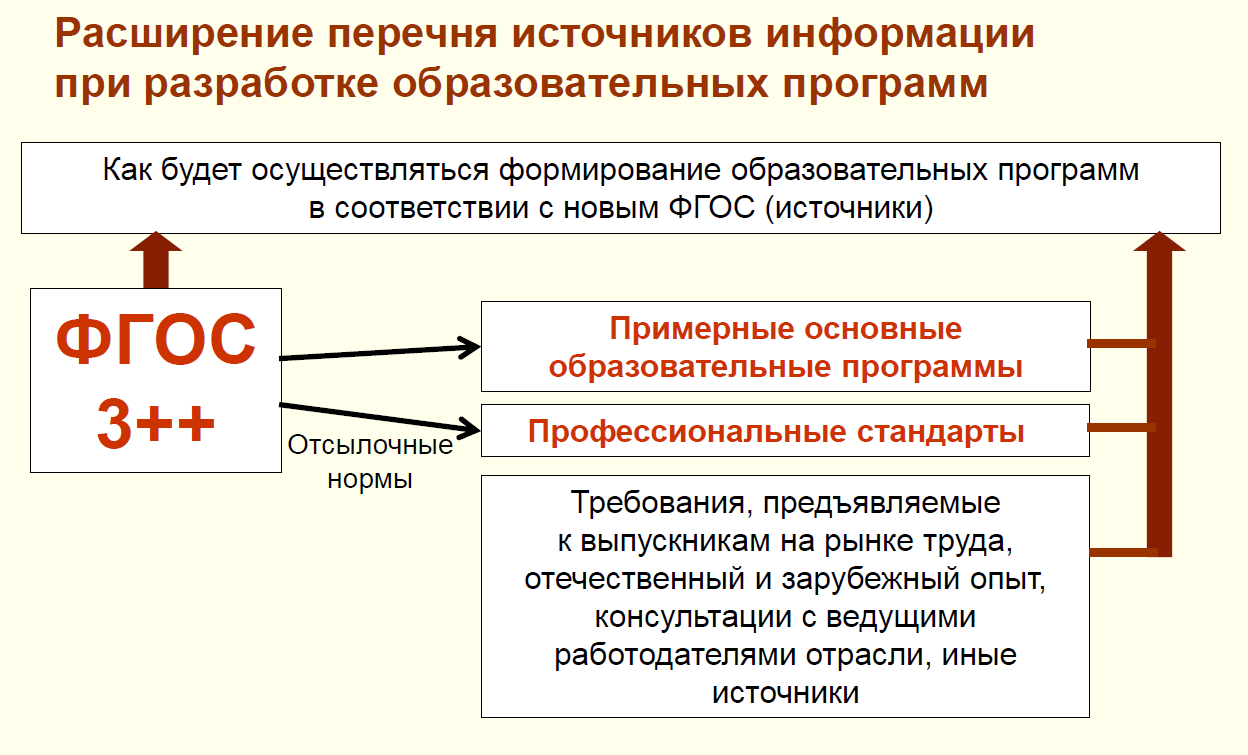 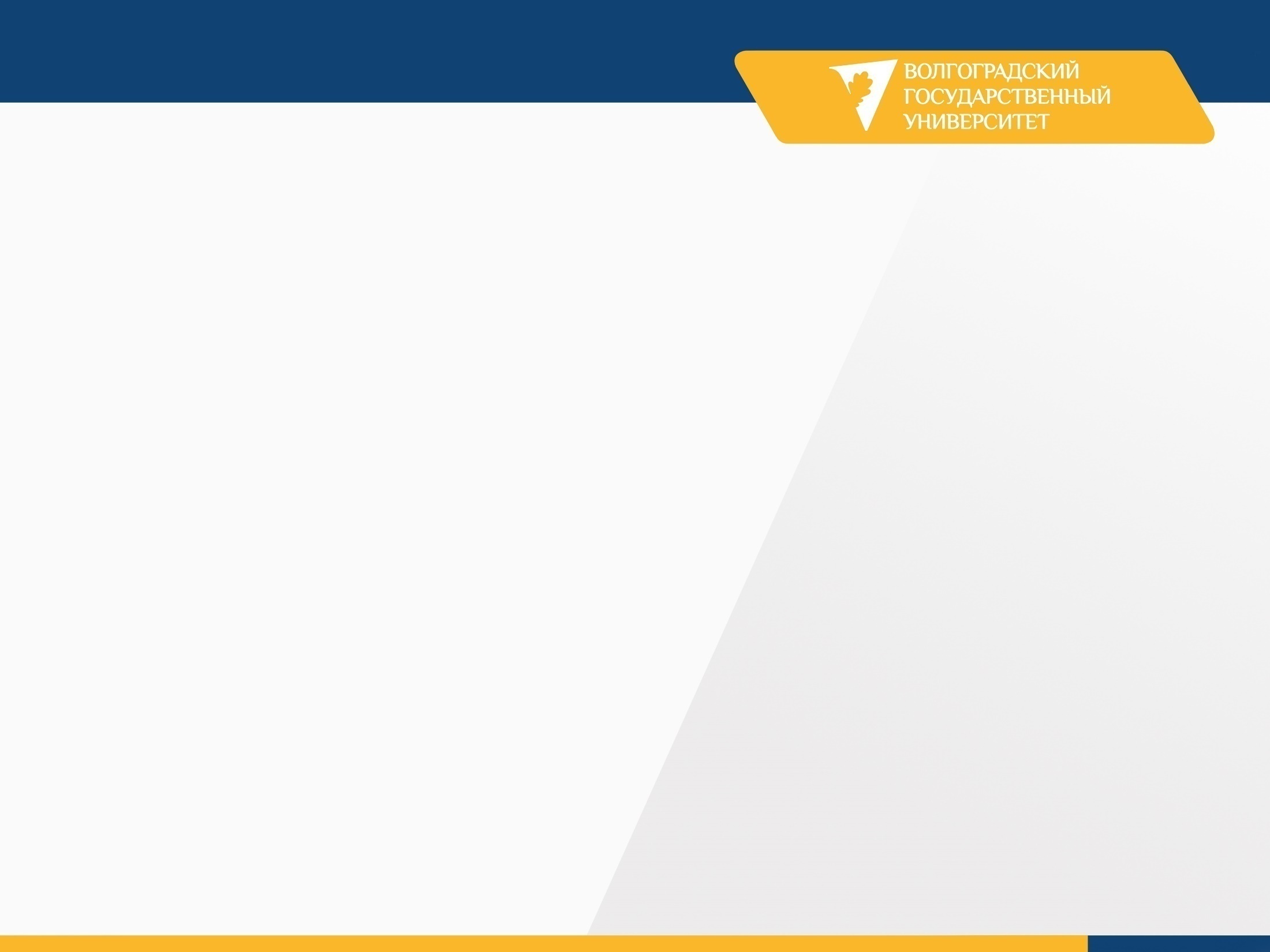 Основные нормативные нововведения в связи с ФГОС ВО 3++
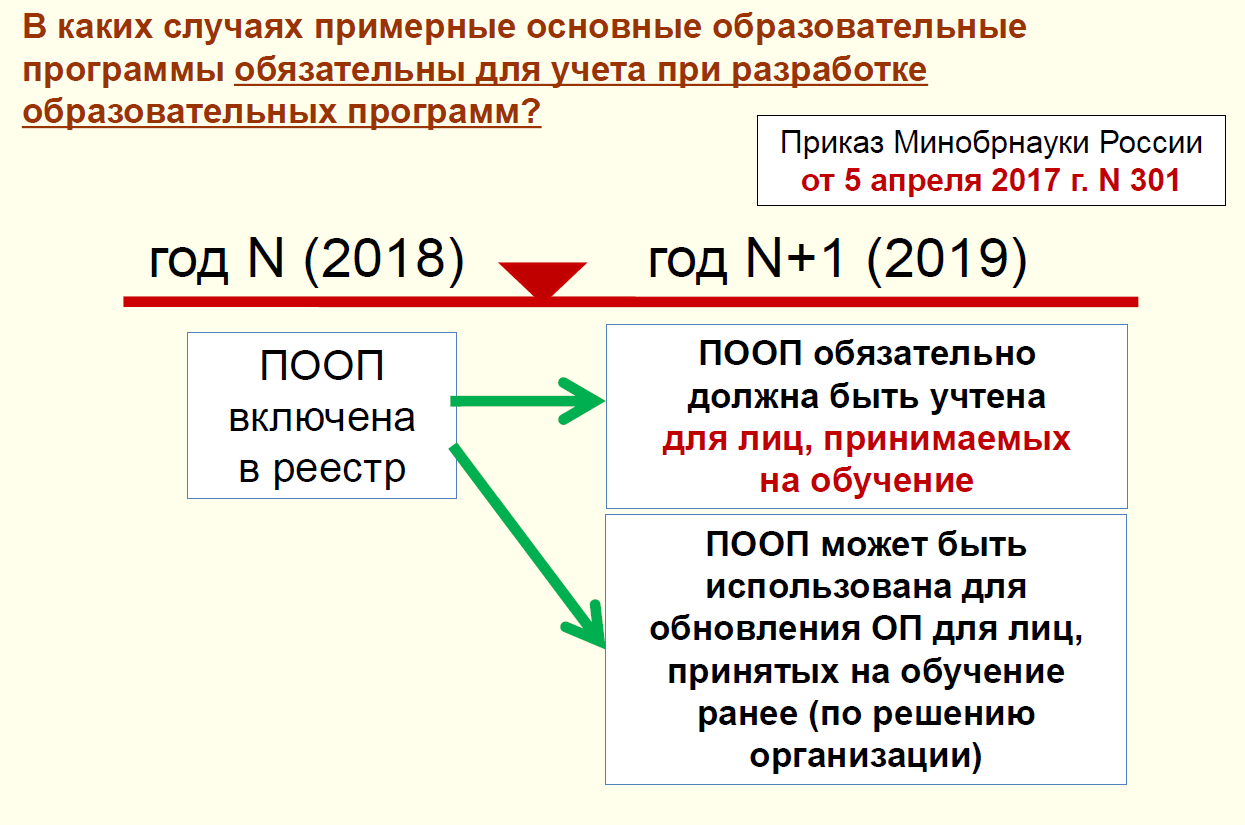 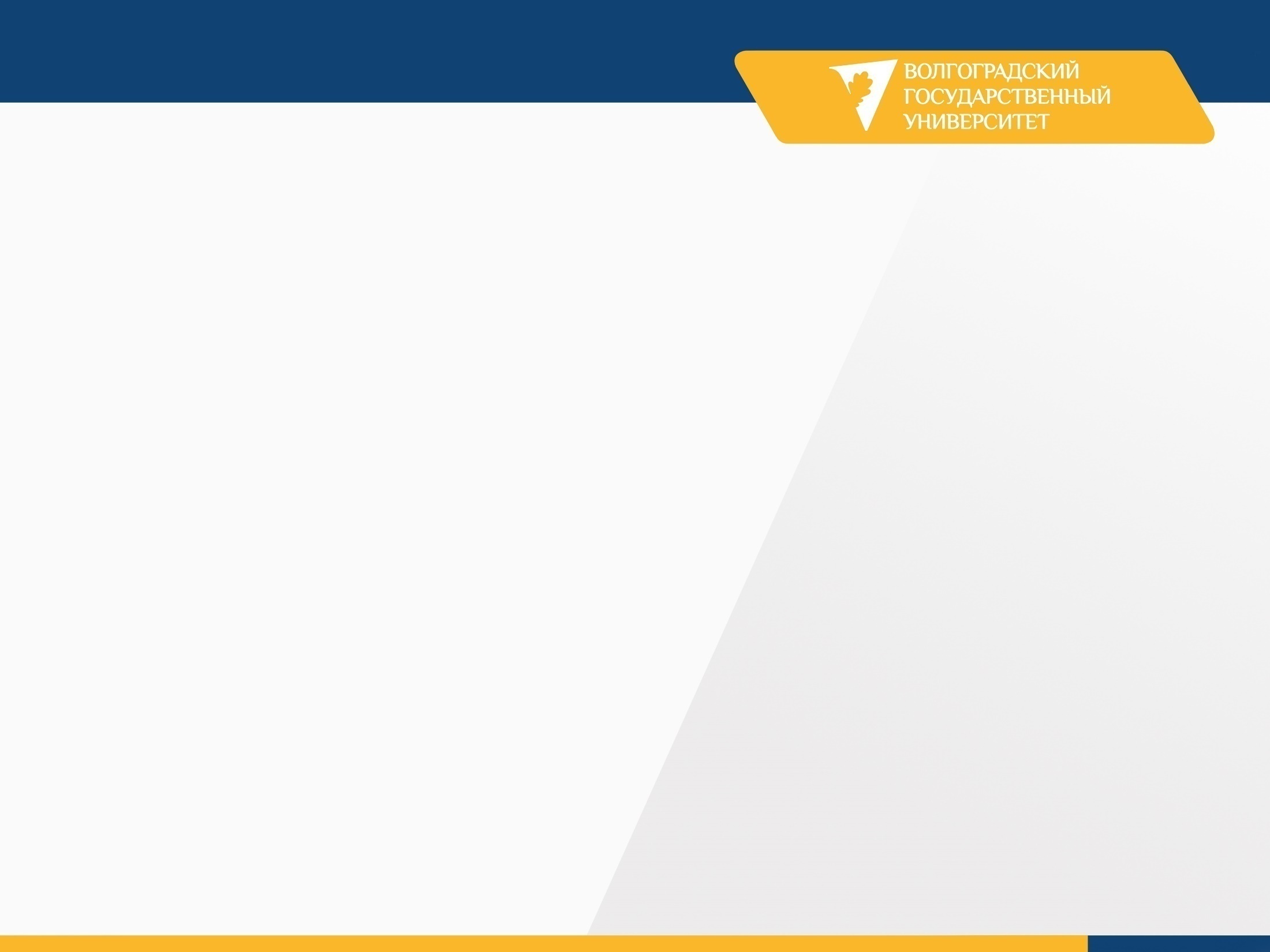 Основные нормативные нововведения в связи с ФГОС ВО 3++
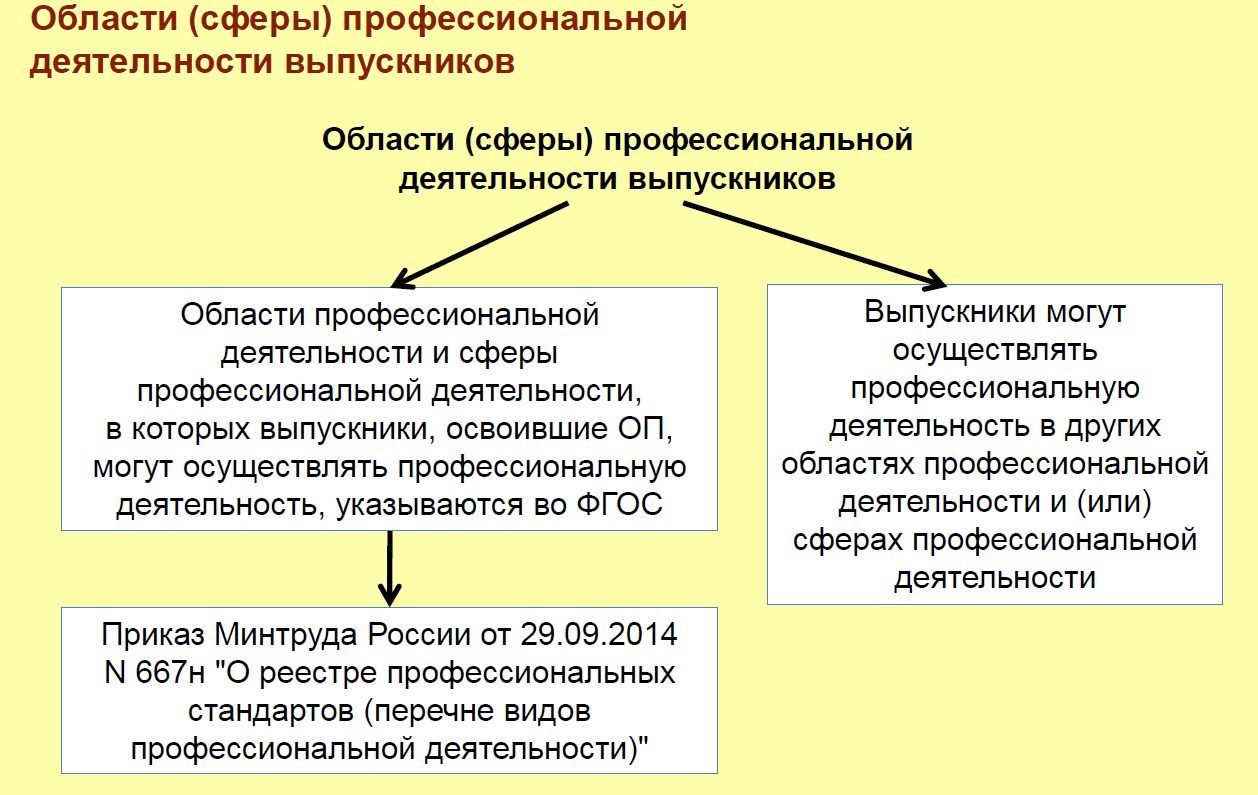 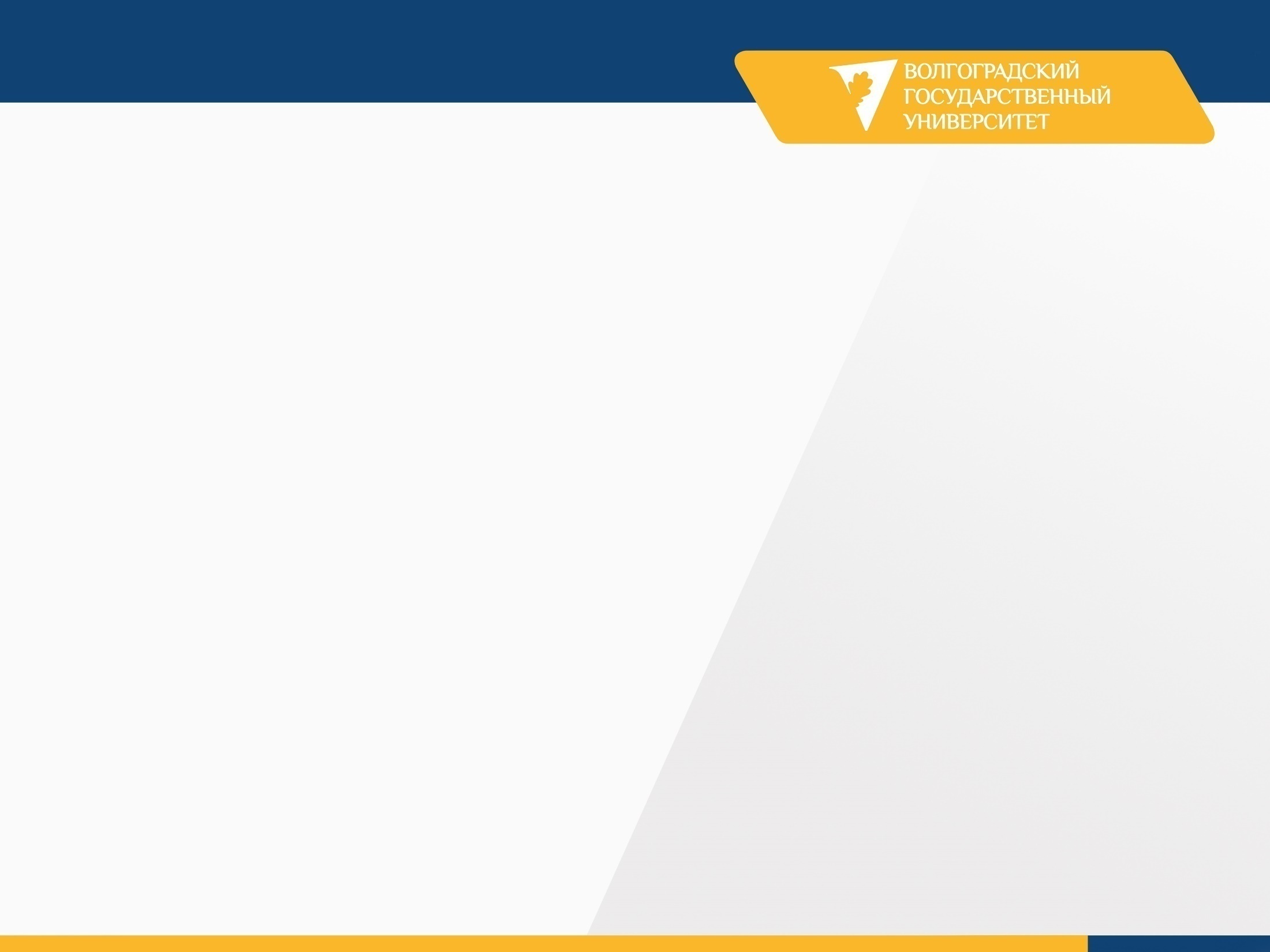 Основные нормативные нововведения в связи с ФГОС ВО 3++
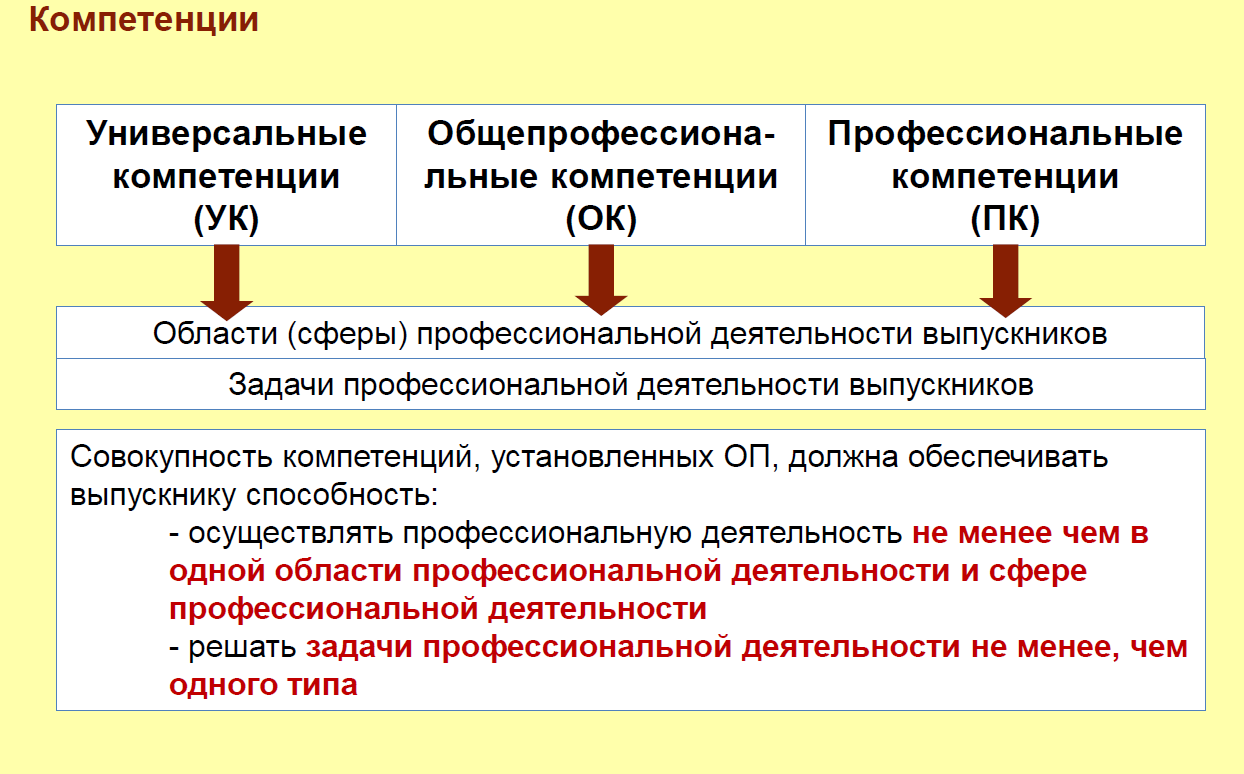 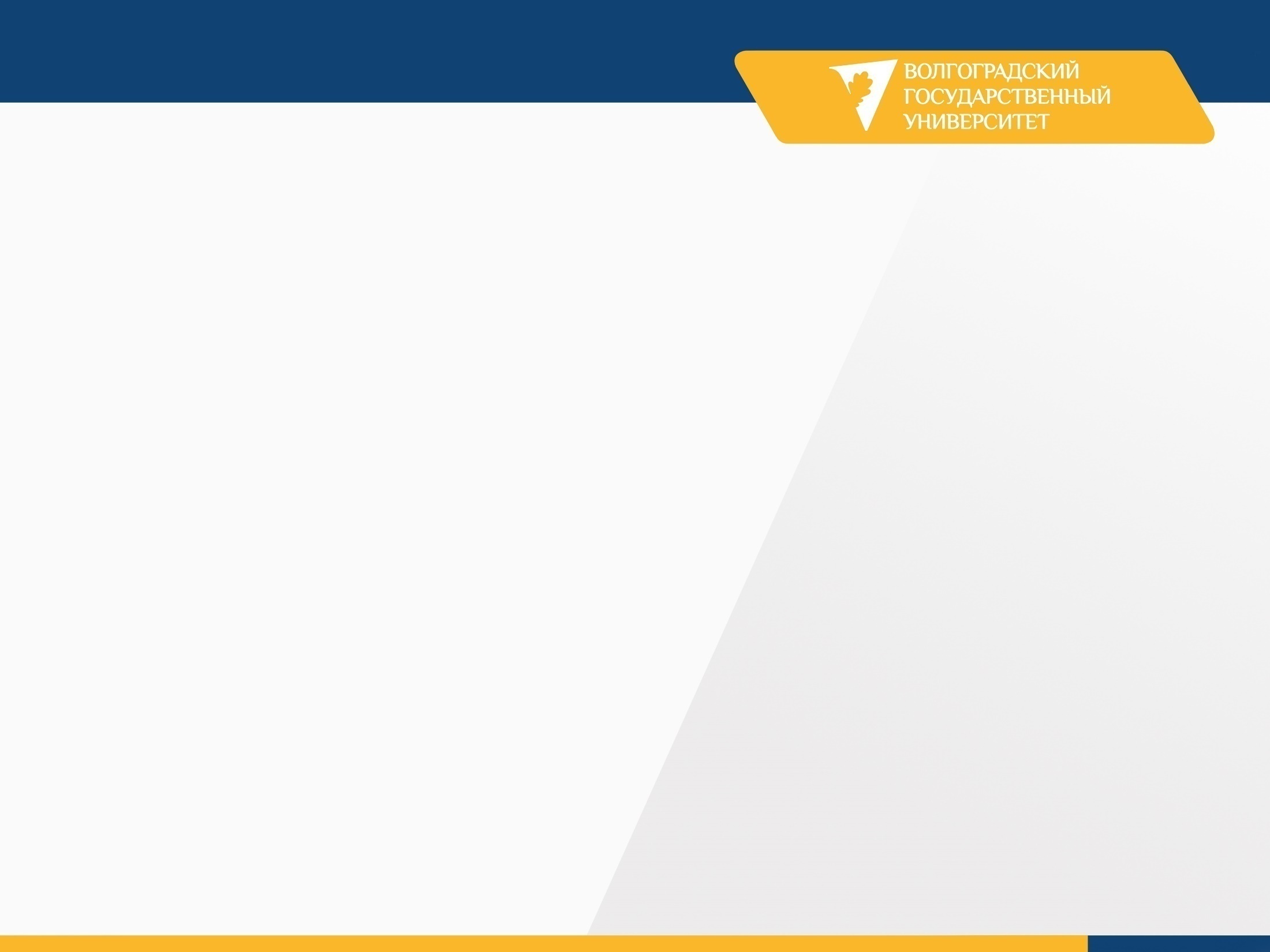 Основные нормативные нововведения в связи с ФГОС ВО 3++
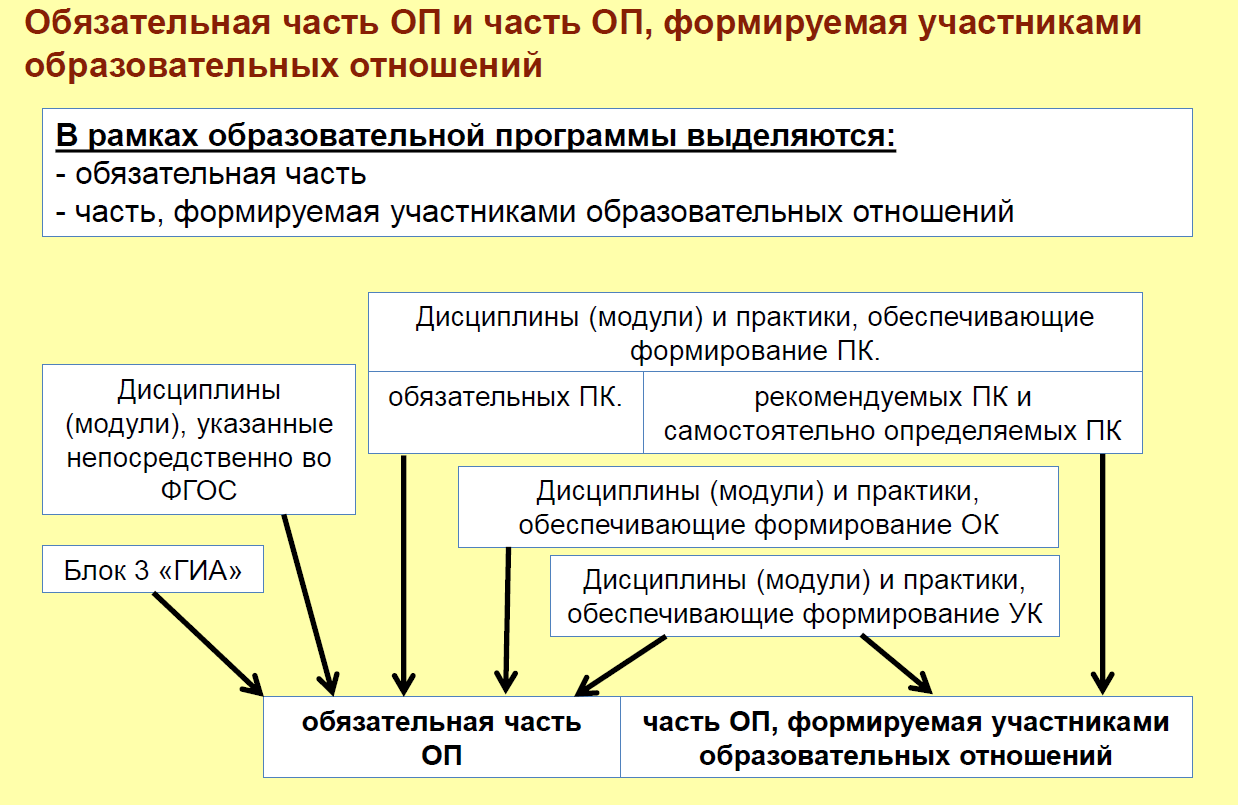 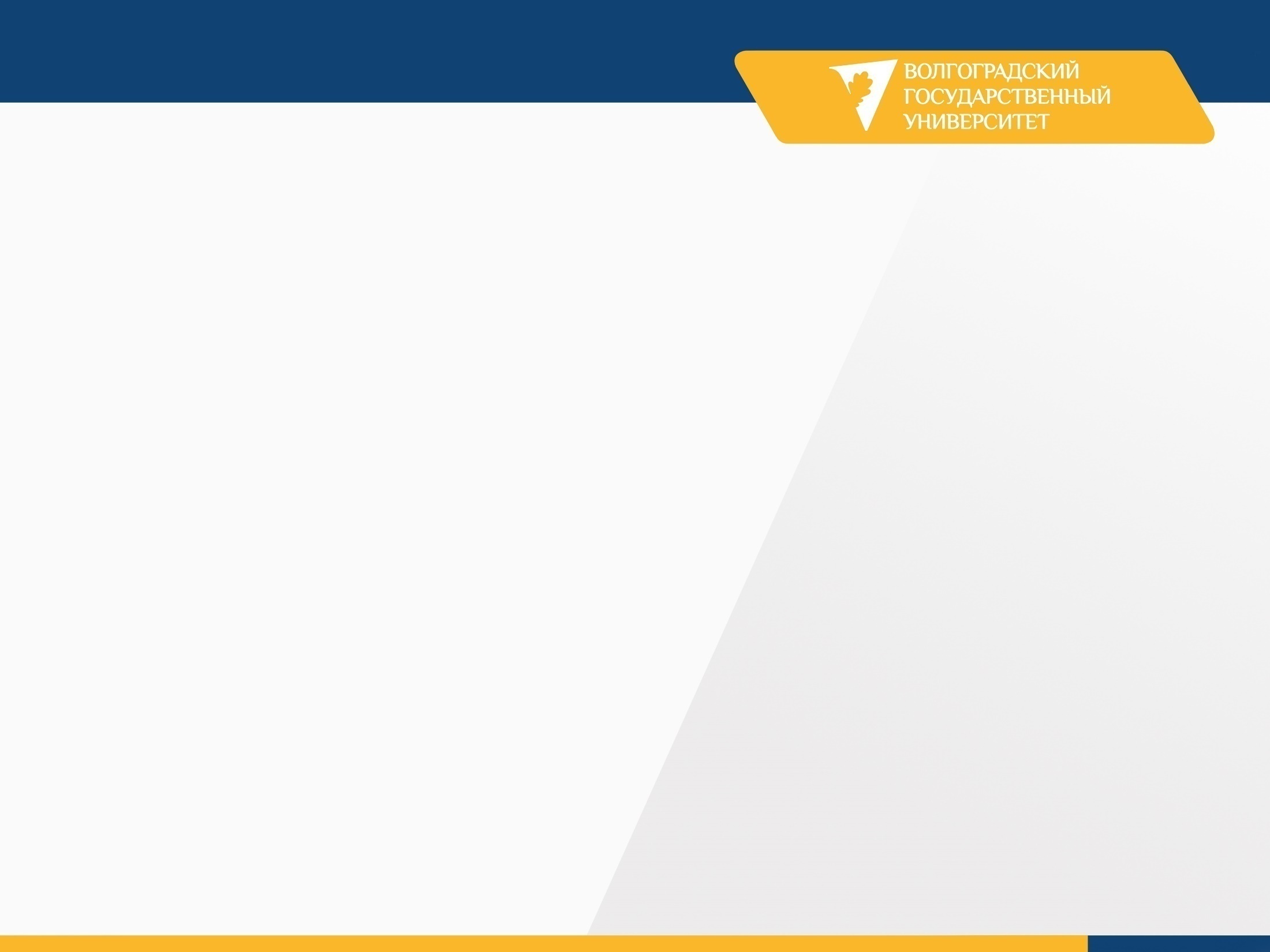 Основные нормативные нововведения в связи с ФГОС ВО 3++
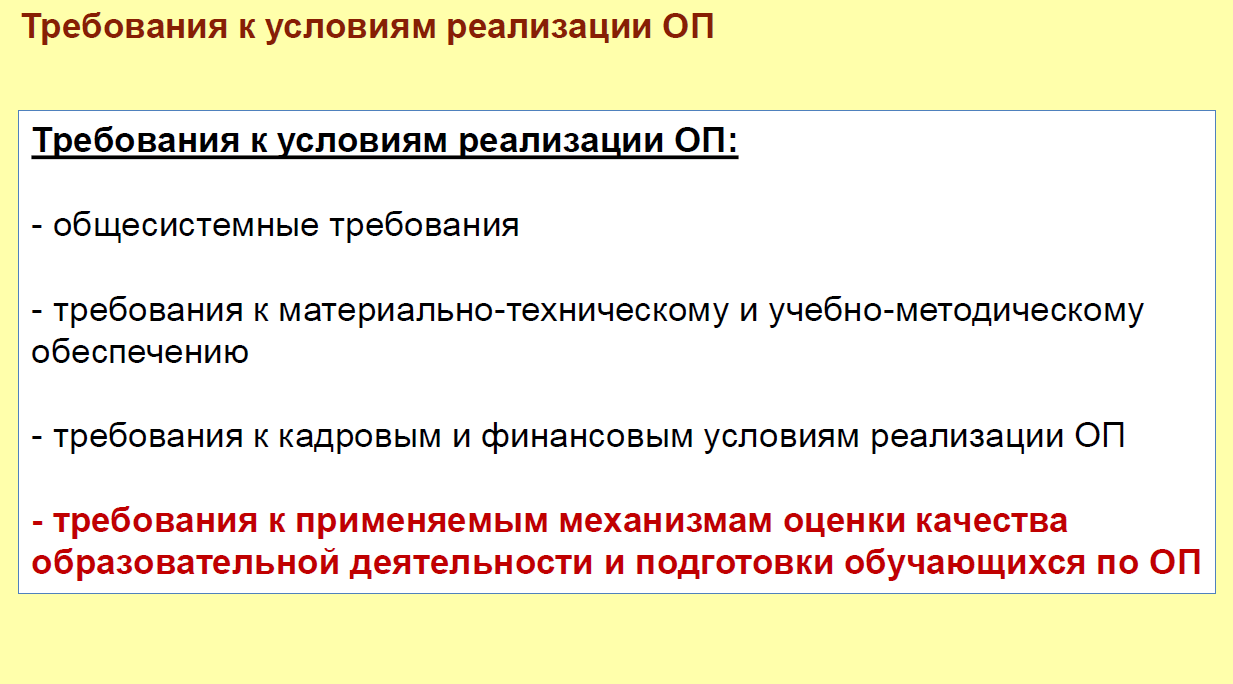 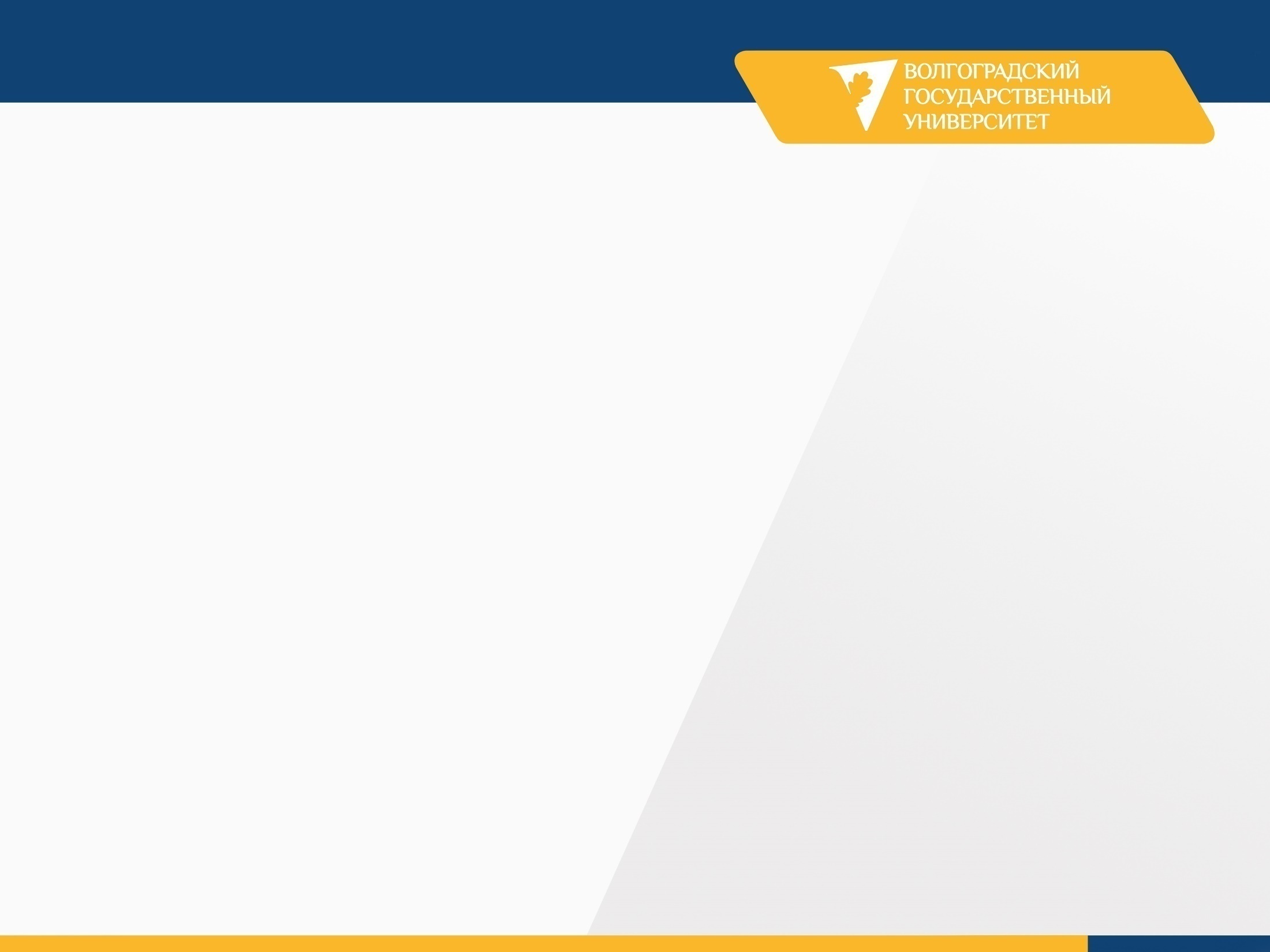 Процедурные вопросы мобильности обучающихся
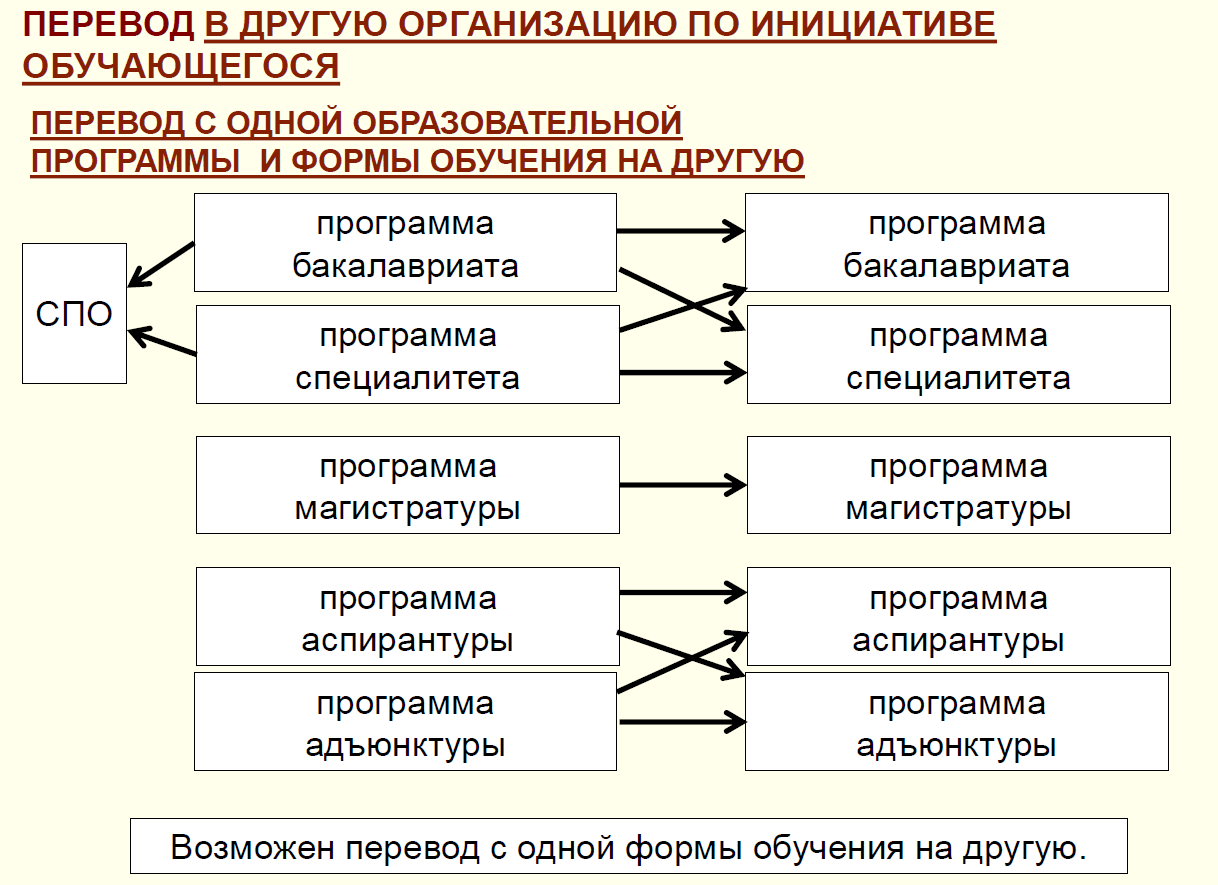 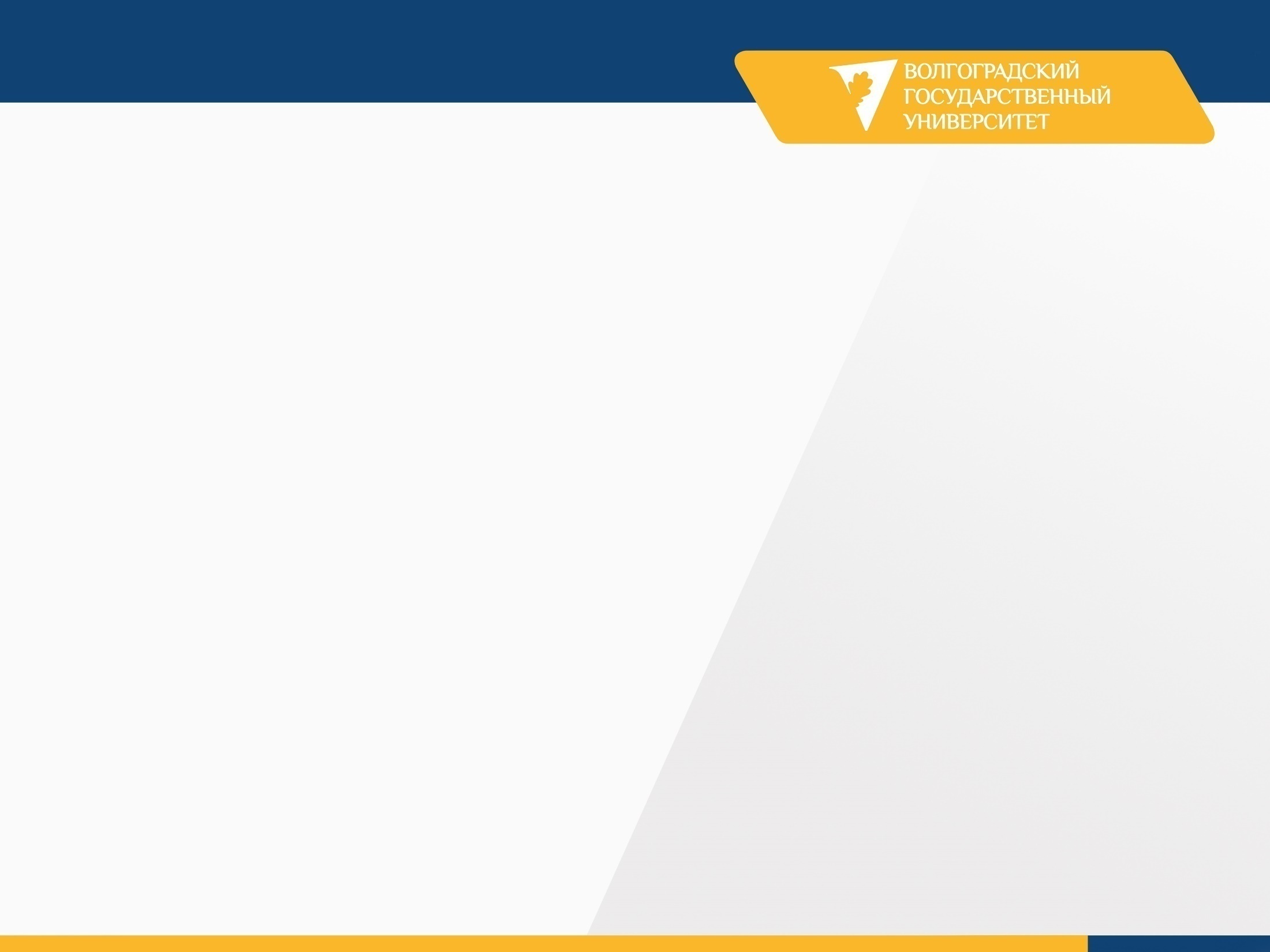 Процедурные вопросы мобильности обучающихся
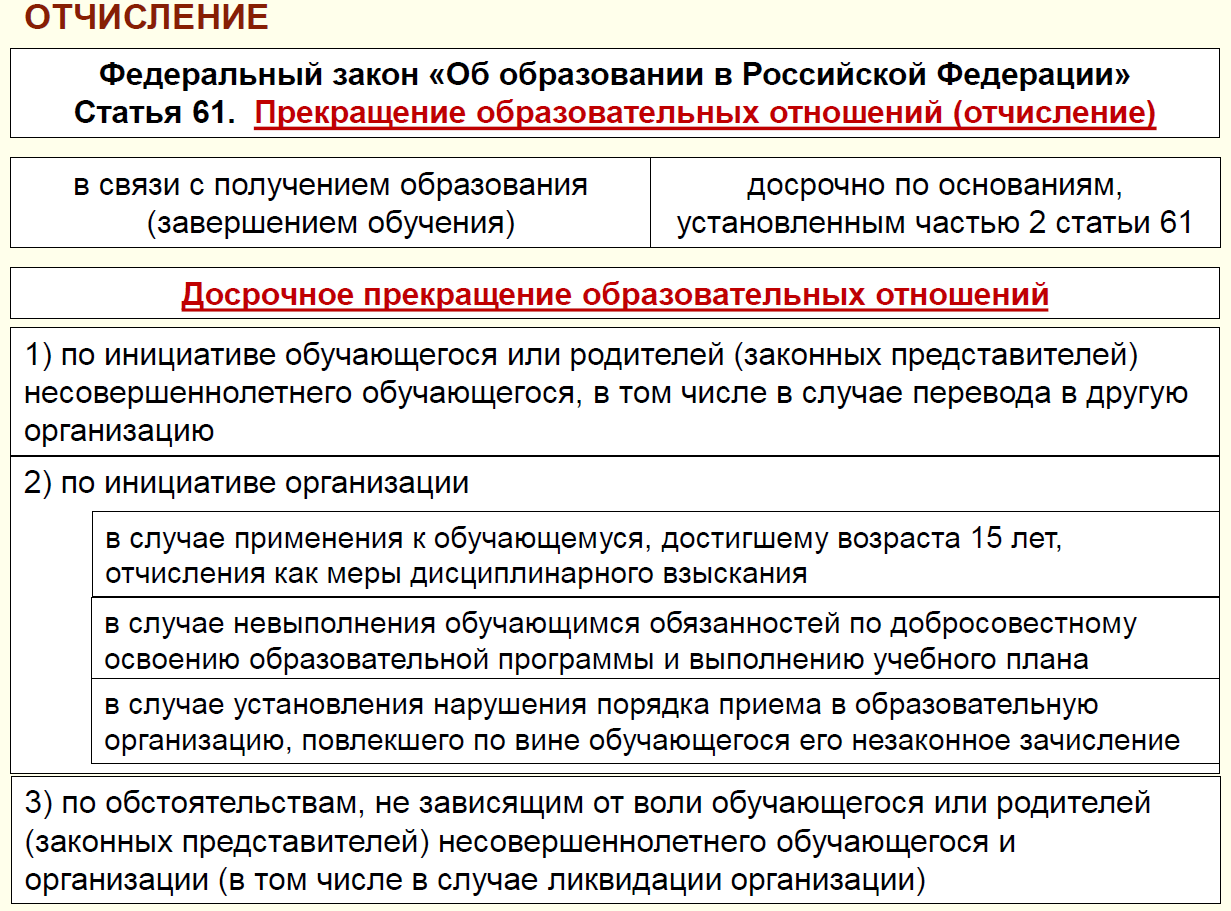 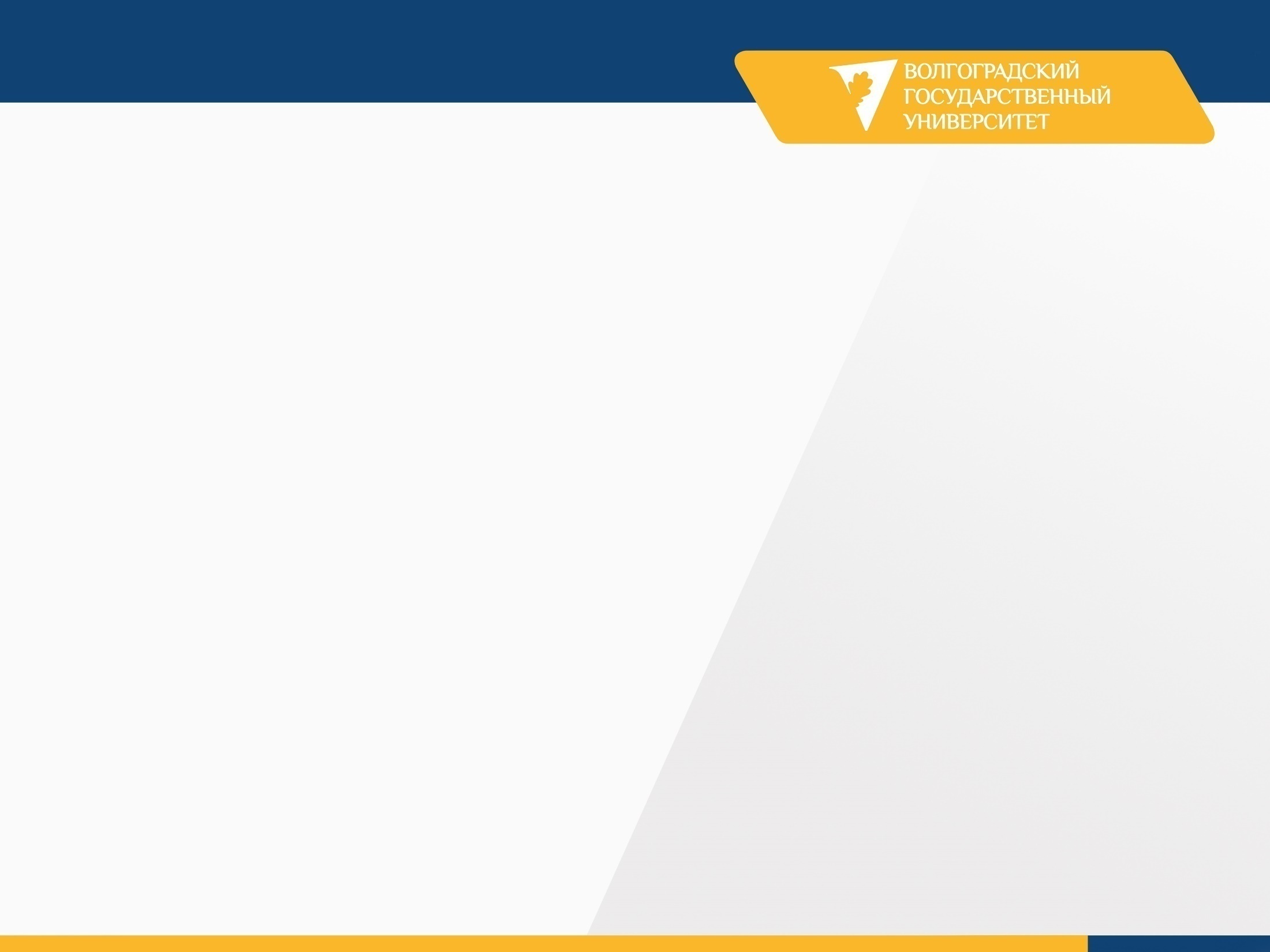 Процедурные вопросы мобильности обучающихся
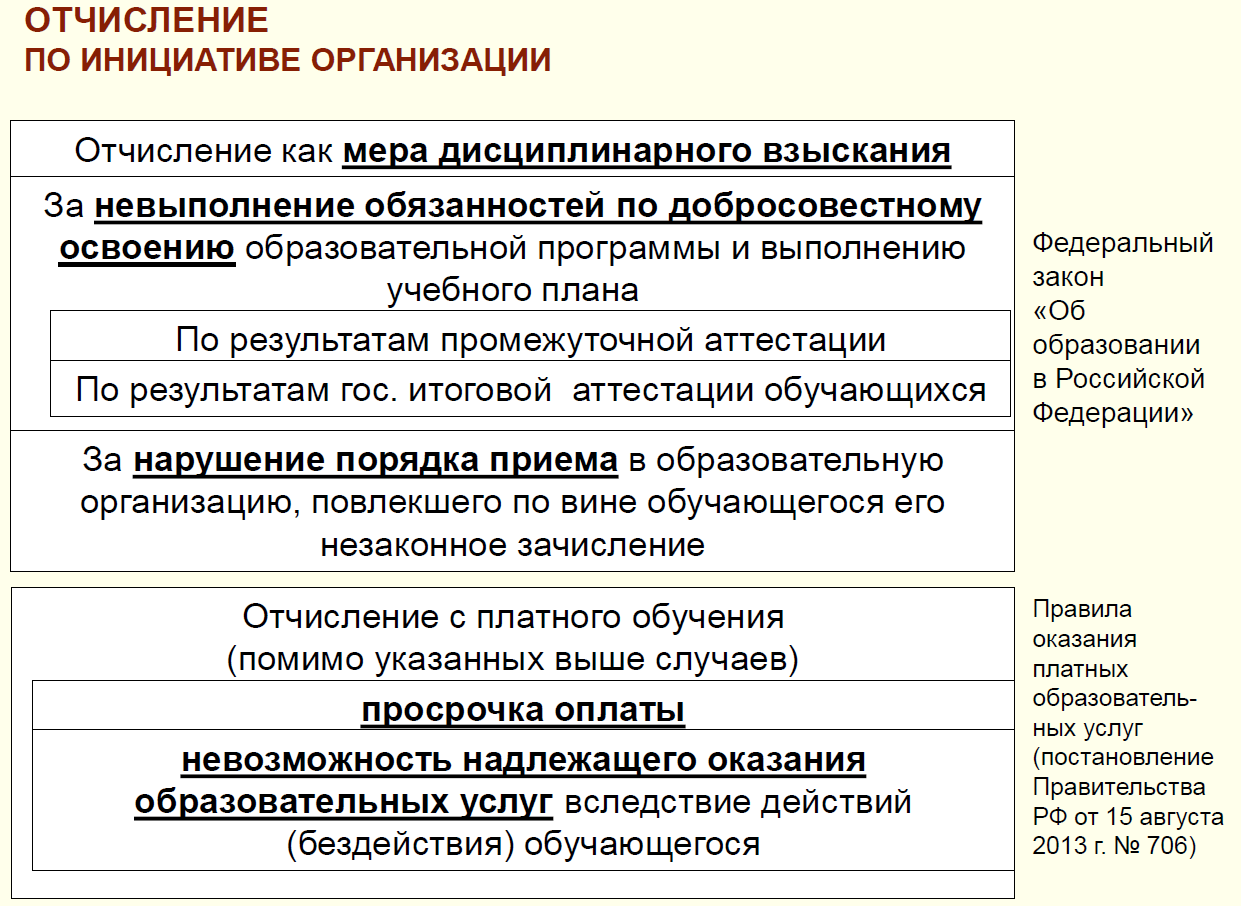 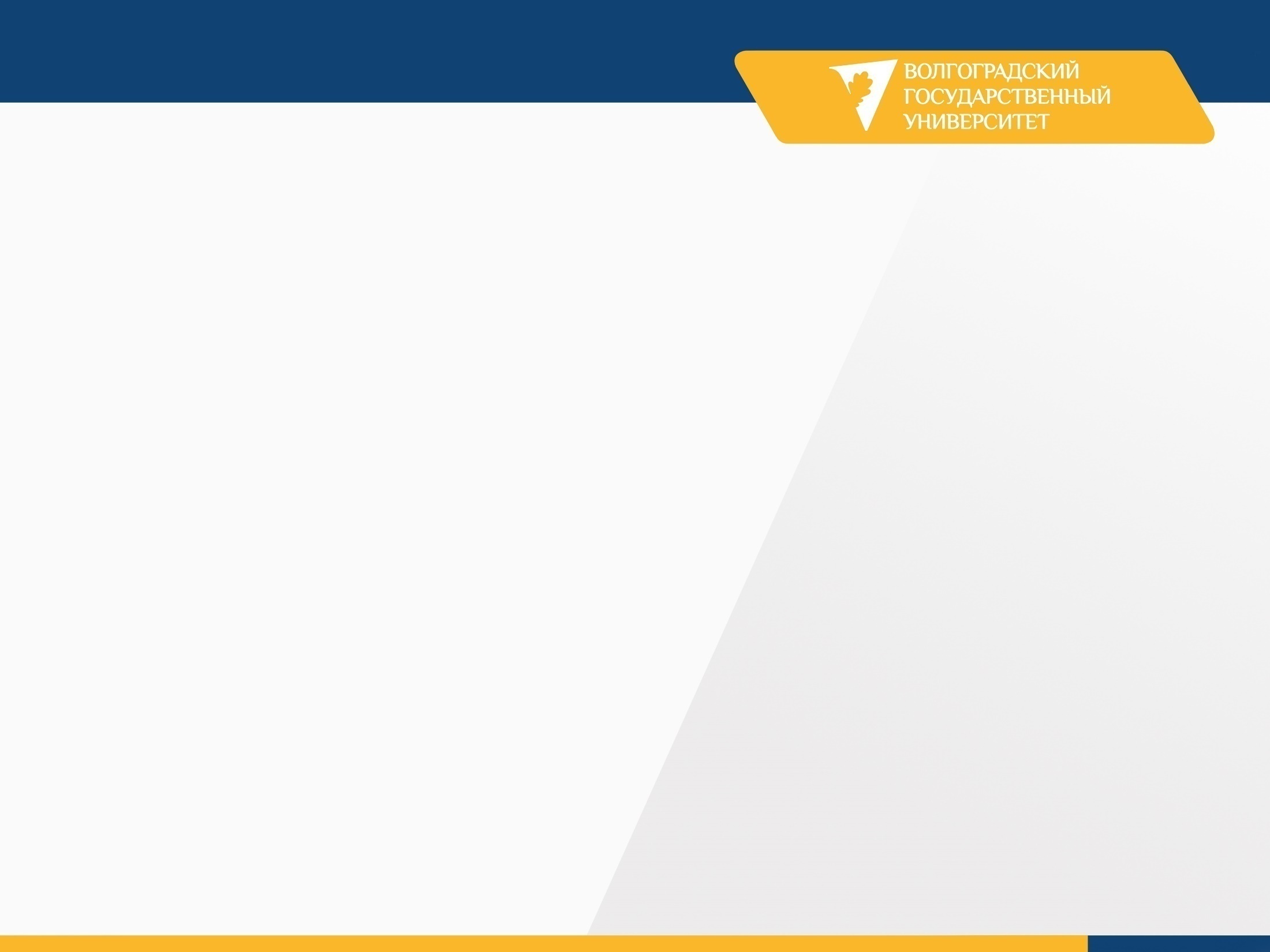 Процедурные вопросы мобильности обучающихся
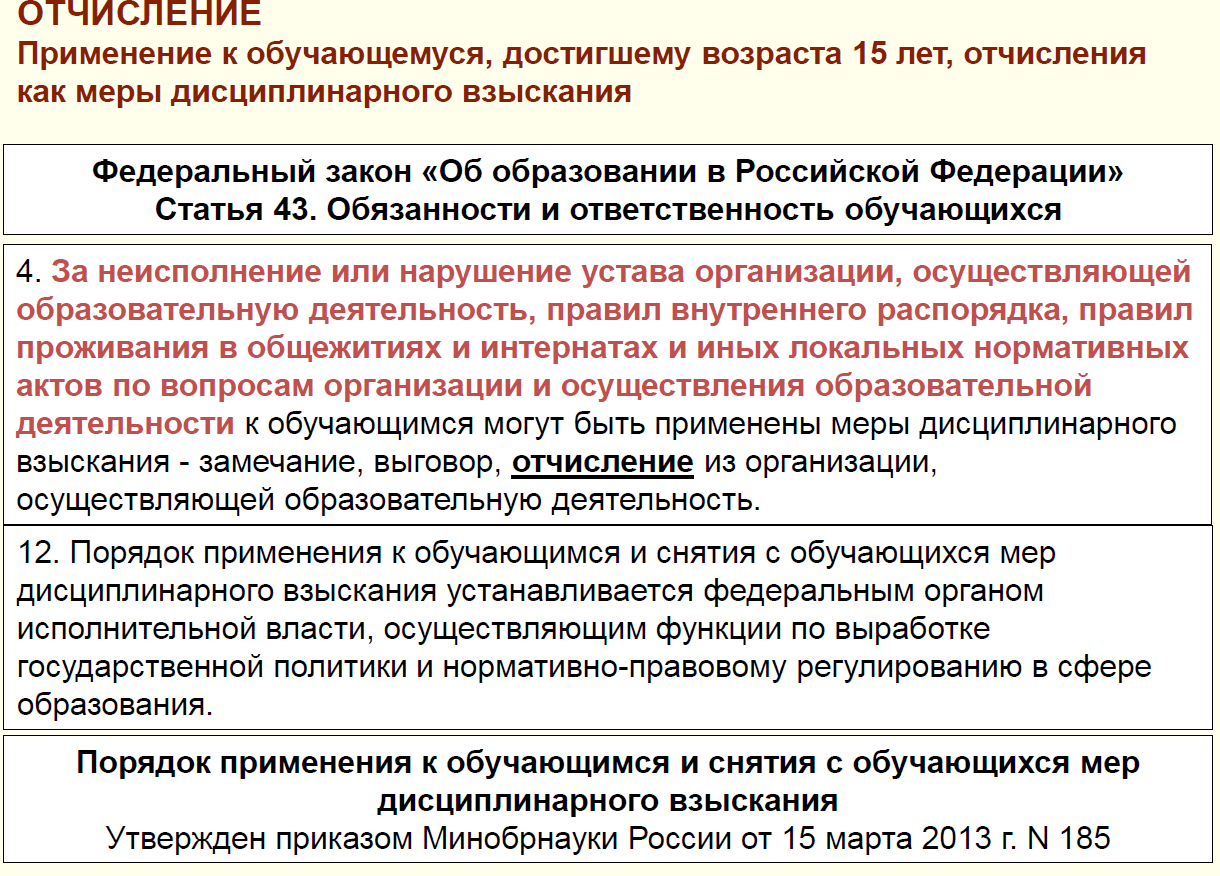 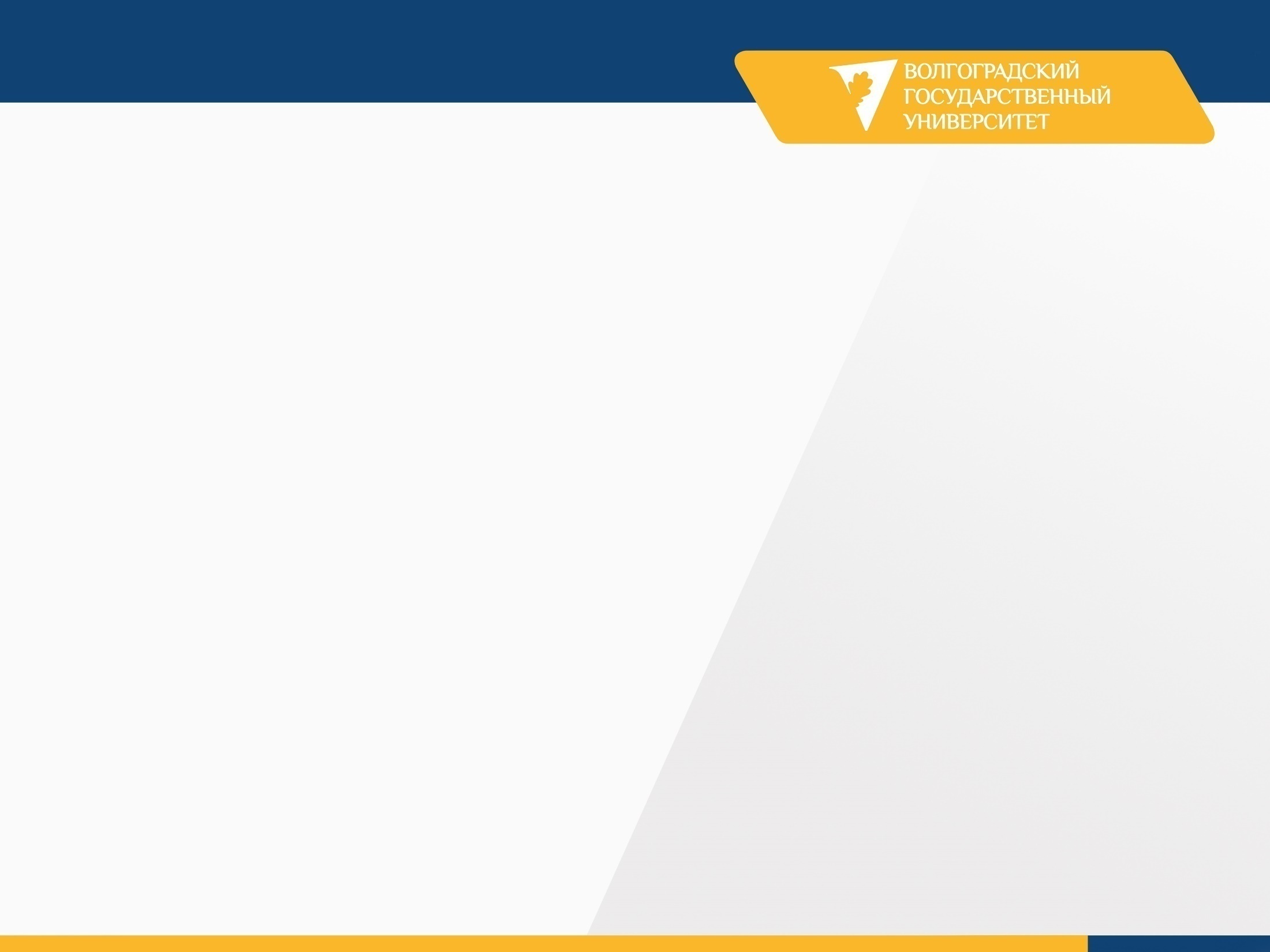 Процедурные вопросы мобильности обучающихся
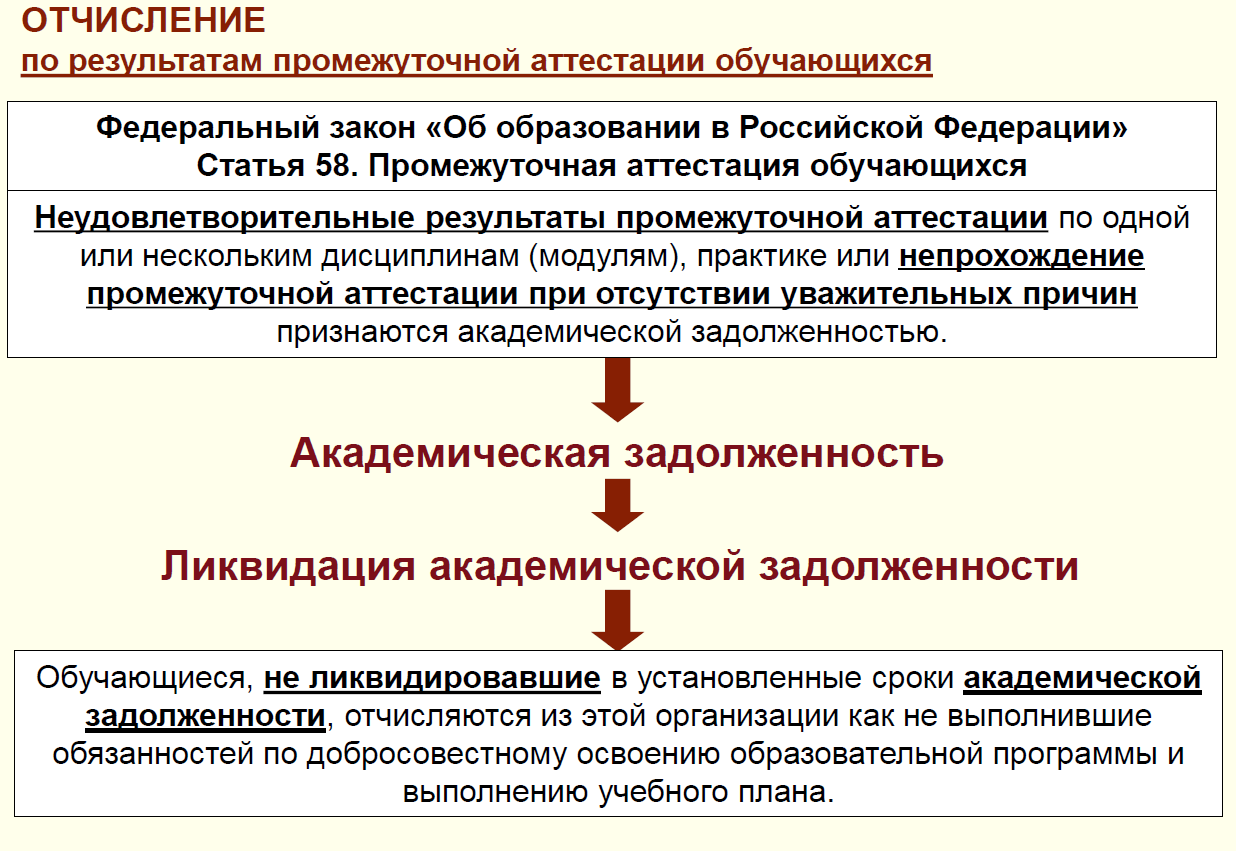 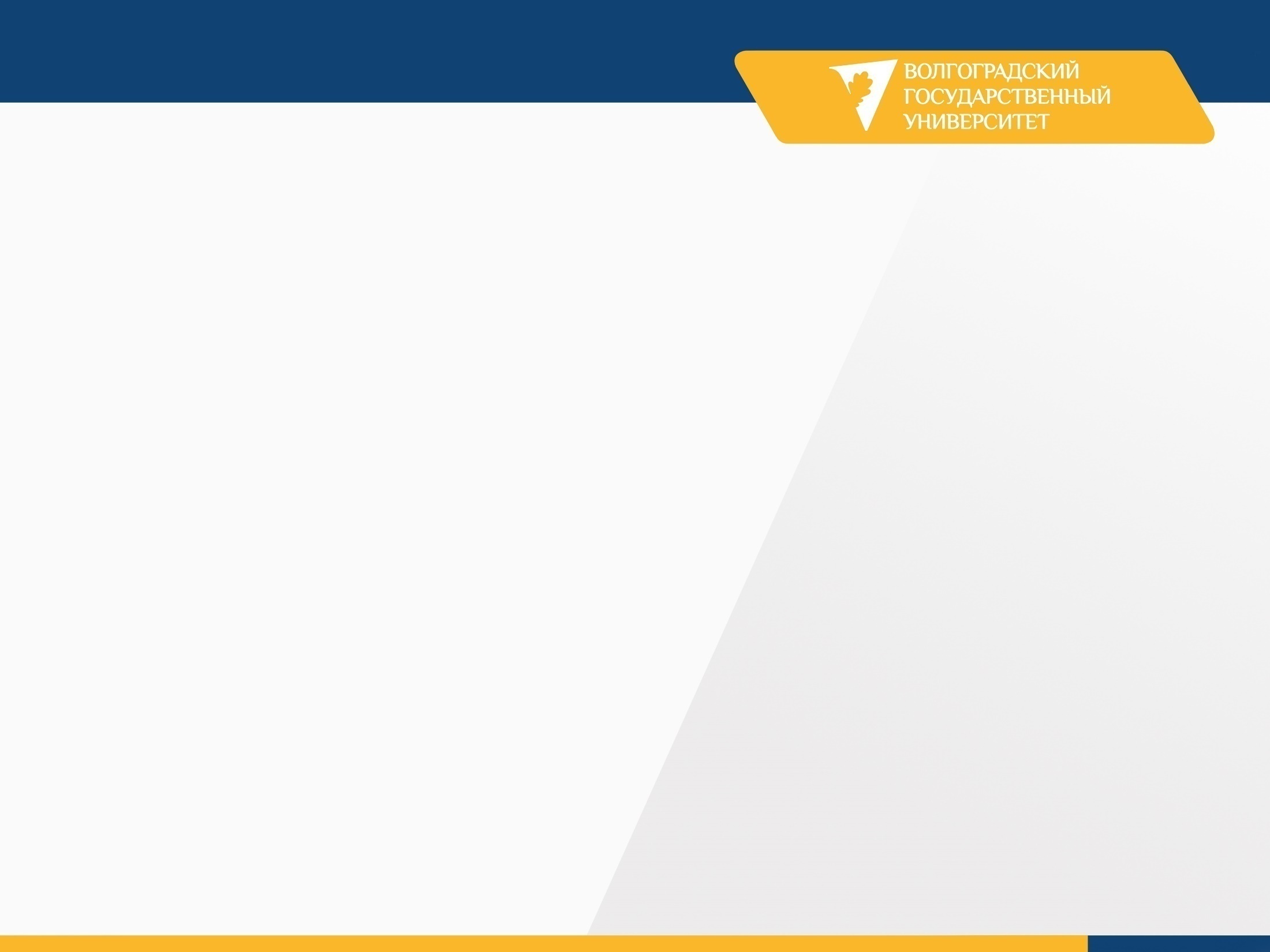 Процедурные вопросы мобильности обучающихся
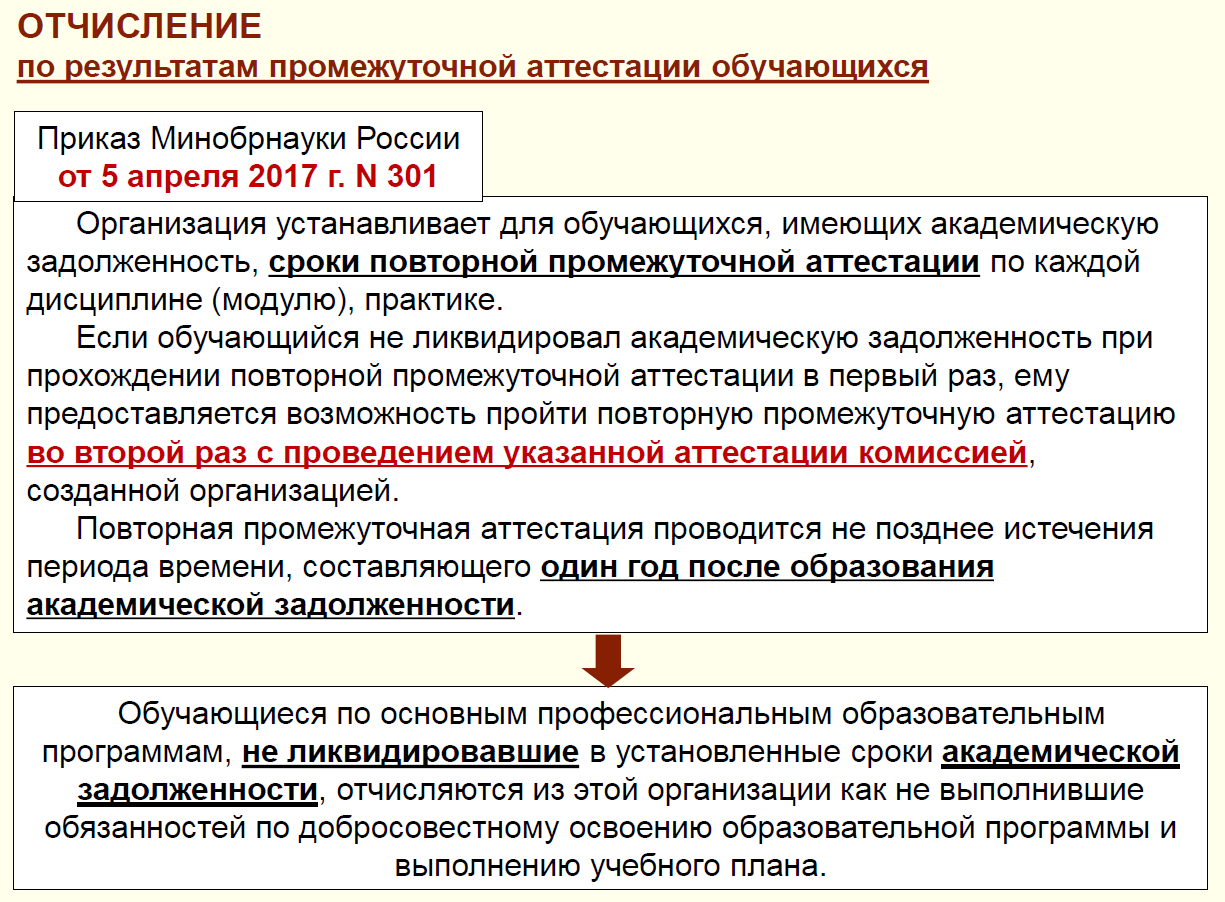 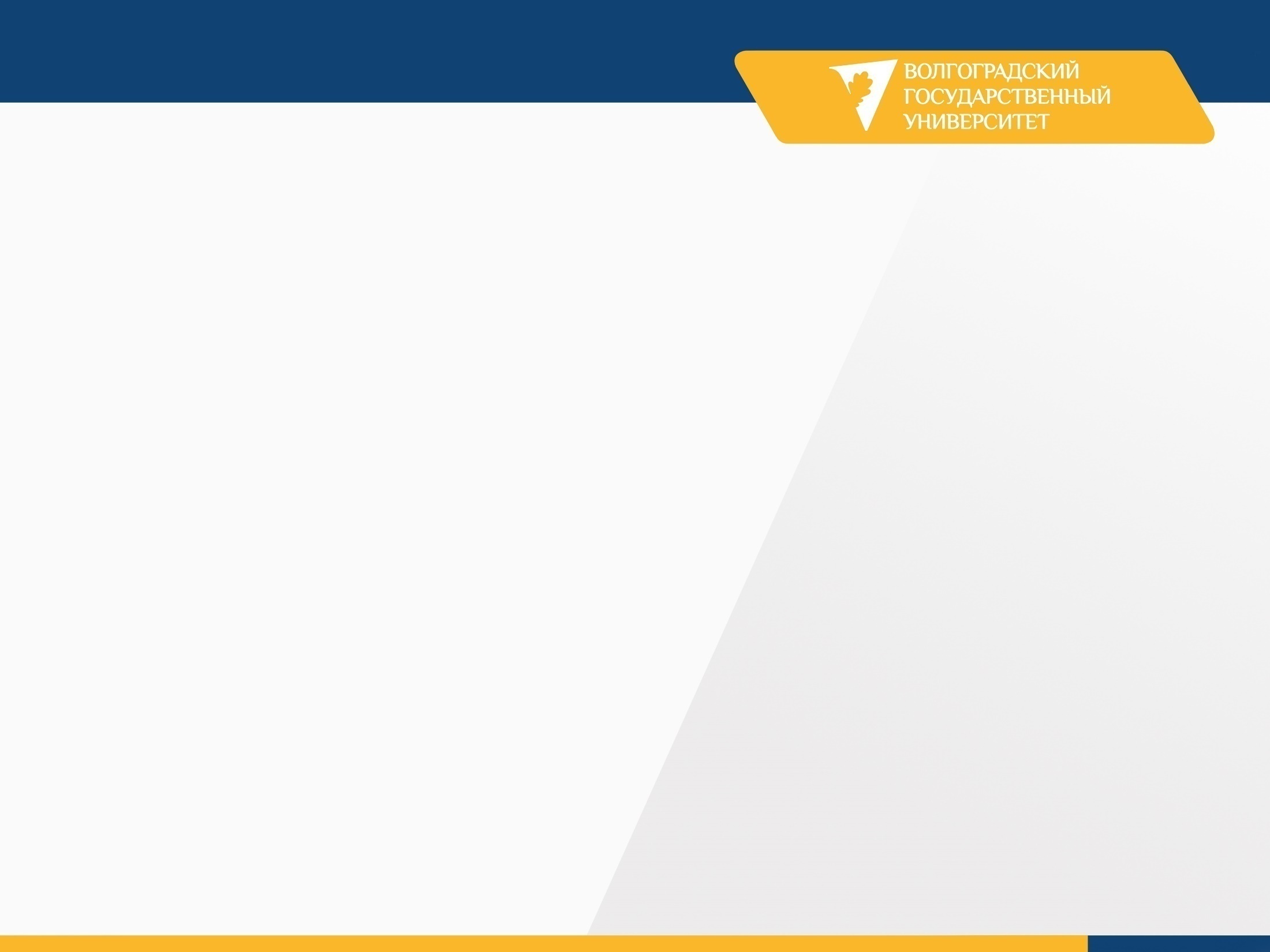 Процедурные вопросы мобильности обучающихся
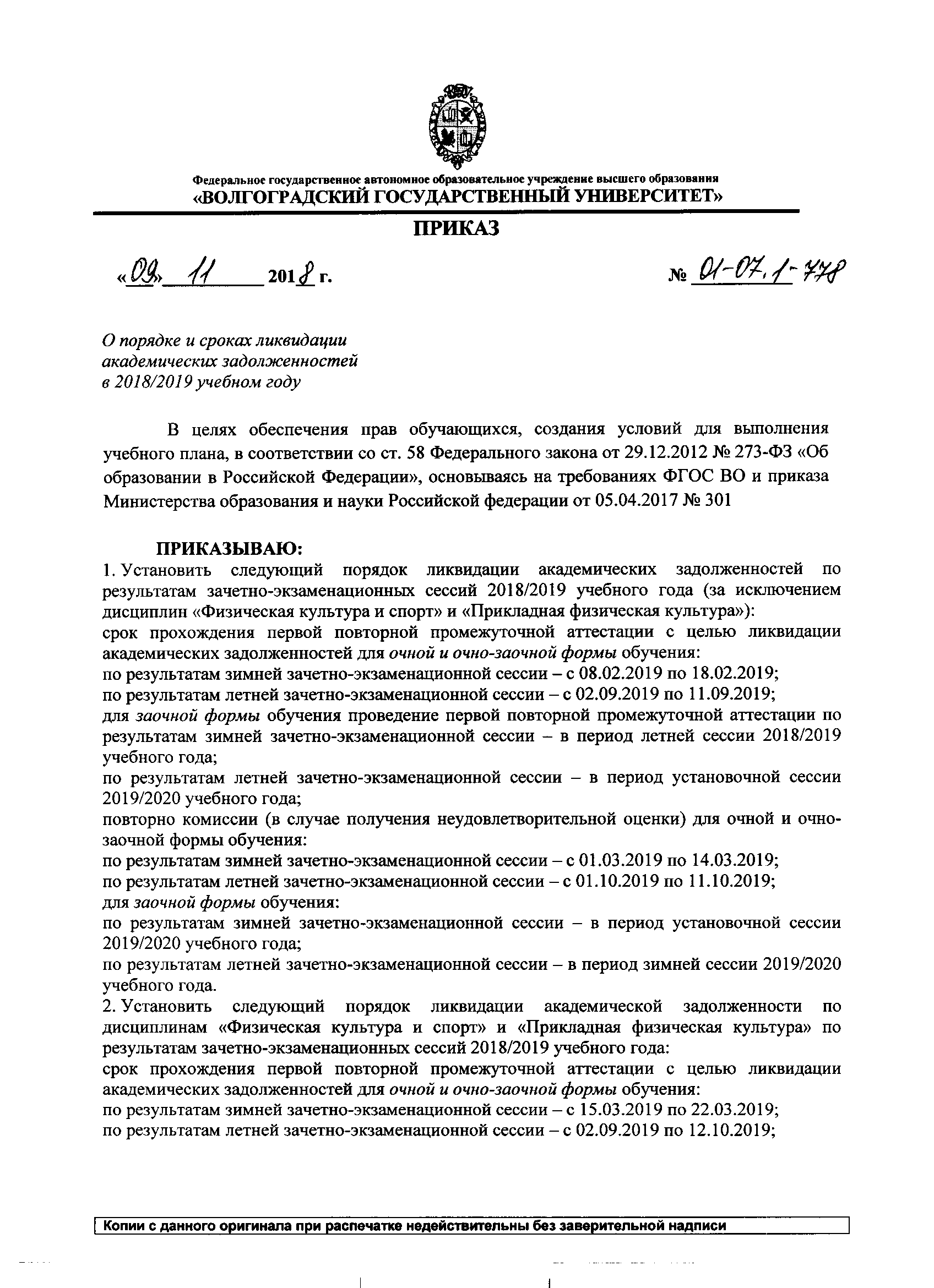 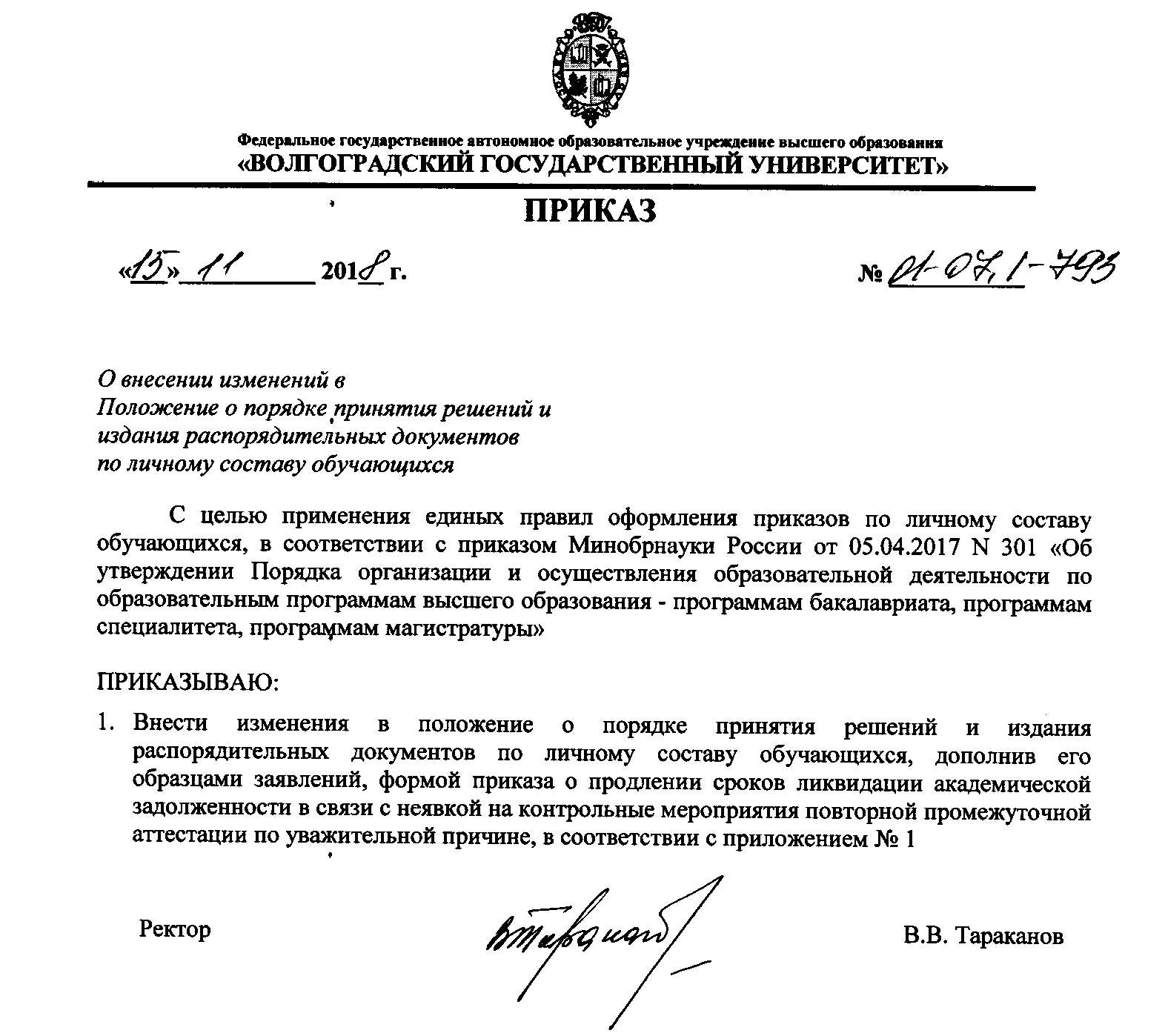 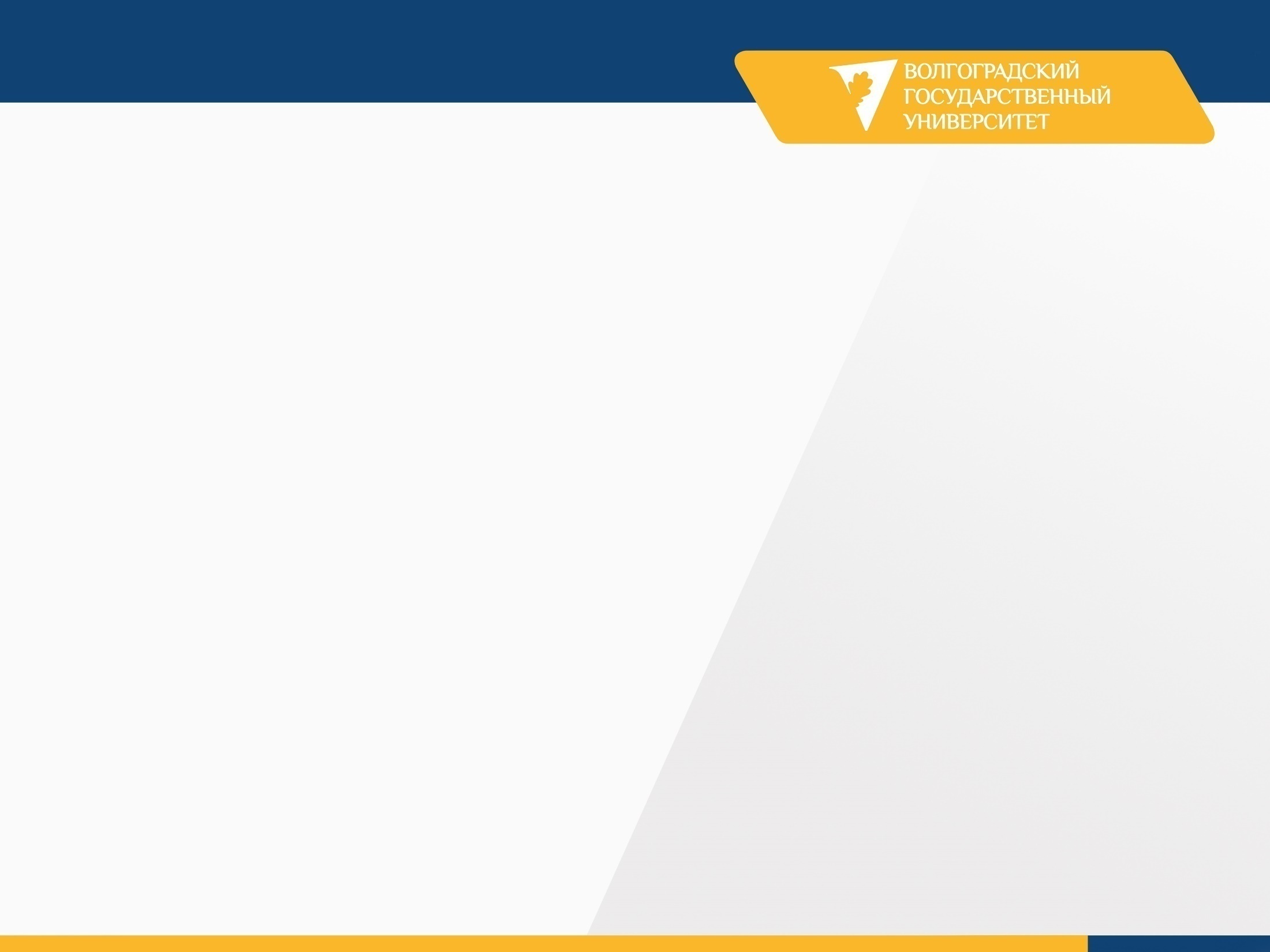 Процедурные вопросы мобильности обучающихся
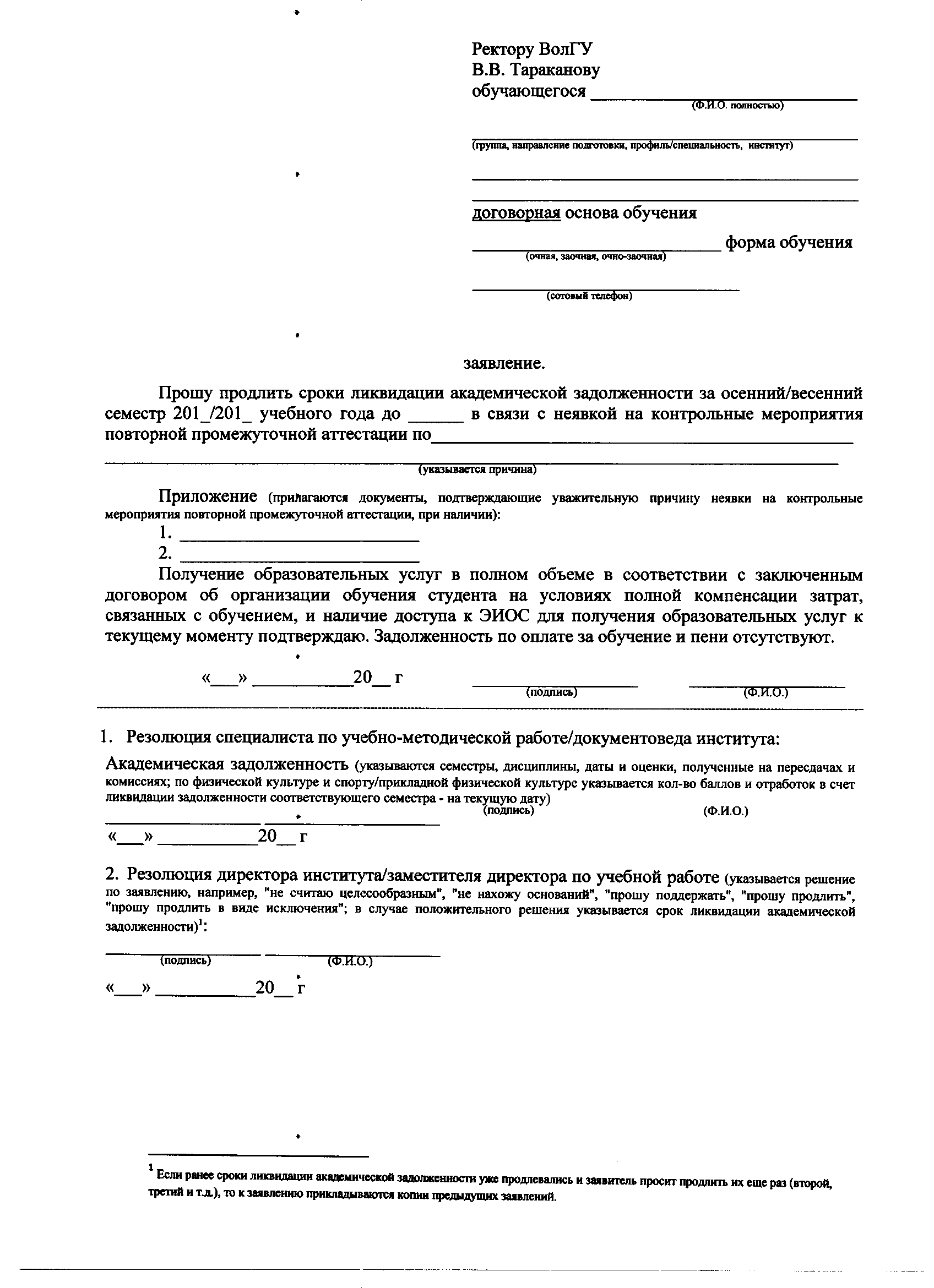 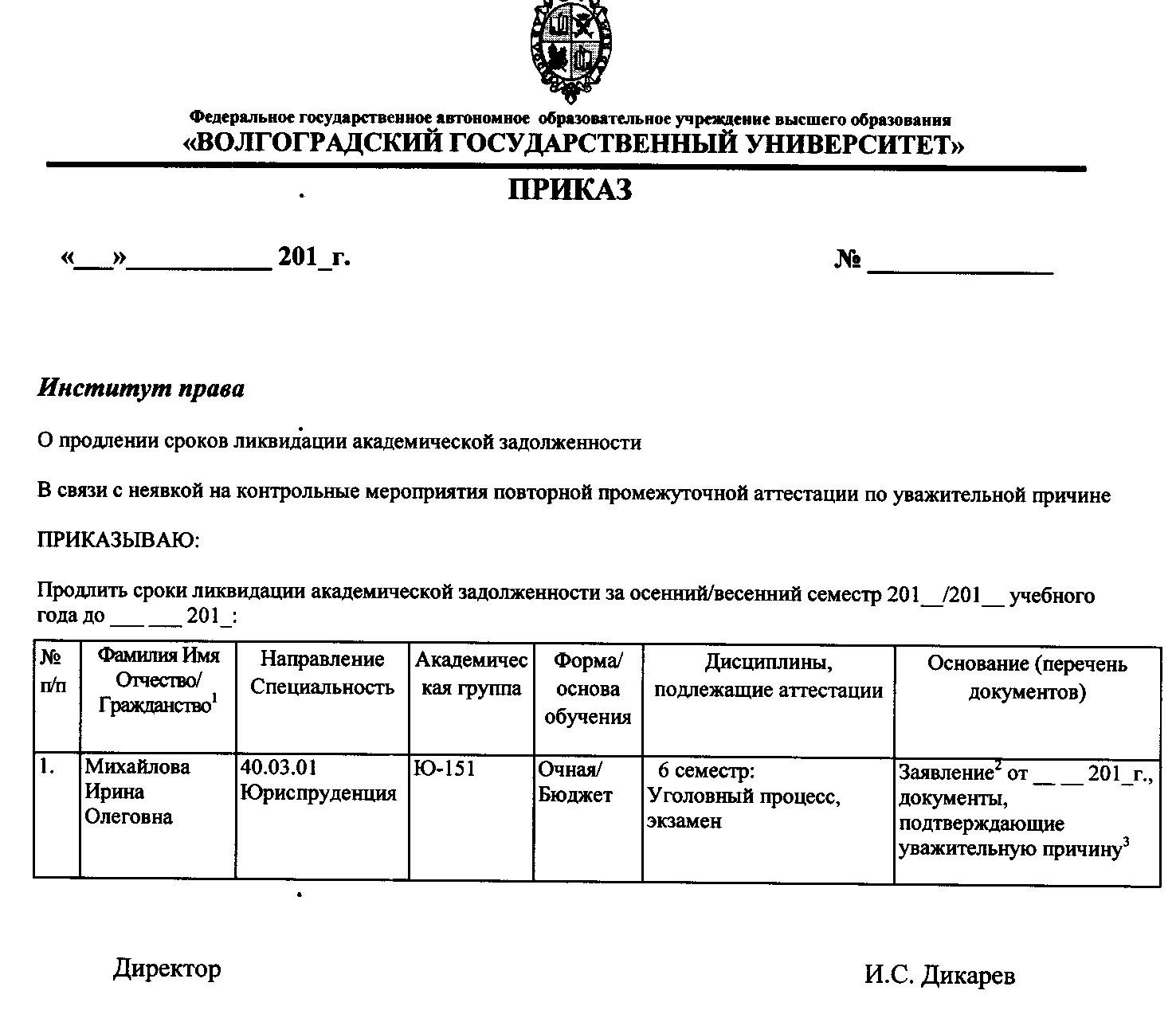 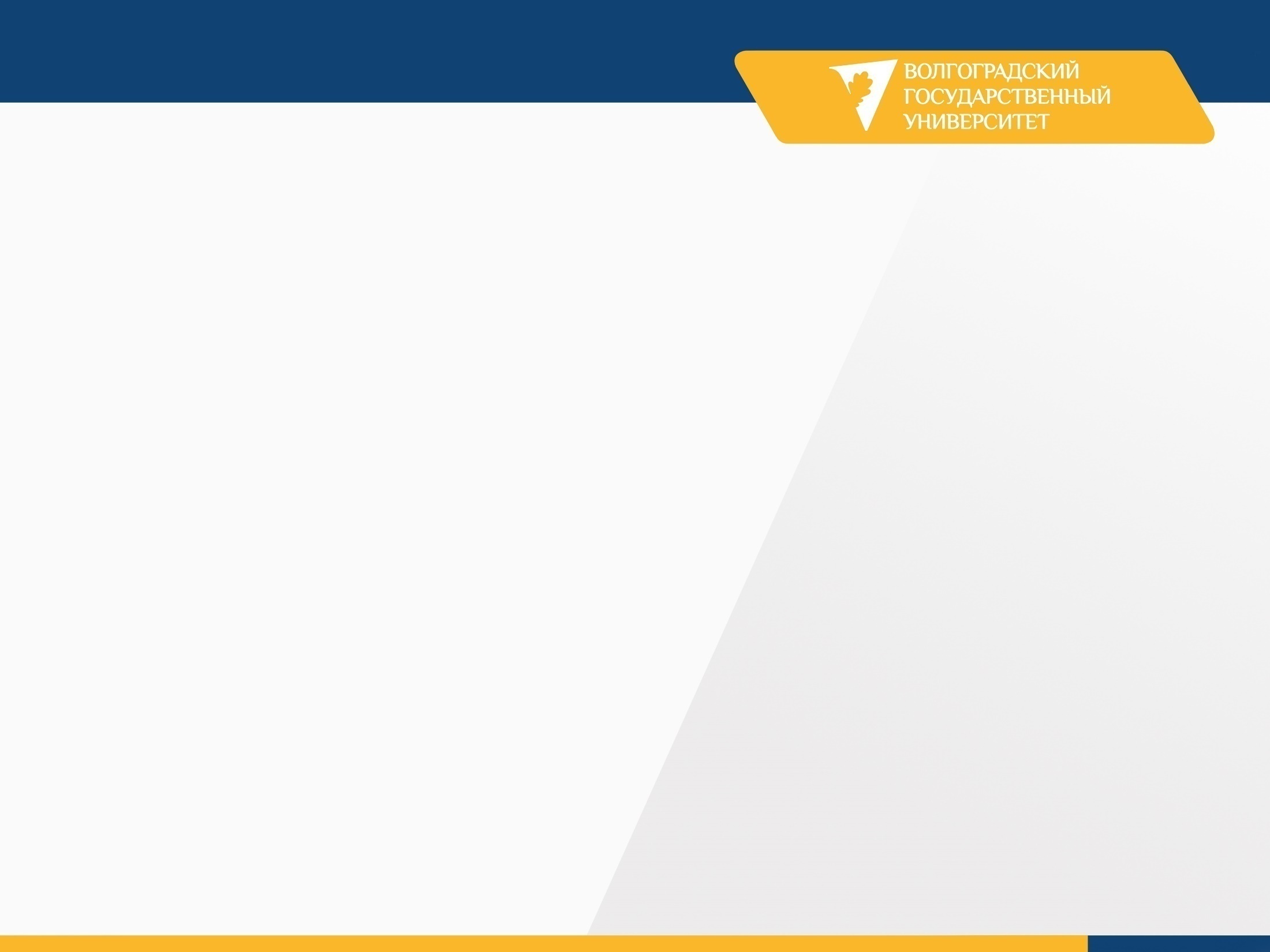 Процедурные вопросы мобильности обучающихся
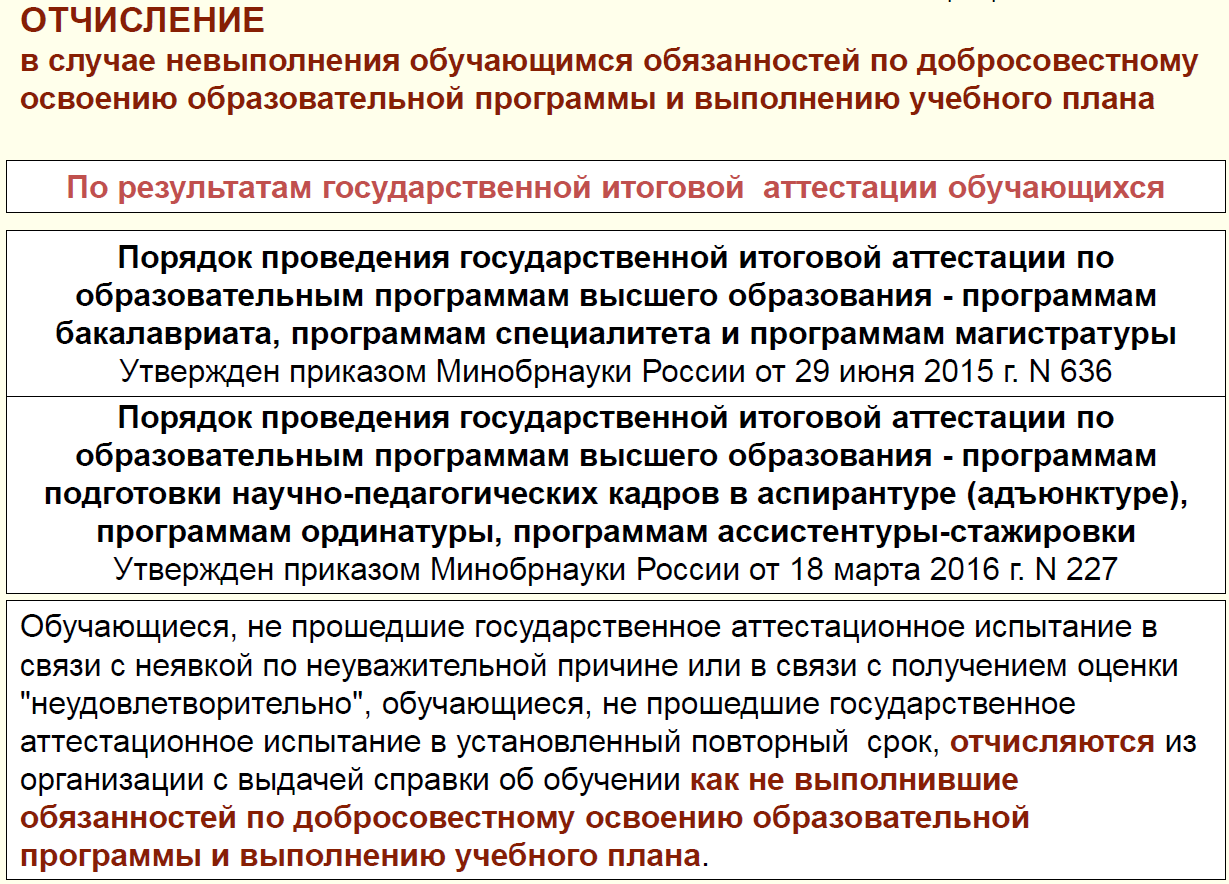 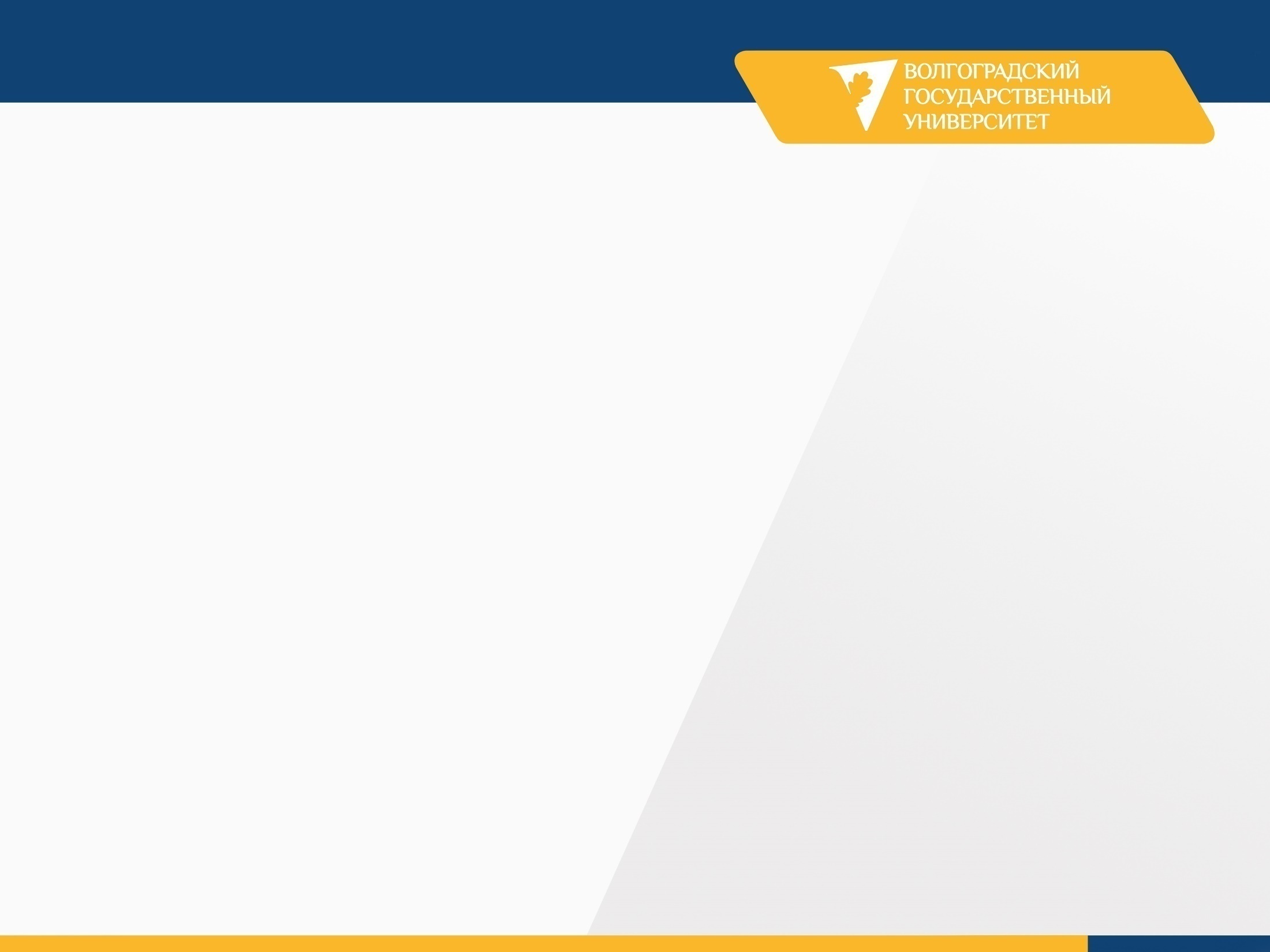 Процедурные вопросы мобильности обучающихся
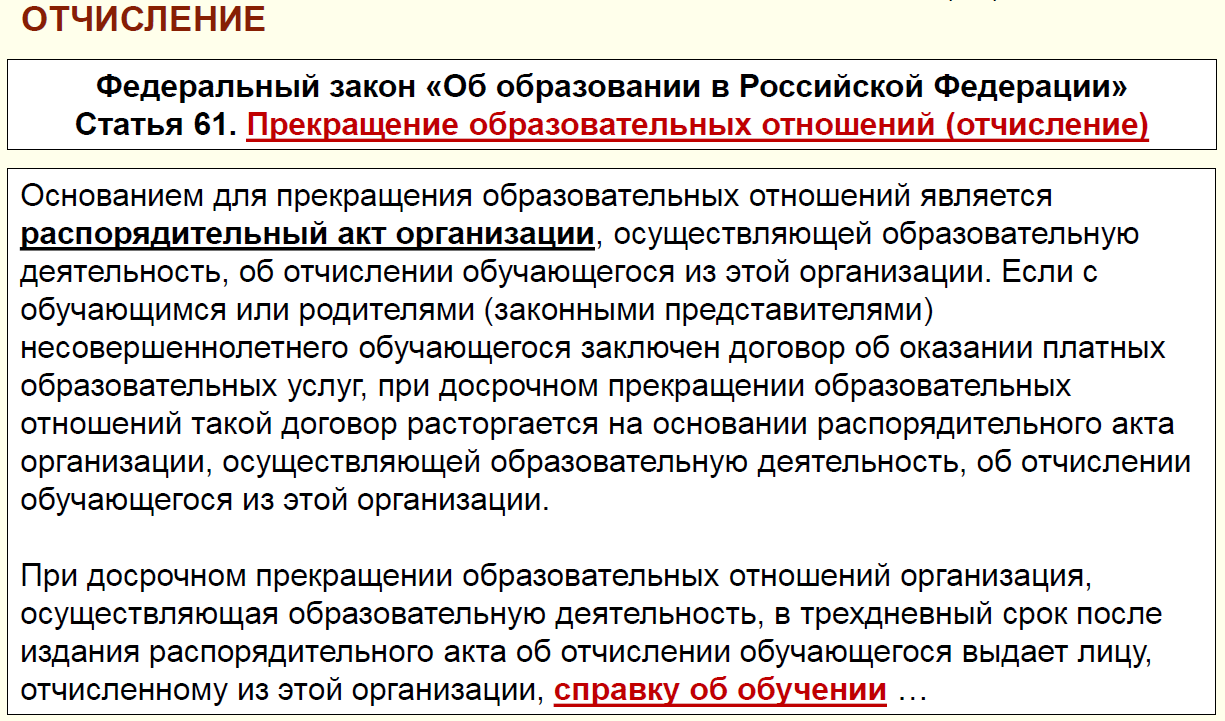 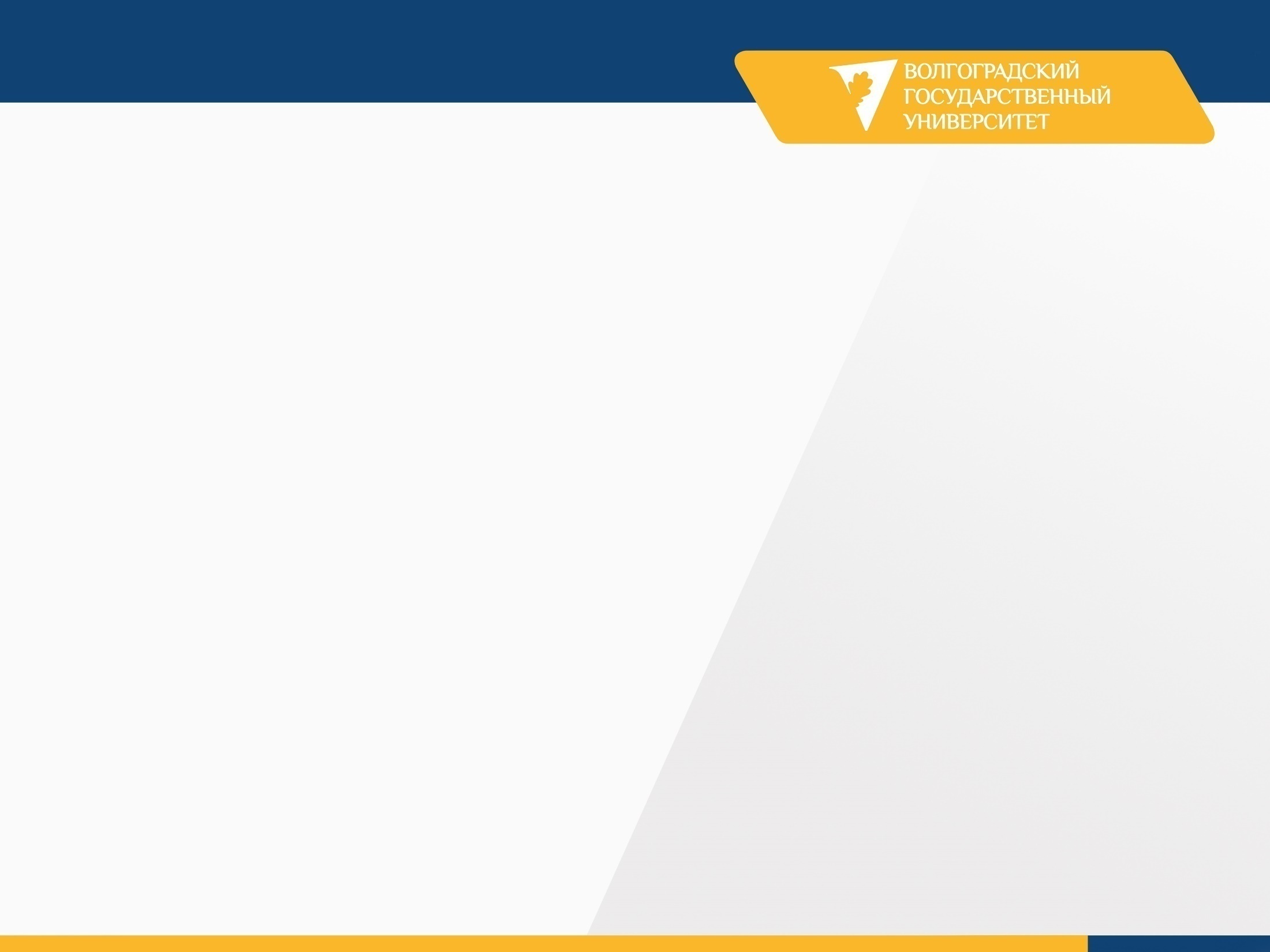 Процедурные вопросы мобильности обучающихся
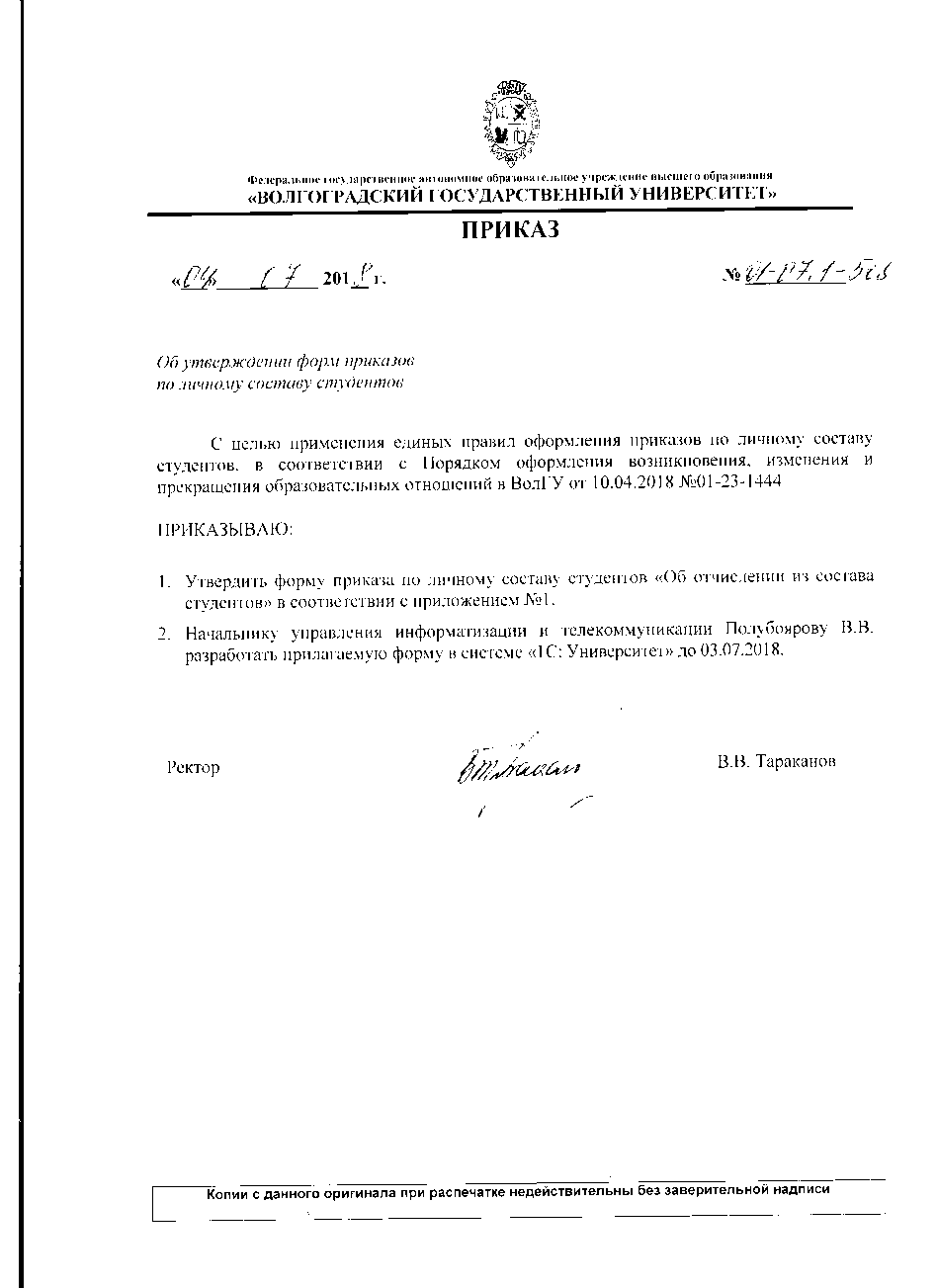 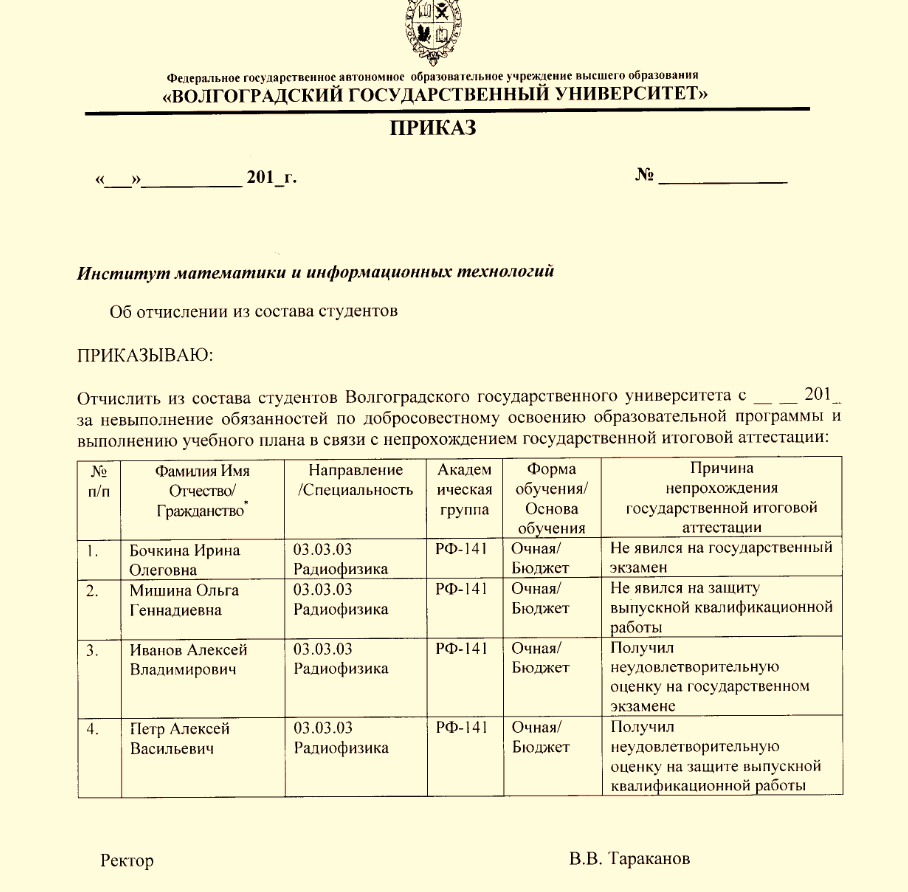 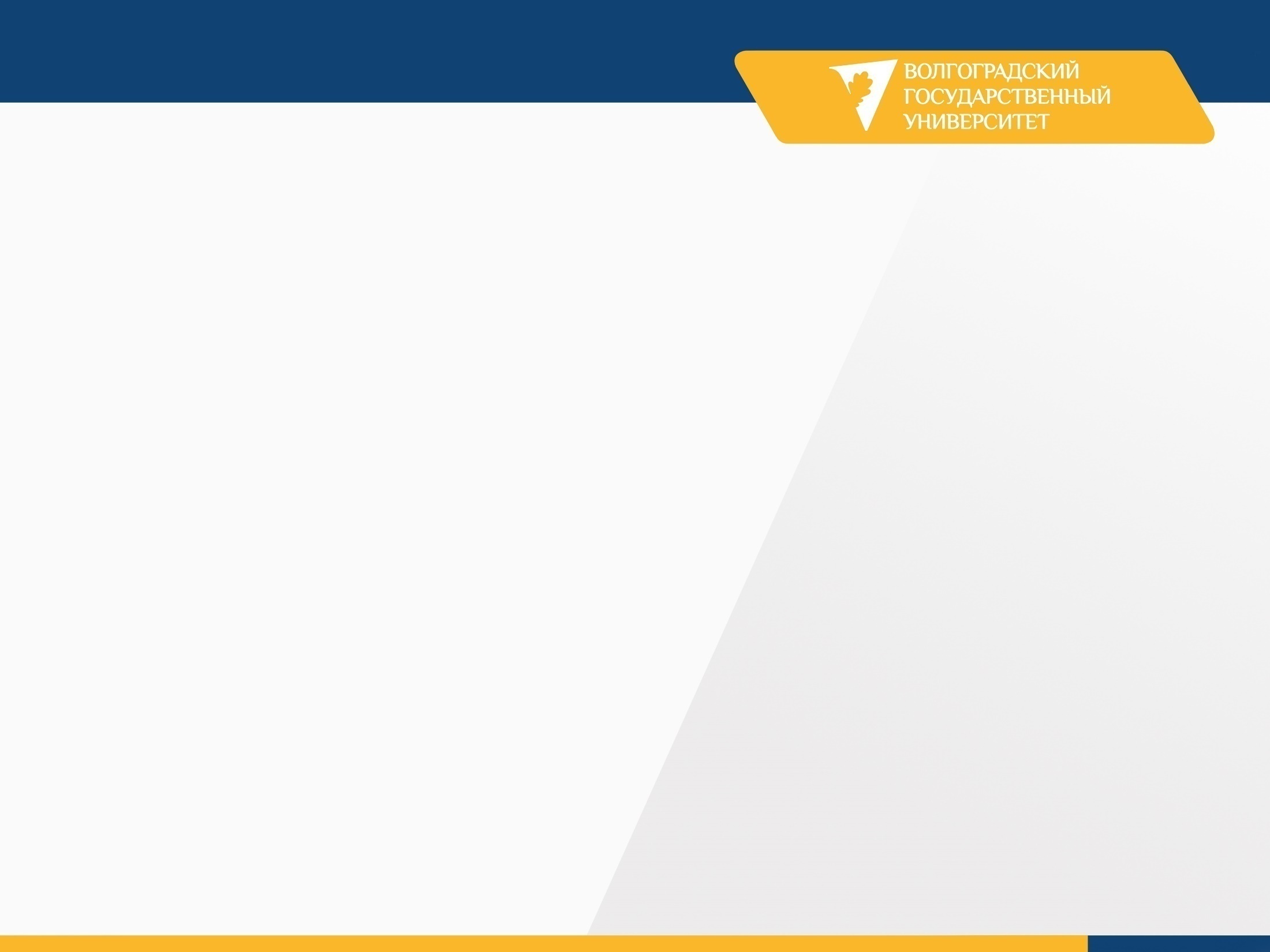 Замечания и комментарии экспертов
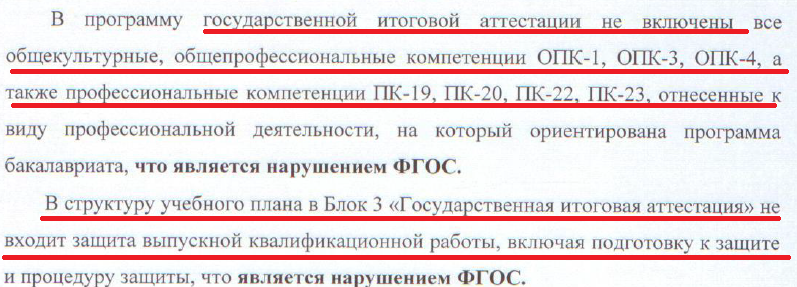 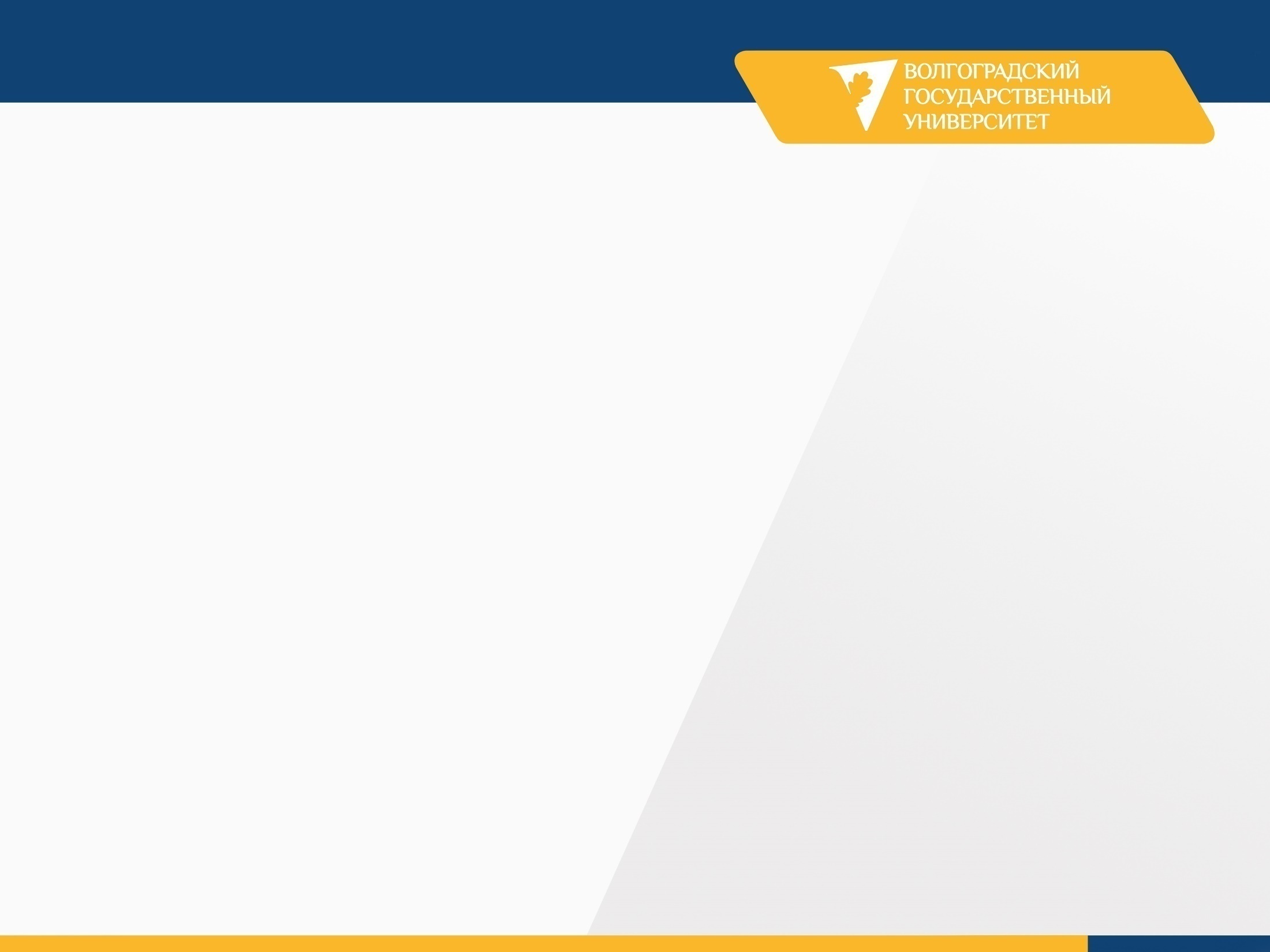 Замечания и комментарии экспертов
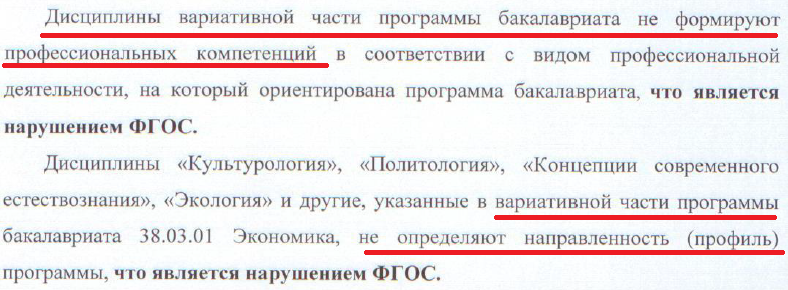 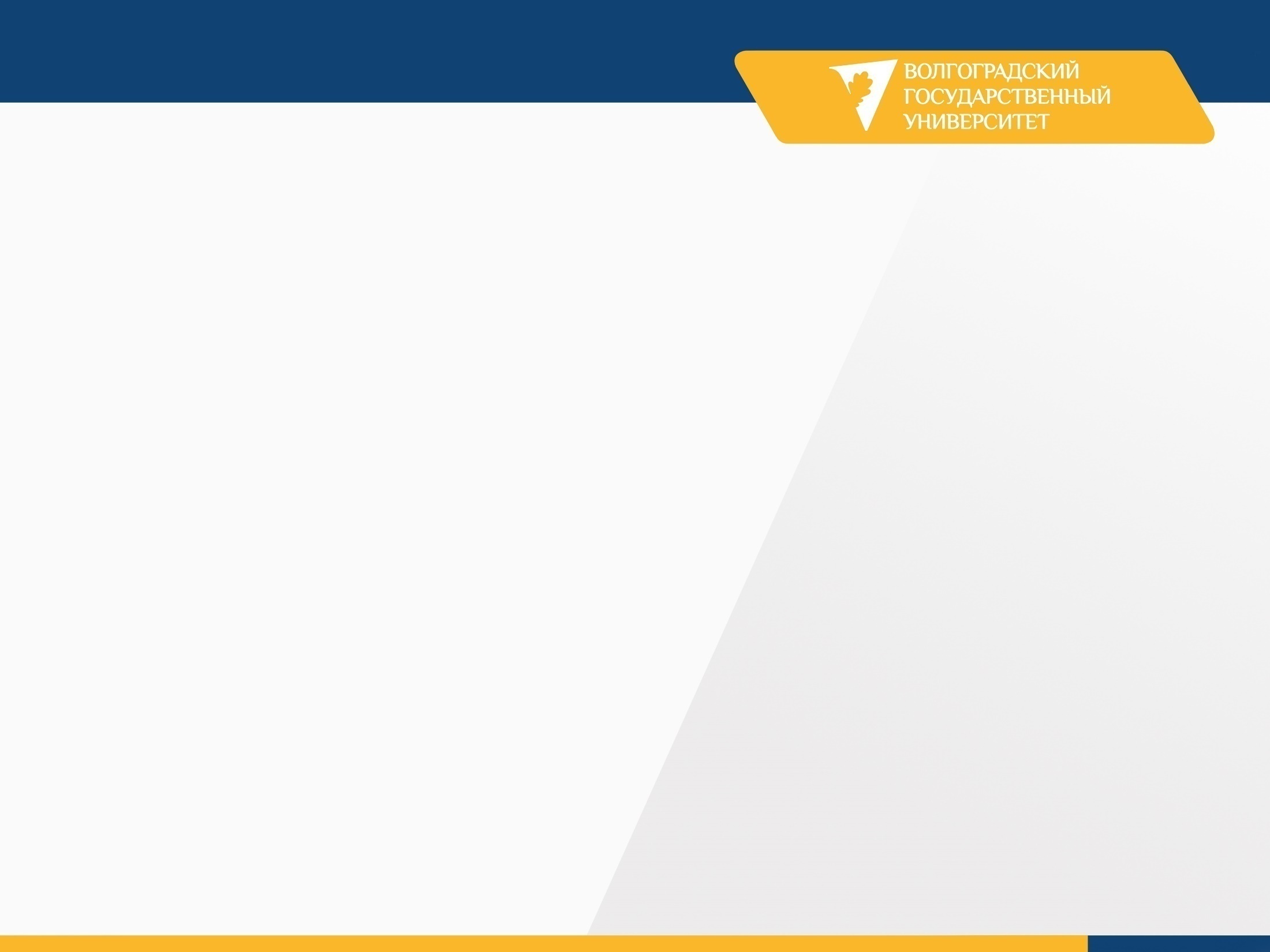 Замечания и комментарии экспертов
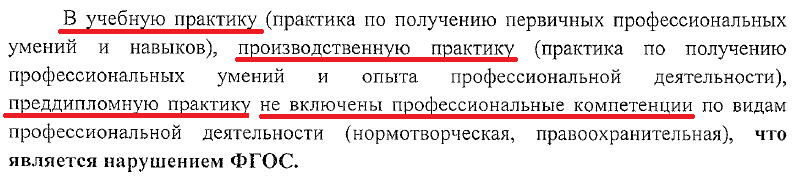 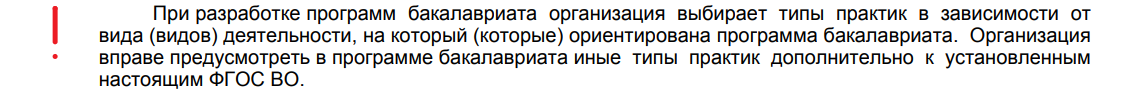 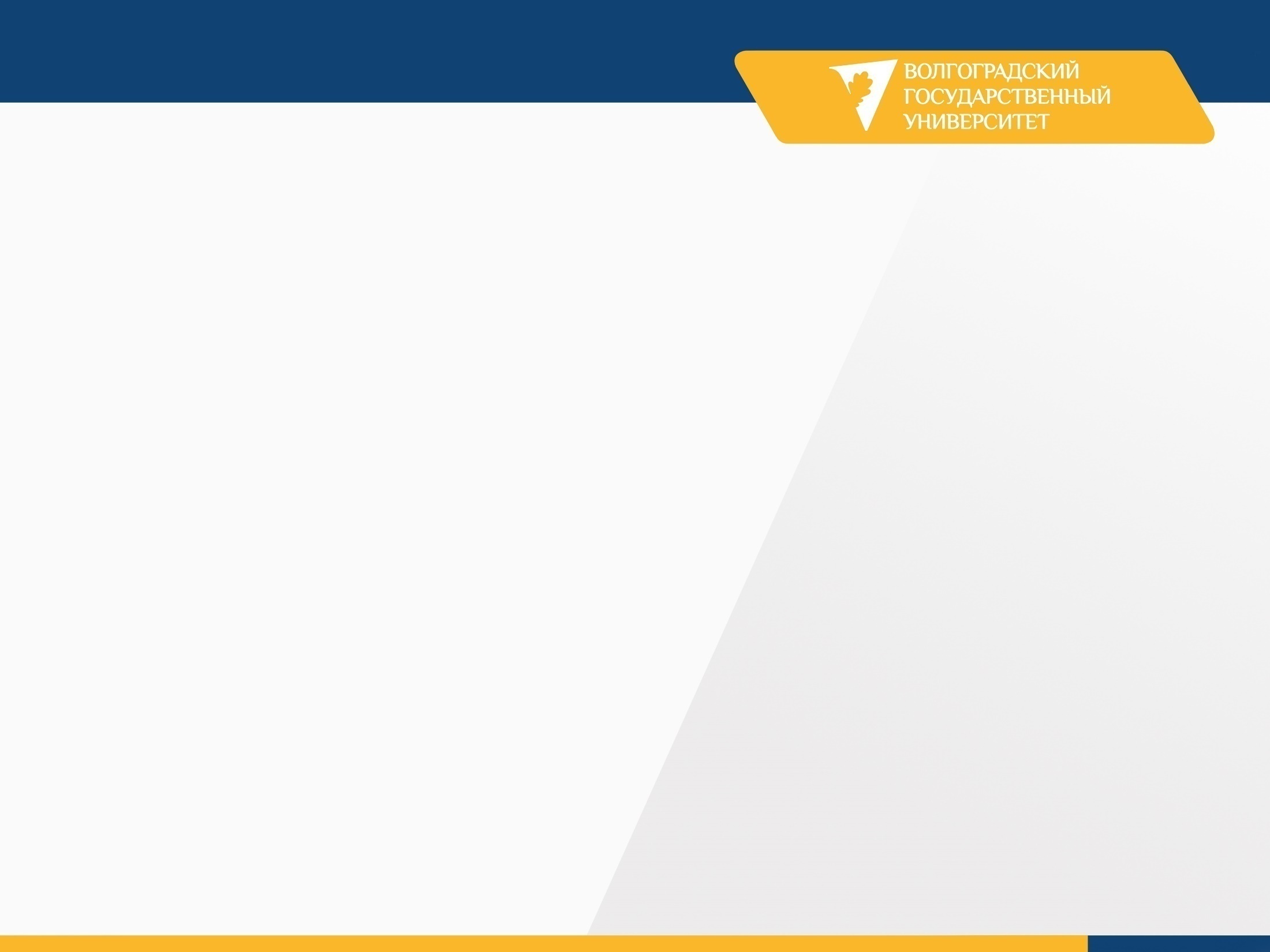 Замечания и комментарии экспертов
«Государственный экзамен проводится по одной или нескольким дисциплинам и (или) модулям образовательной программы, результаты освоения которых имеют определяющее значение для профессиональной деятельности выпускников»
Набор компетенций дисциплин
Набор компетенций ГЭ
Набор дисциплин
ОК-1
Д-1
ОК-1
ГЭ
ОПК-1
Д-2
ОПК-1
ПК-2
Д-3
ПК-2
ПК-3
Д-4
ПК-4
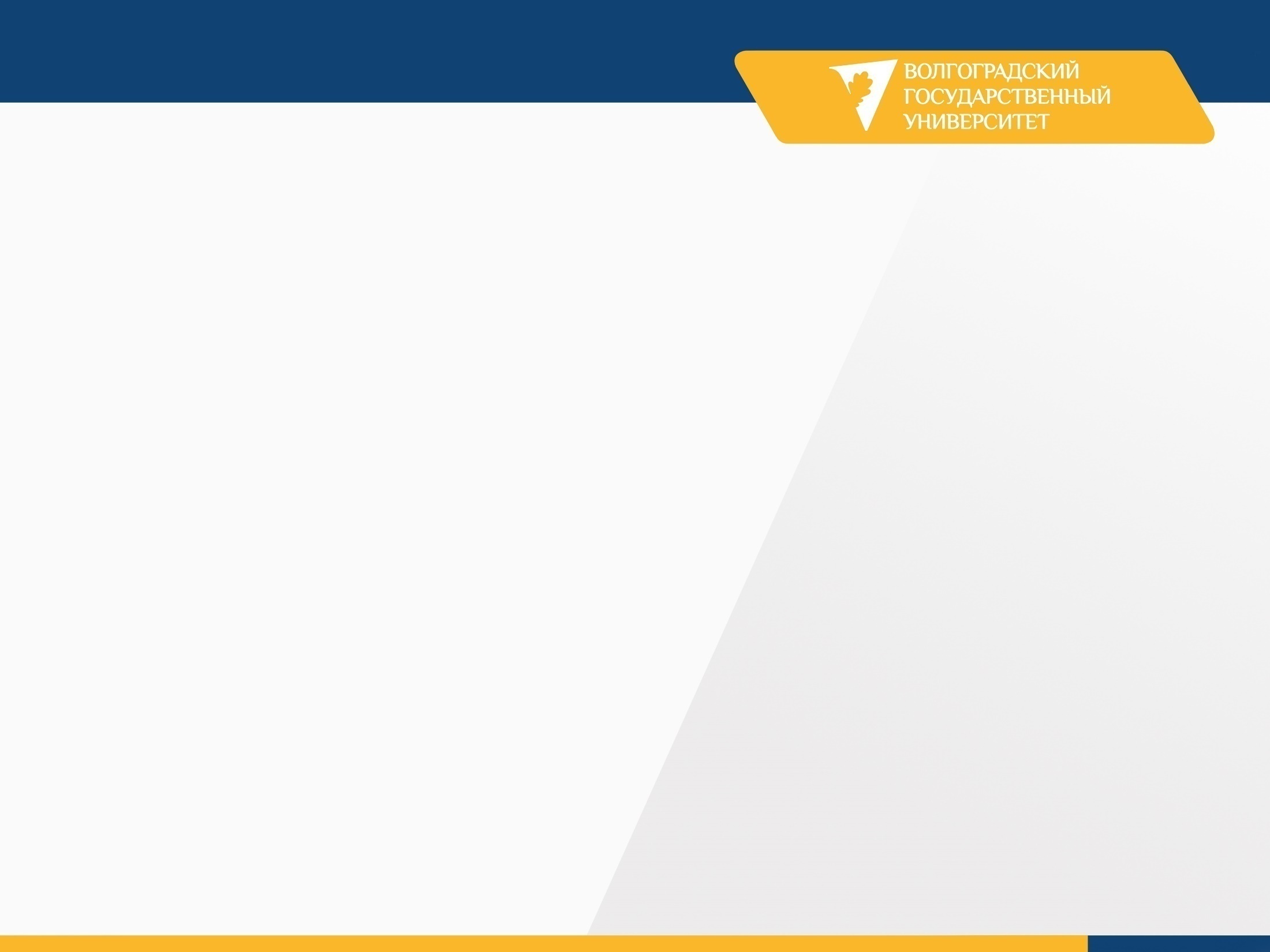 Замечания и комментарии экспертов
Образовательная организация при реализации основной профессиональной образовательной программы высшего образования  (бак., спец., маг., асп., орд.) 
не обеспечивает обучающимся возможность освоения факультативных дисциплин
Пункт 6.5 раздела VI ФГОС высшего образования по направлению … не обеспечивает реализацию  дисциплин (модулей) по физической культуре и спорту (в учебных планах, утвержденных ректором …, не установлены элективные дисциплины (модули) по физической культуре и спорту (отсутствует возможность выбора).
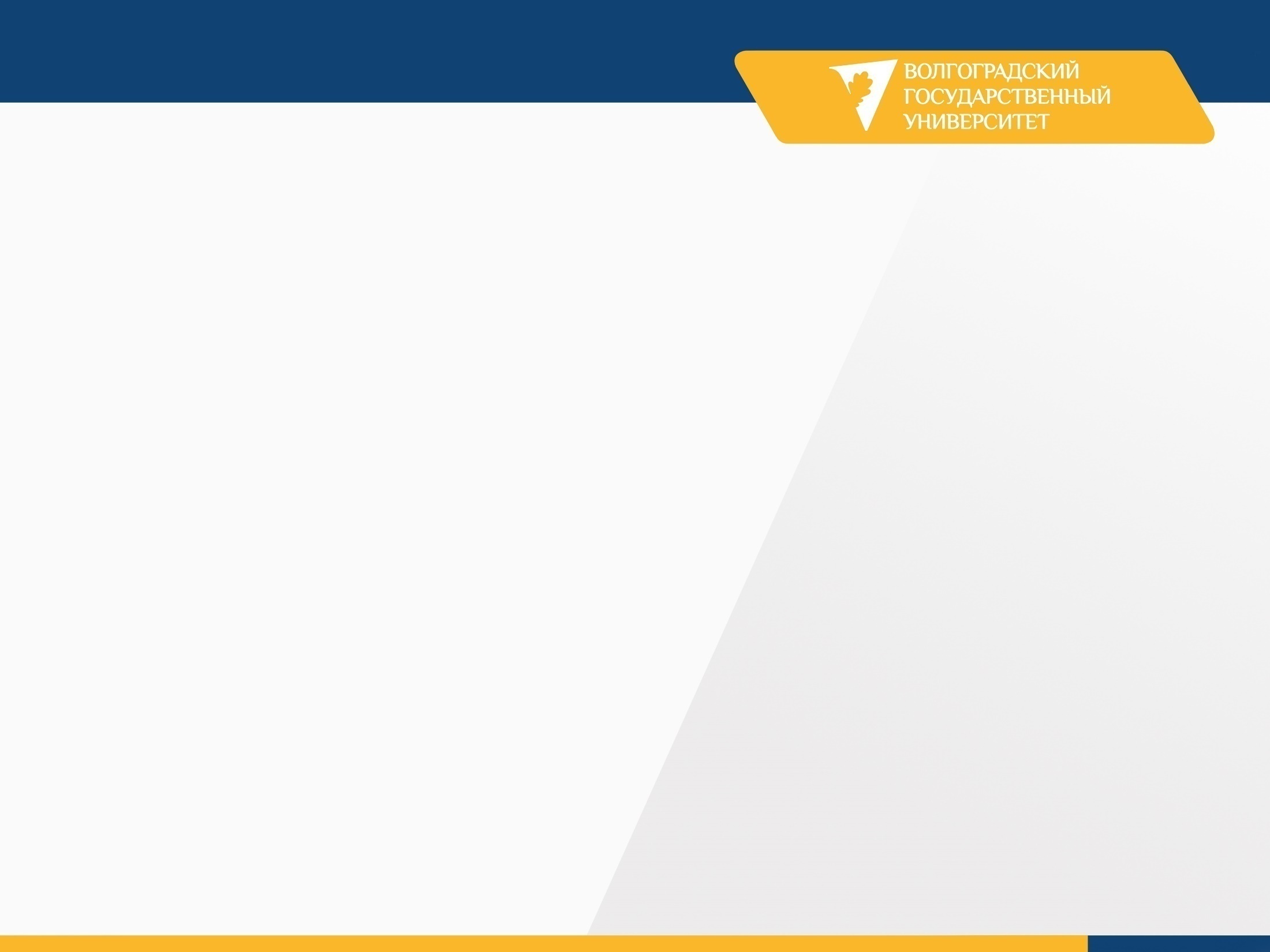 Замечания и комментарии экспертов
Вопрос: Какие документы предоставляет ОО в качестве подтверждения проведения текущего контроля?

Ответ: методическое обеспечение текущего контроля успеваемости: ЛНА, положение, зачетно-экзаменационные ведомости, зачетные книжки, расписание занятий.

Вопрос: Для обучающихся по индивидуальному учебному плану должен ли быть индивидуальный график обучения и индивидуальное расписание? 

Ответ: для обучающихся по индивидуальному плану должно быть индивидуальное расписание занятий.
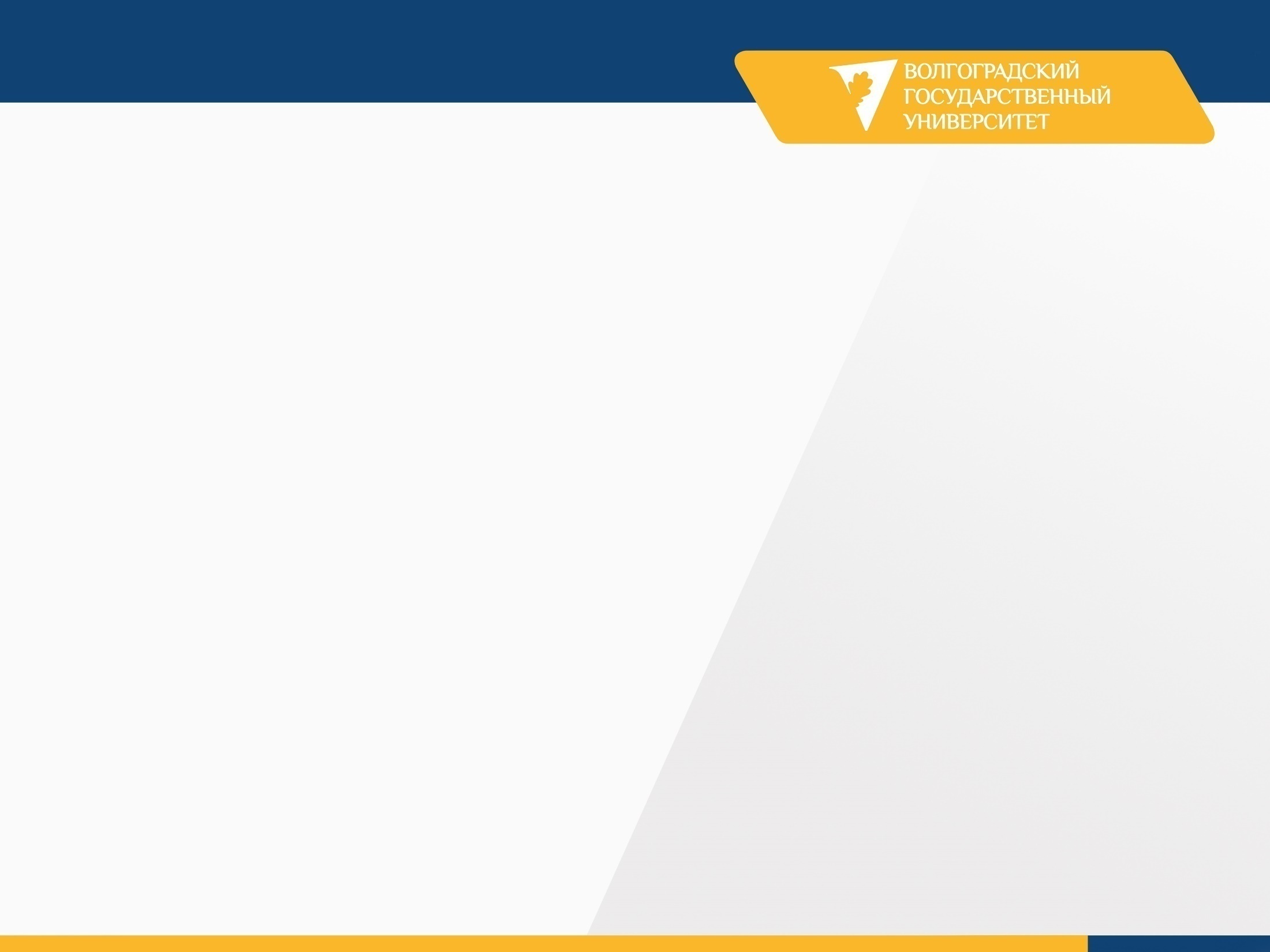 Замечания и комментарии экспертов
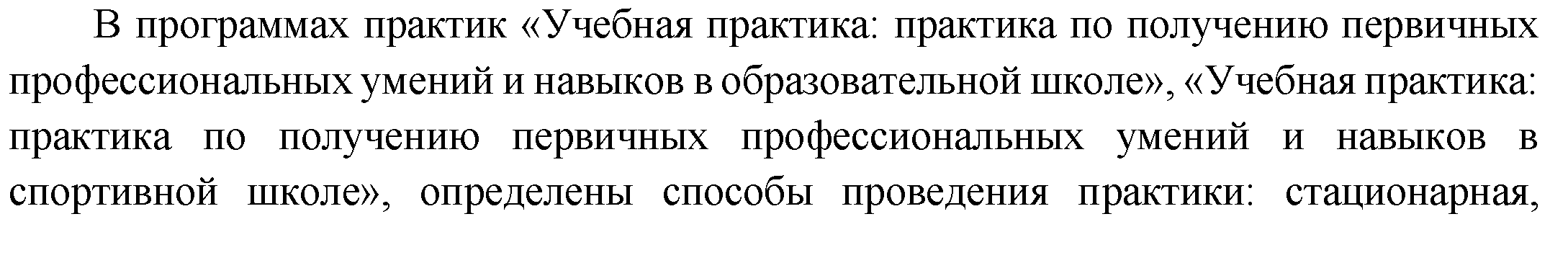 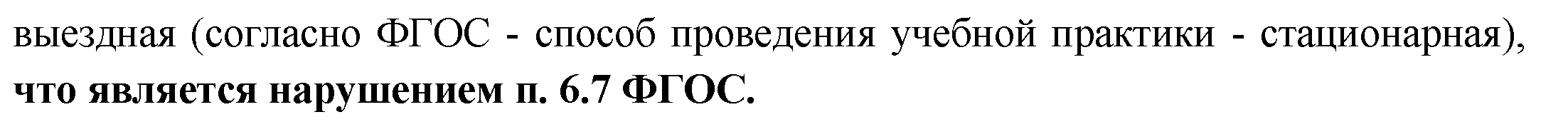 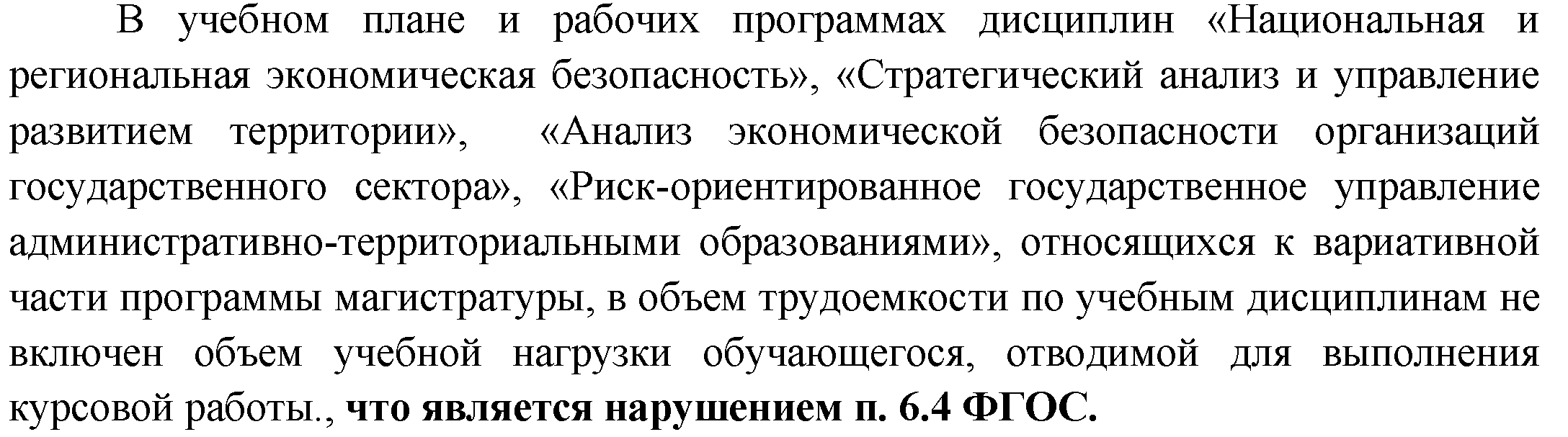 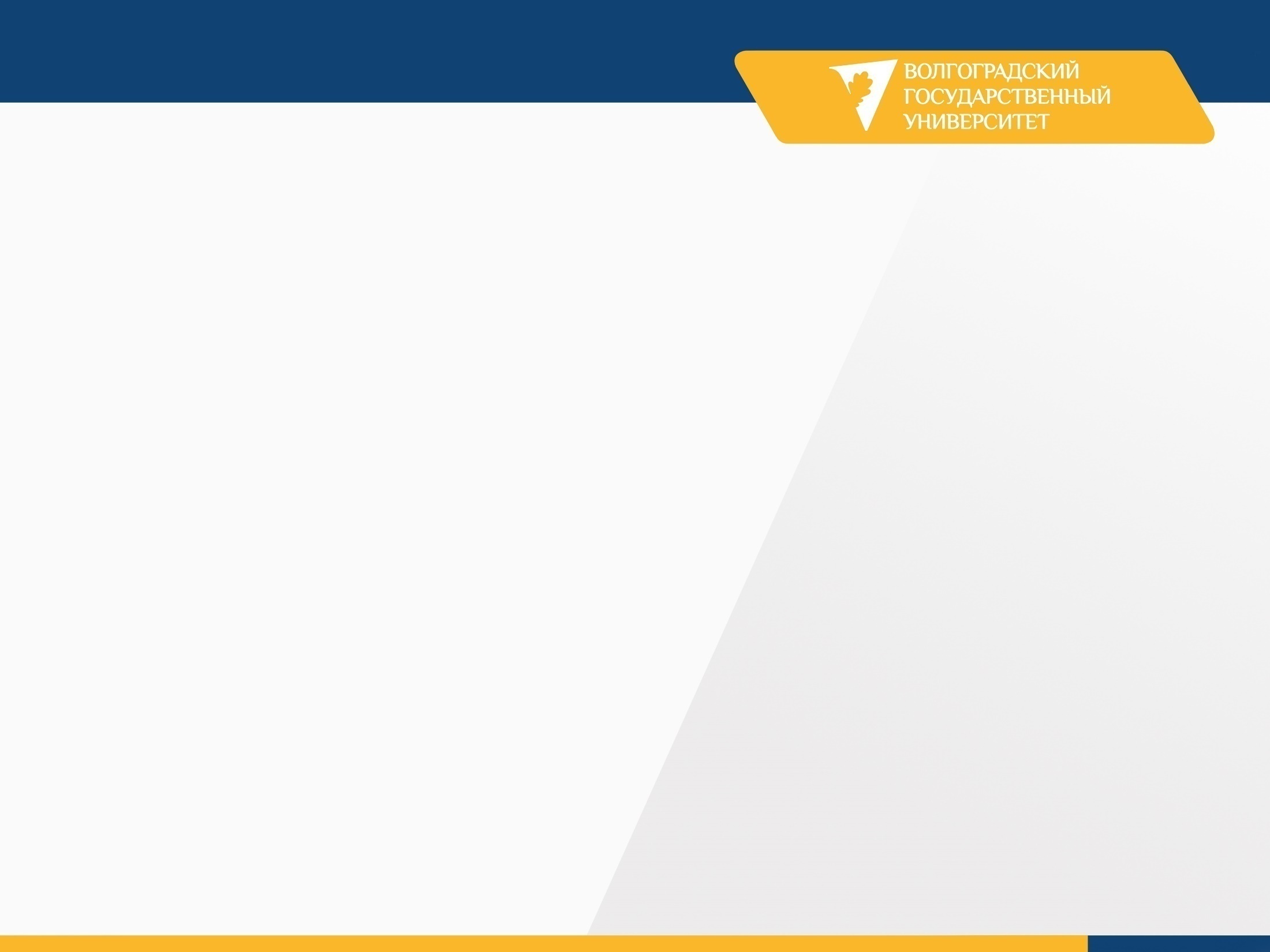 Цикл методических семинаров
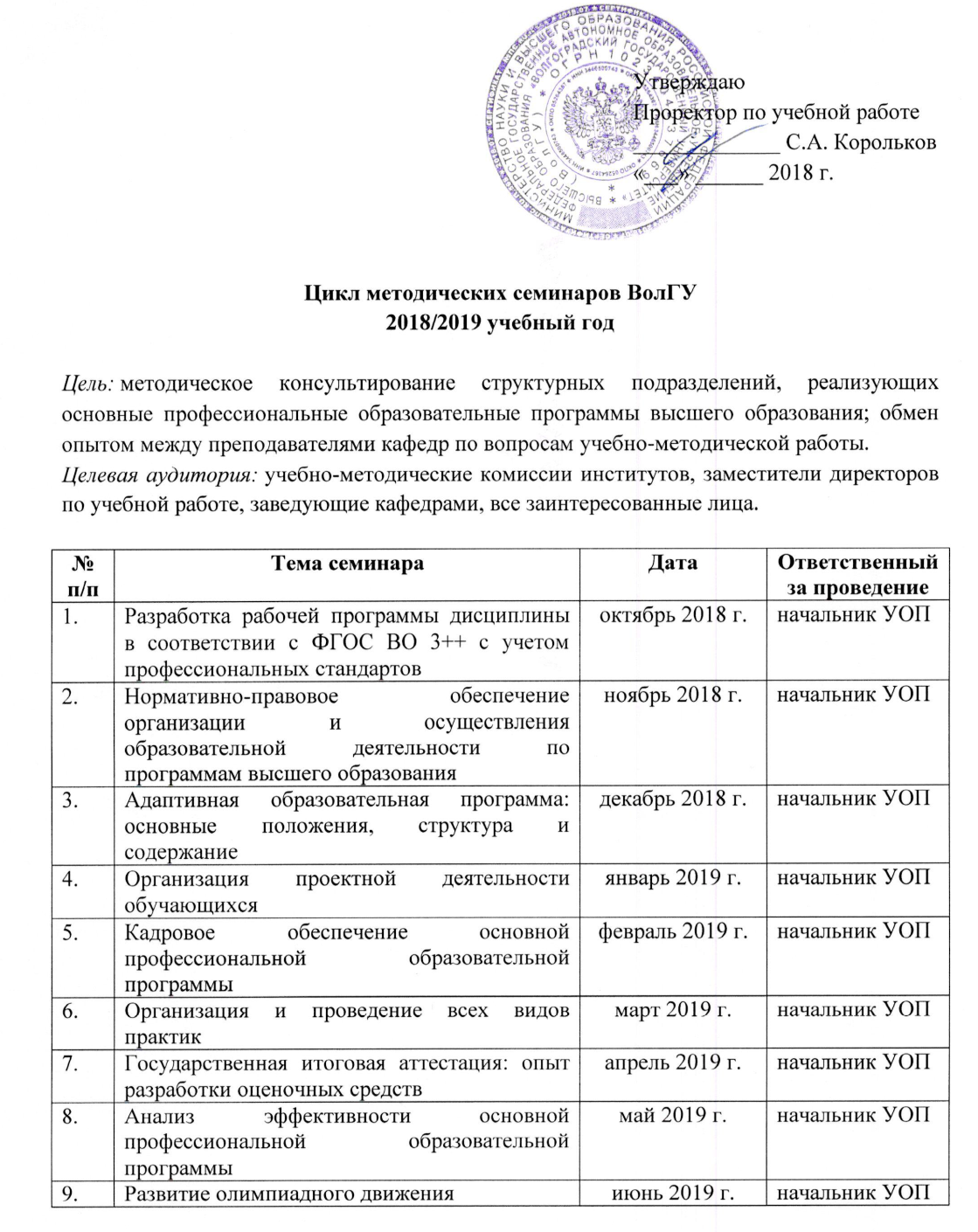 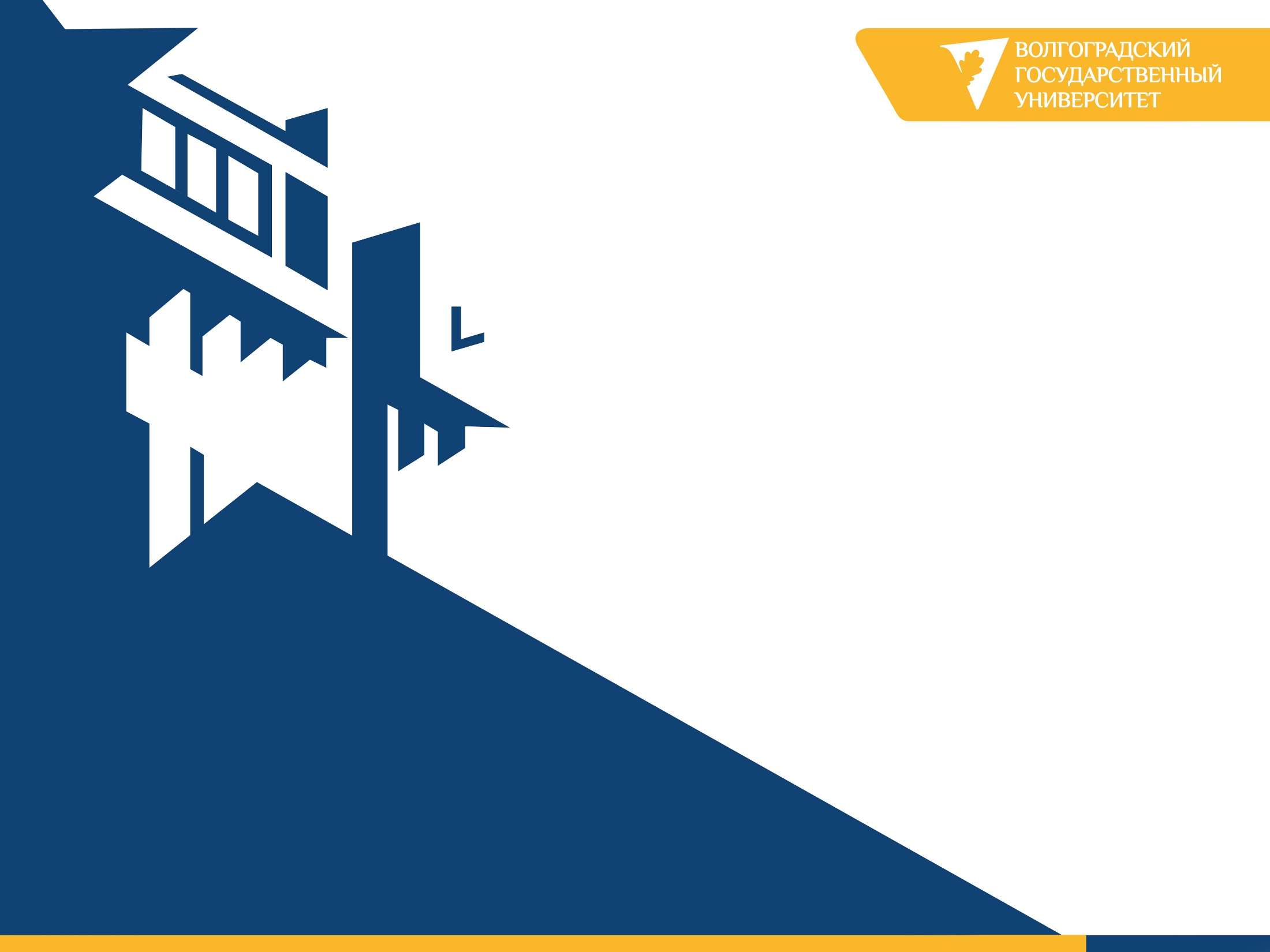 Спасибо за
внимание!

Успехов в работе)